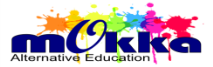 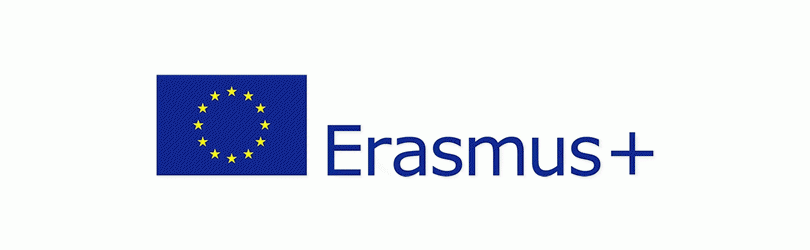 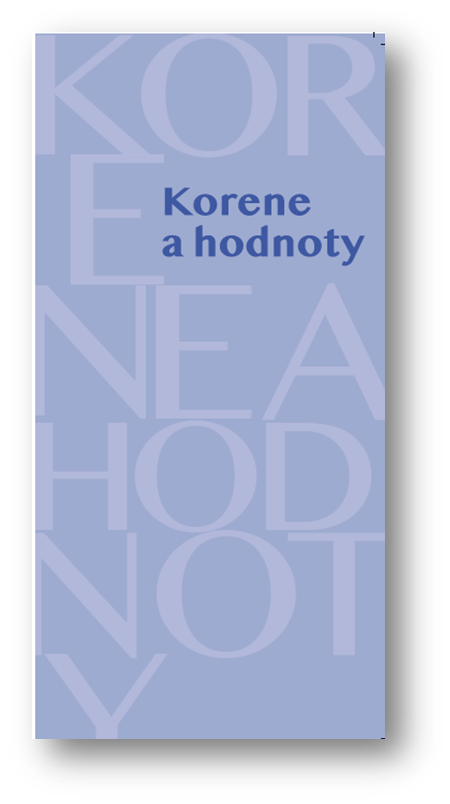 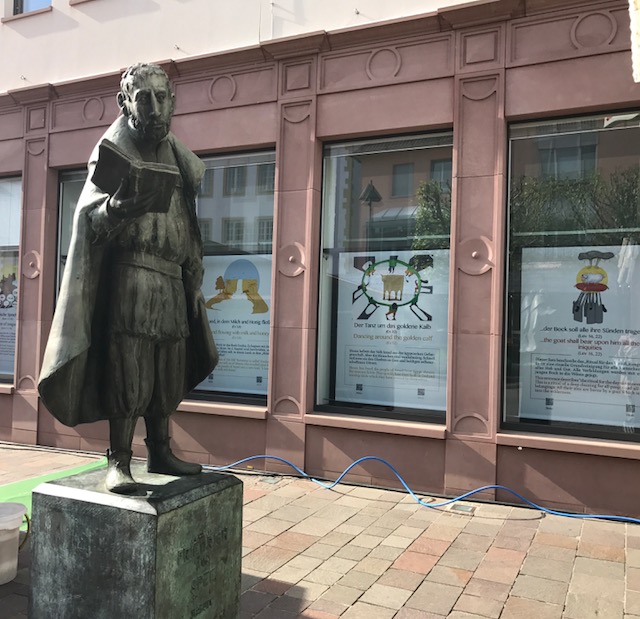 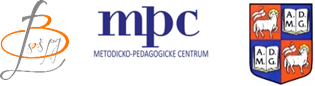 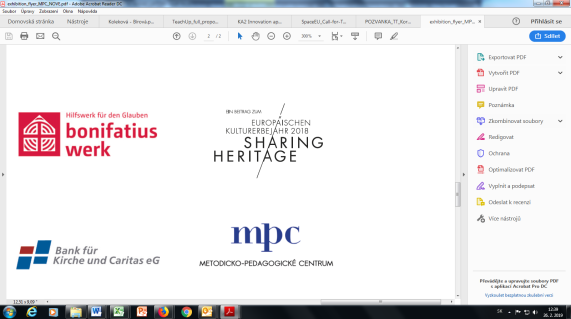 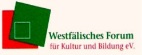 Modellentwicklung: Kunst und Kreativität als Alternative
Návrhy modelov. Umenie a kreativita ako alternatíva
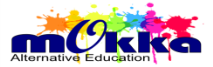 Cieľ projektu: 
V spolupráci s kultúrnymi  a vzdelávacími inštitúciami zozbierať vzájomné inšpirácie a  podporný materiál pre učiteľov zameraný na sprostredkovanie umenia, múzejnú a galerijnú pedagogiku . A návrh postupov využitia kreativity ako metódy učenia sa.
Partneri projektu: 
Sambucusforum vzw; Bonheiden, BE
Eesti Kunstimuuseum; Tallinn, EE
Muintearas TeorantaLeitir;  Móir, IR
Liepajas Universitate; Liepaja, LV
ROC van Amsterdam; Amsterdam, NL
Metodicko-Pedagogické Centrum; Bratislava, SK
Das Westfälischen Forum für Kultur und Bildung e.V.; Paderborn, D
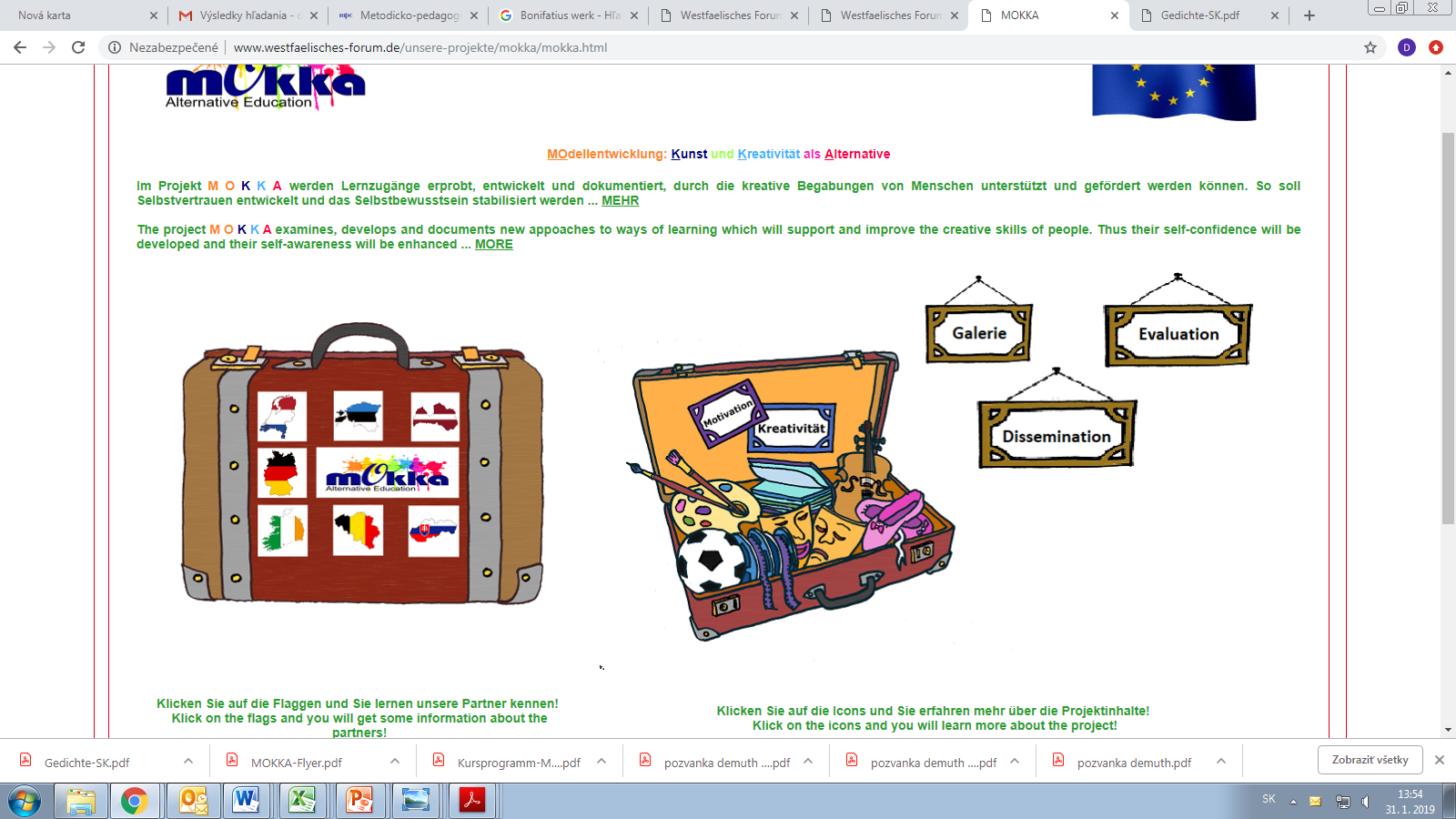 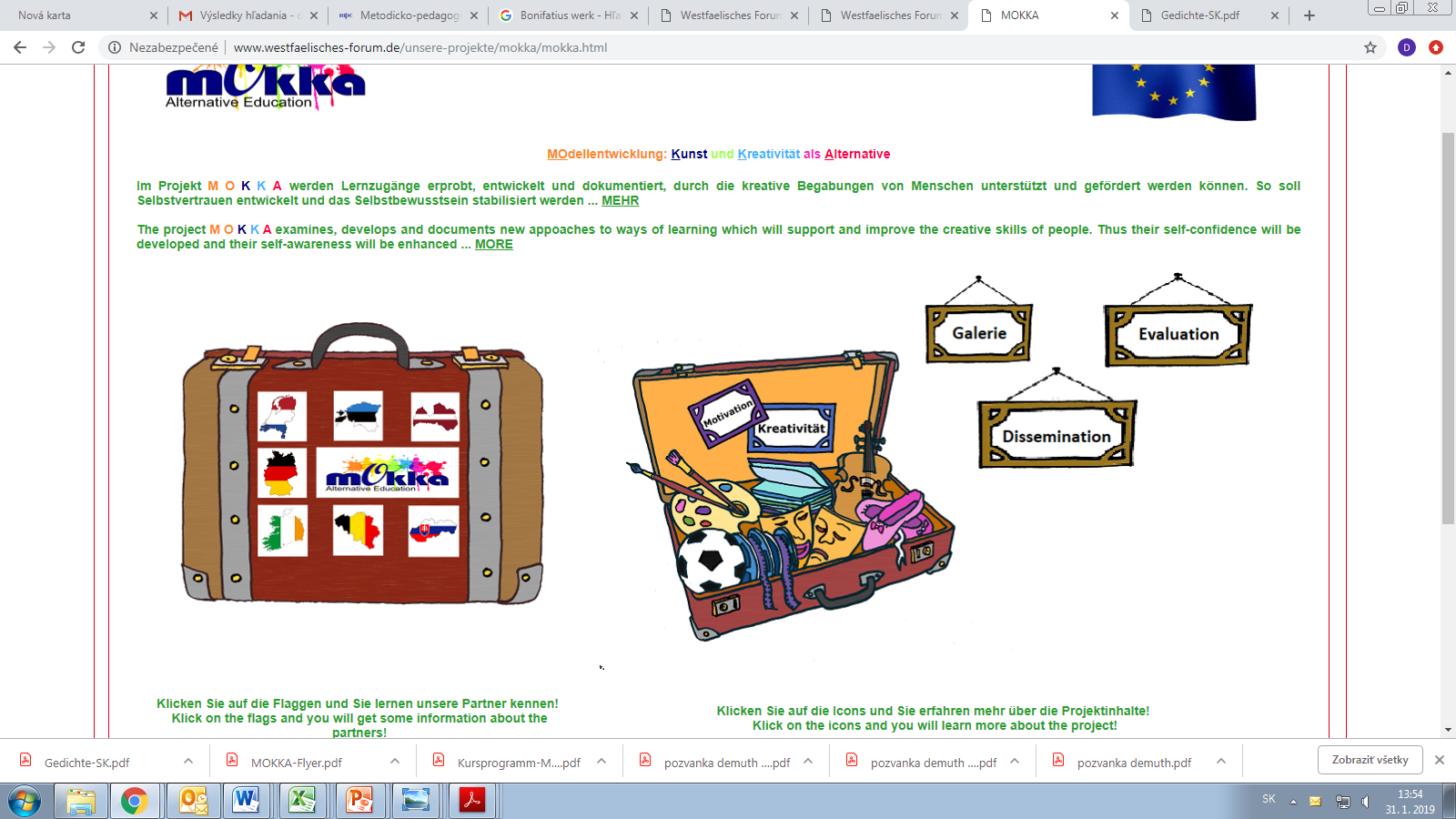 Projektové aktivity:  
ukážky overených aktivít
vzdelávací program 
tvorba didaktickej pomôcky
multiplikačné stretnutia 
Zlatá klapka
Výstupy projektu:
http://www.westfaelisches-forum.de/unsere-projekte/unsere-projekte-aktuell.html
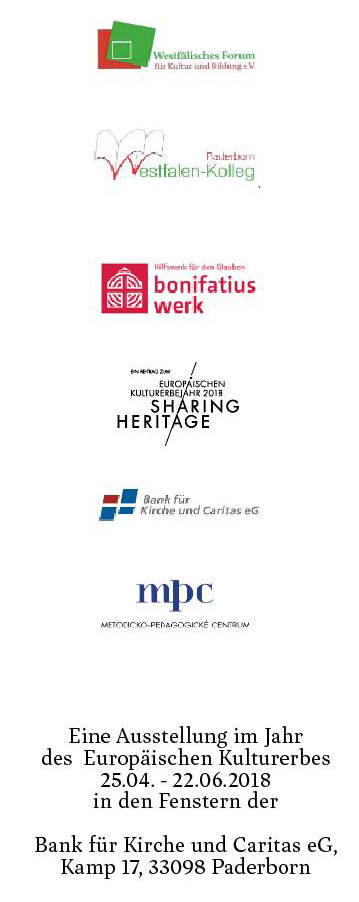 Výstava v Paderborne
NEMECKO
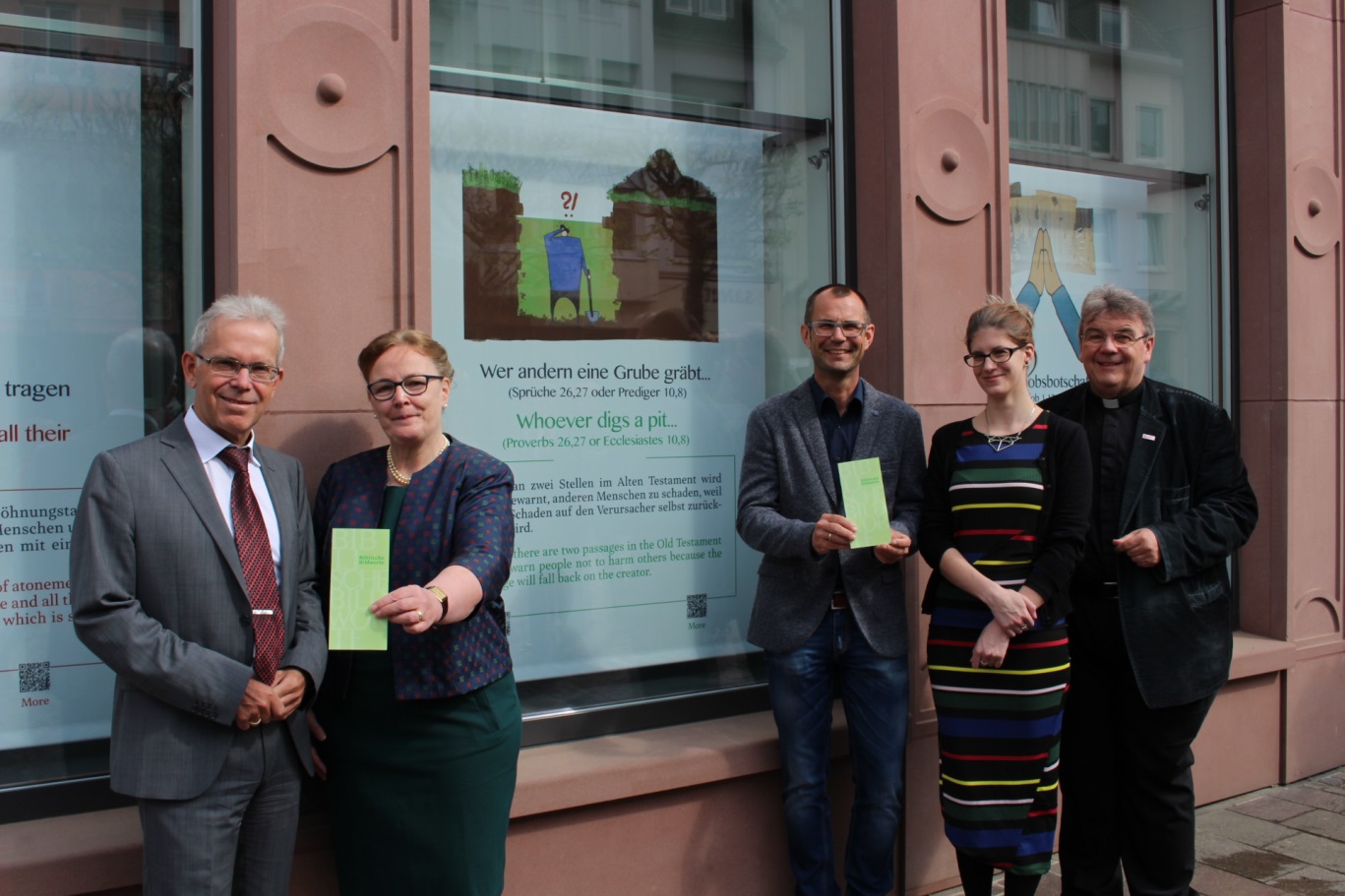 https://www.youtube.com/watch?v=MU3kKCVGP6g
Sada 20 didaktických kartičiek 
Biblické frazeologizmy ustálené slovné spojenia s obrazným, preneseným významom ... v SJ / AJ / NJ/ MJ / RUSJ /ROMJ......
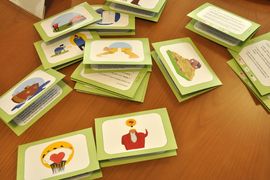 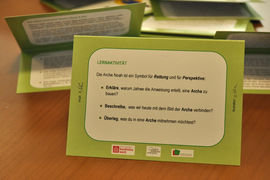 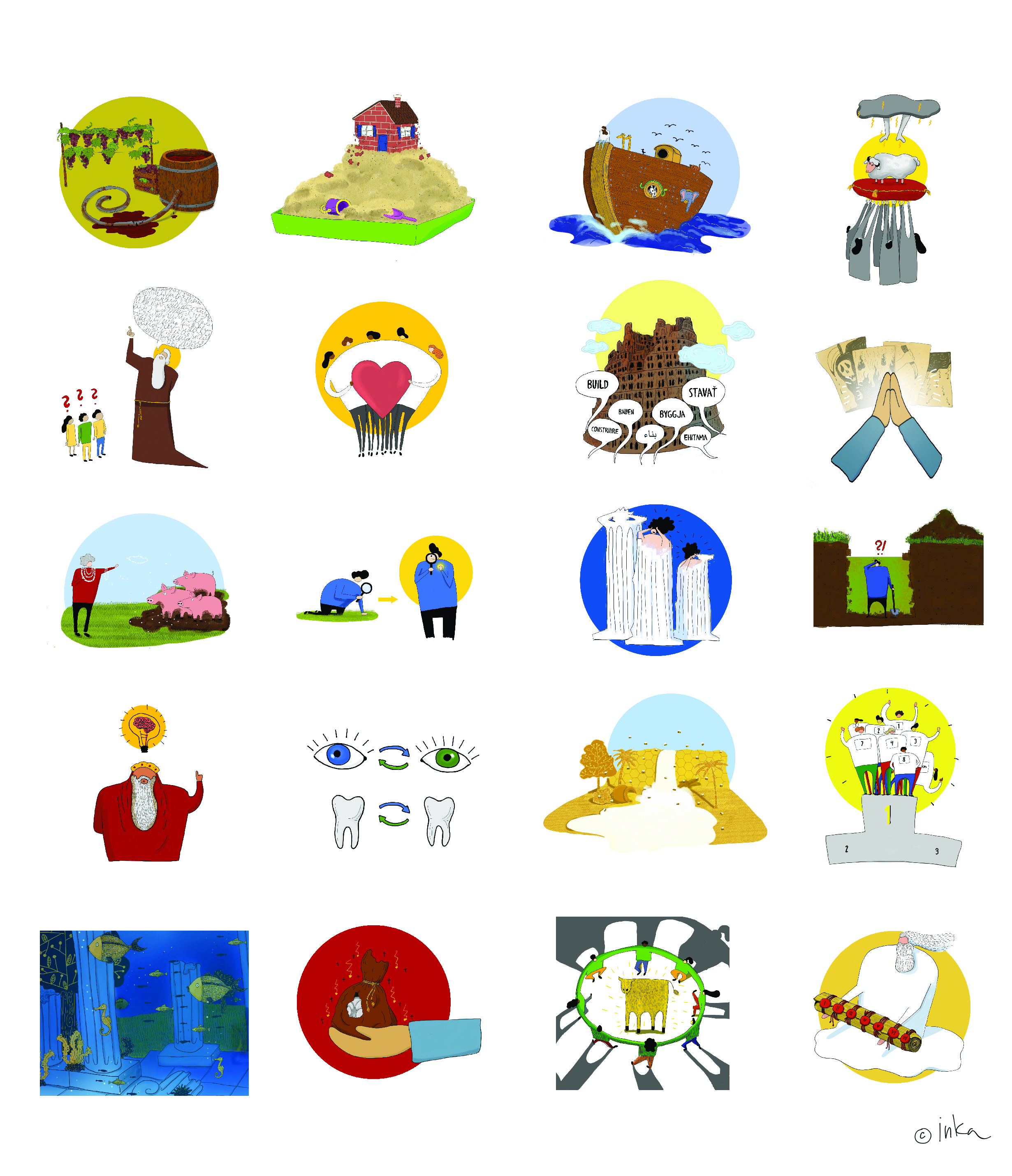 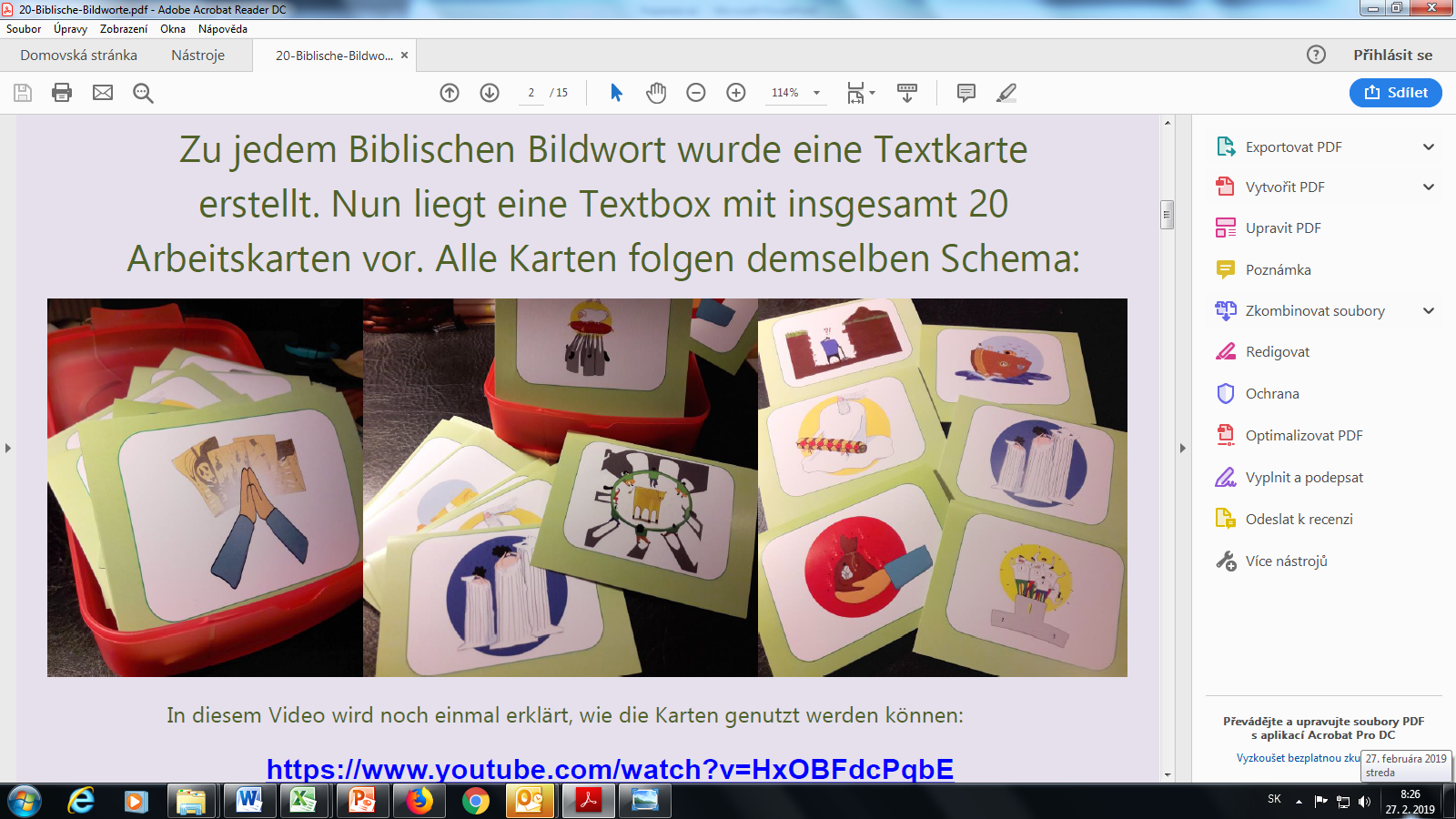 https://www.youtube.com/watch?v=HxOBFdcPqbE
1. Obrazové podobenstvo - ilustrácia
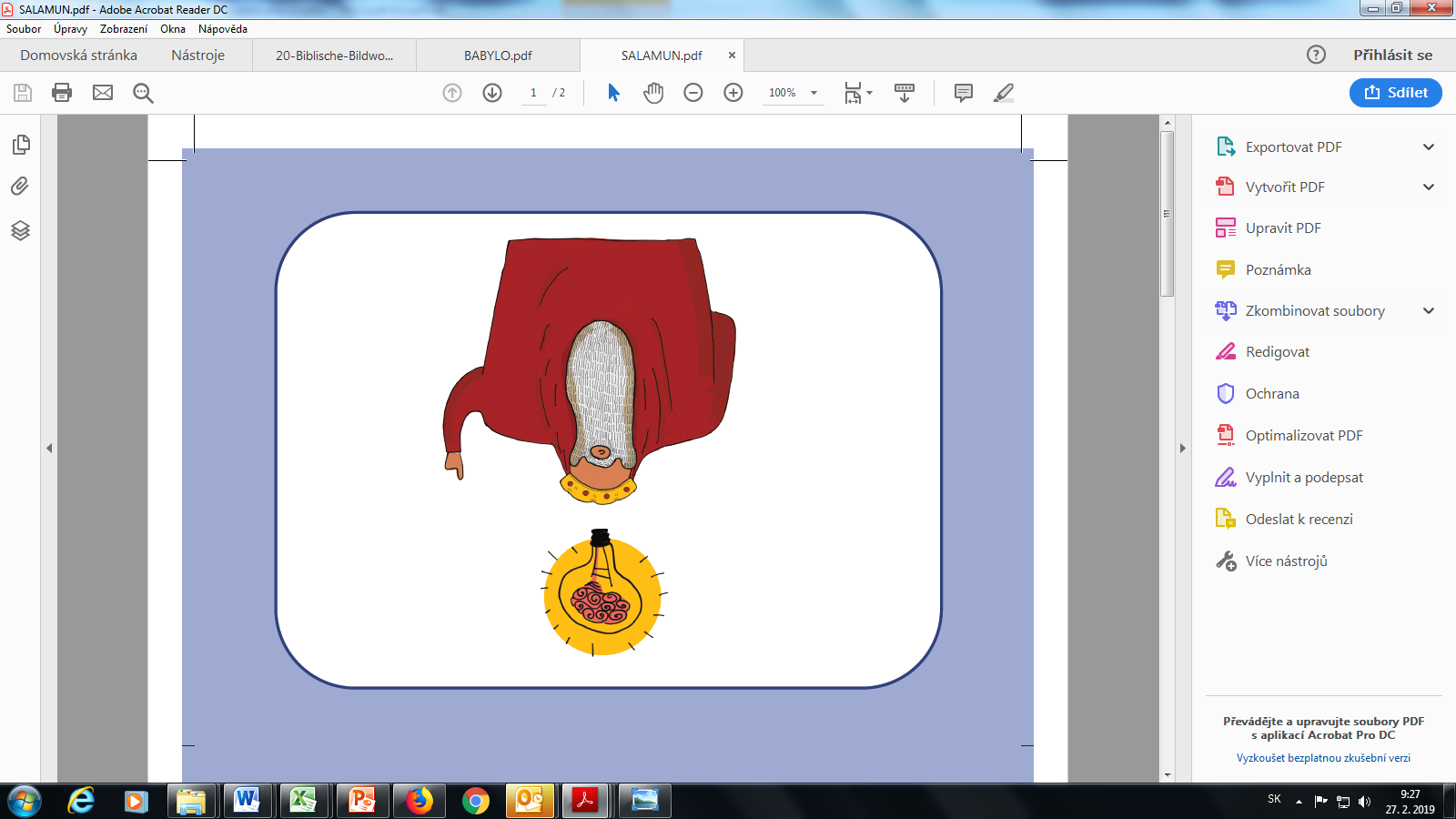 2. Pôvod frazeologizmu - zdroj
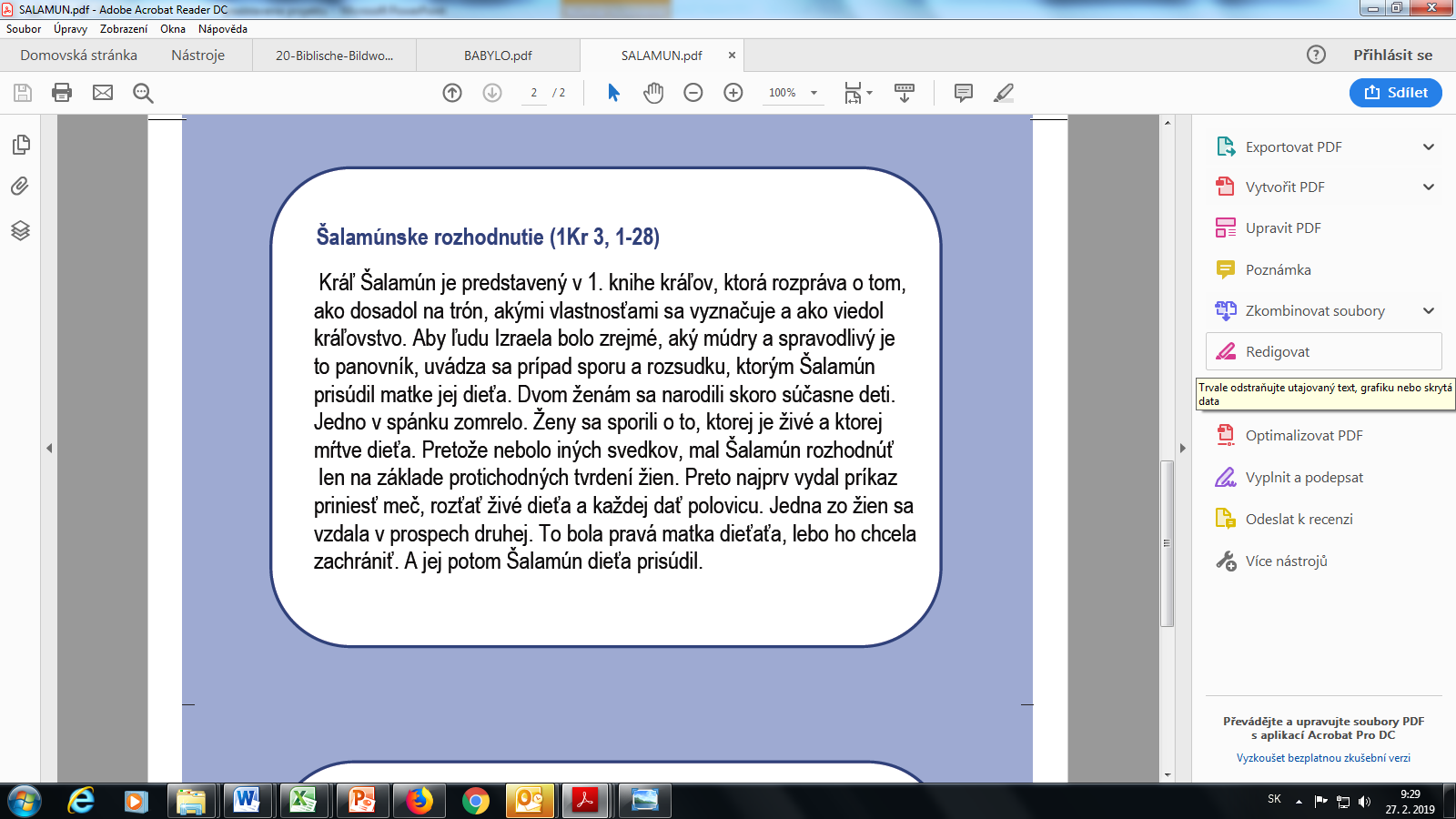 3. Širší zmysel a súvislosti - kontext
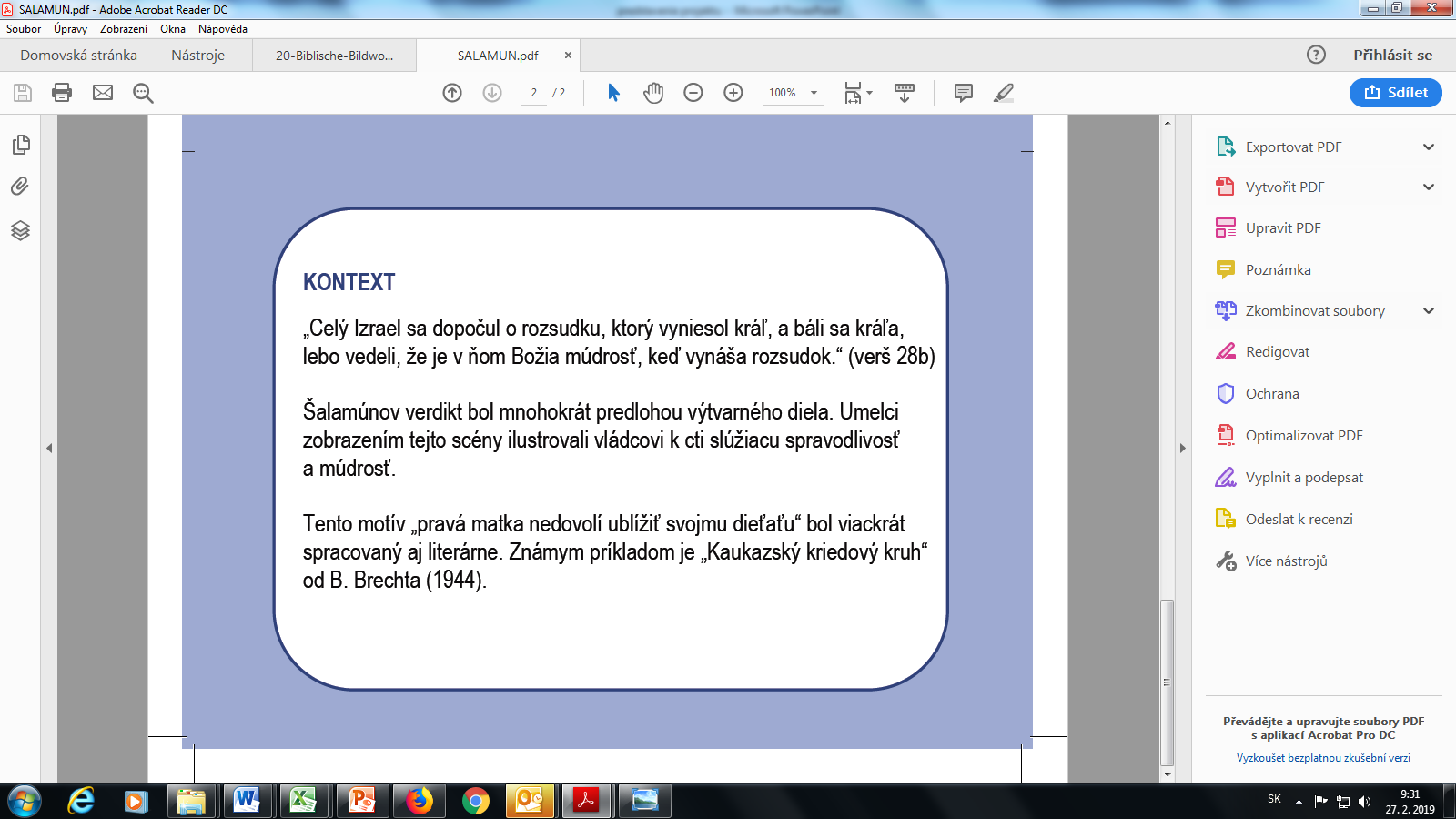 4. Námety na použitie
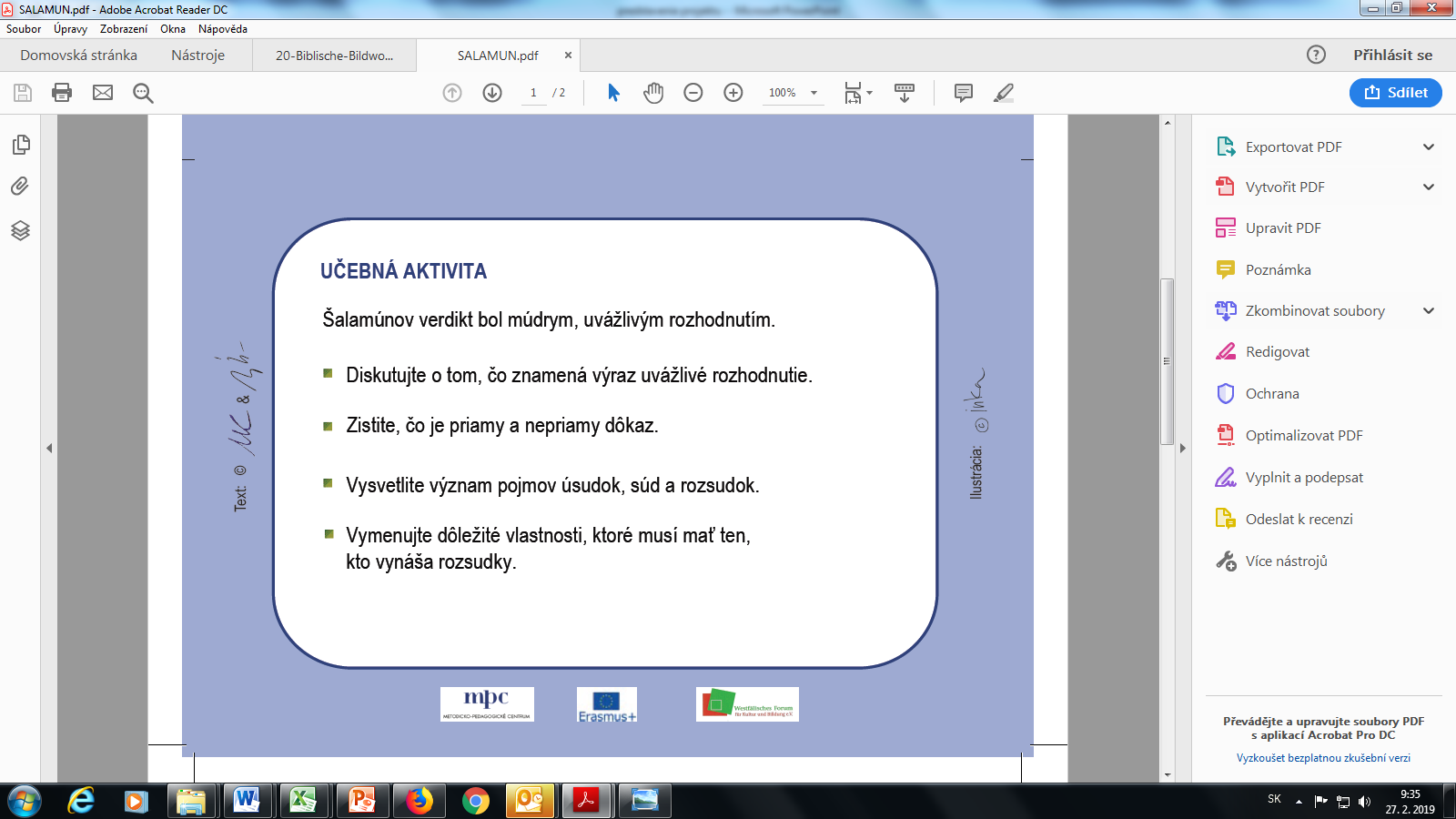 Obsah didaktického balíčka
Zasľúbená krajina
Kto druhému jamu kope ...
Prví budú poslední, ...
Hádzať perly sviniam
Potopa sveta
Judášsky groš
Uctievať zlaté teľa
Oko za oko, zub za zub
Obetný baránok
Nikto nie je doma prorokom
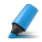 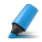 Babylonská veža
Kto hľadá, ten nájde
Jóbova zvesť
Nové víno, starý sud
Soľný stĺp
Šalamúnske rozhodnutie
Noemova archa
Jedno telo, jedna duša
Dom na piesku
Sedem pečatí
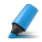 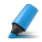 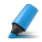 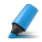 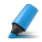 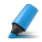 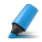 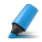 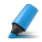 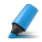 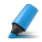 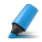 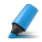 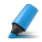 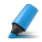 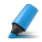 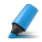 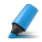 RUSJ
ROMJ
AJ
NJ
MJ
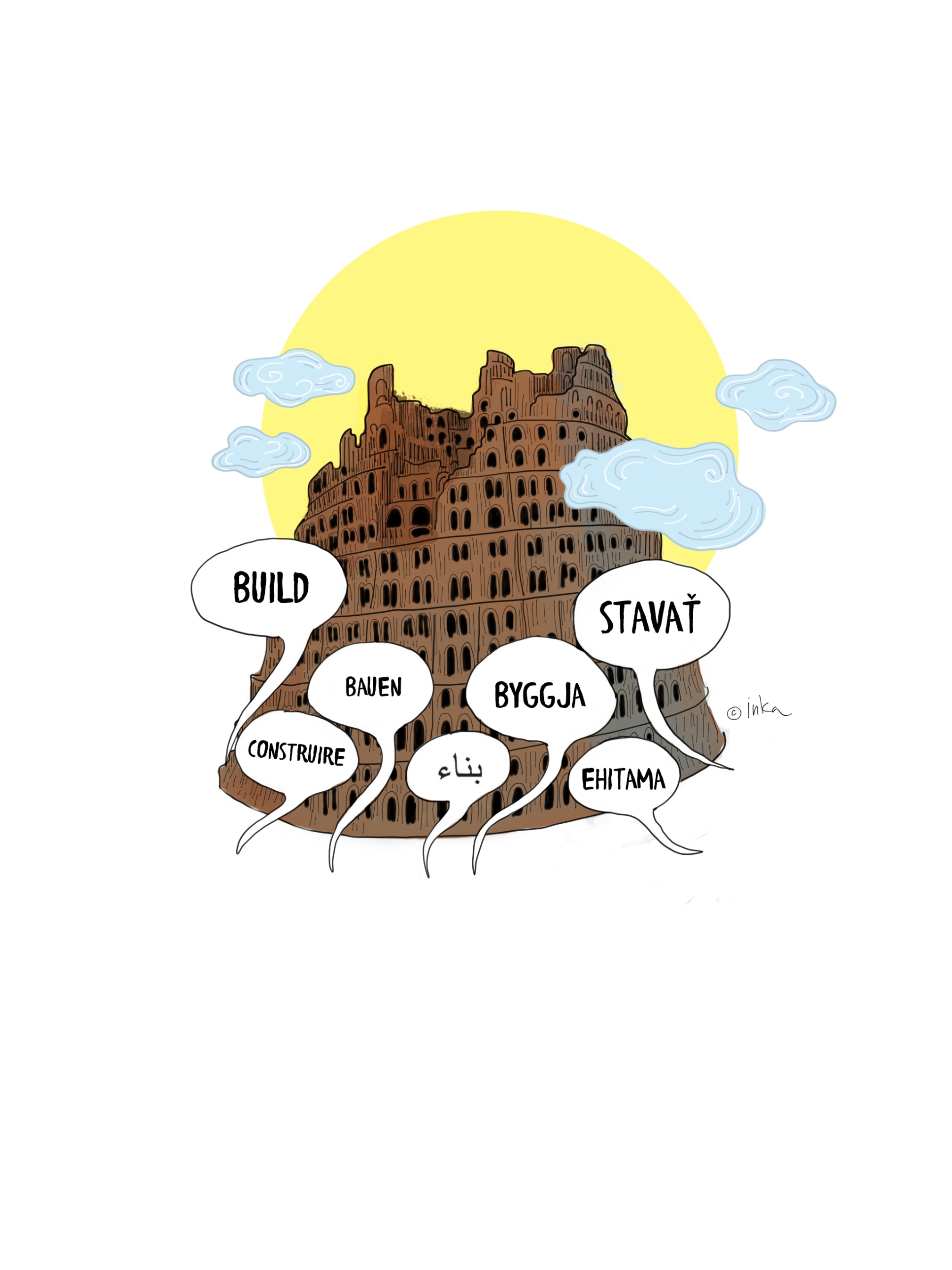 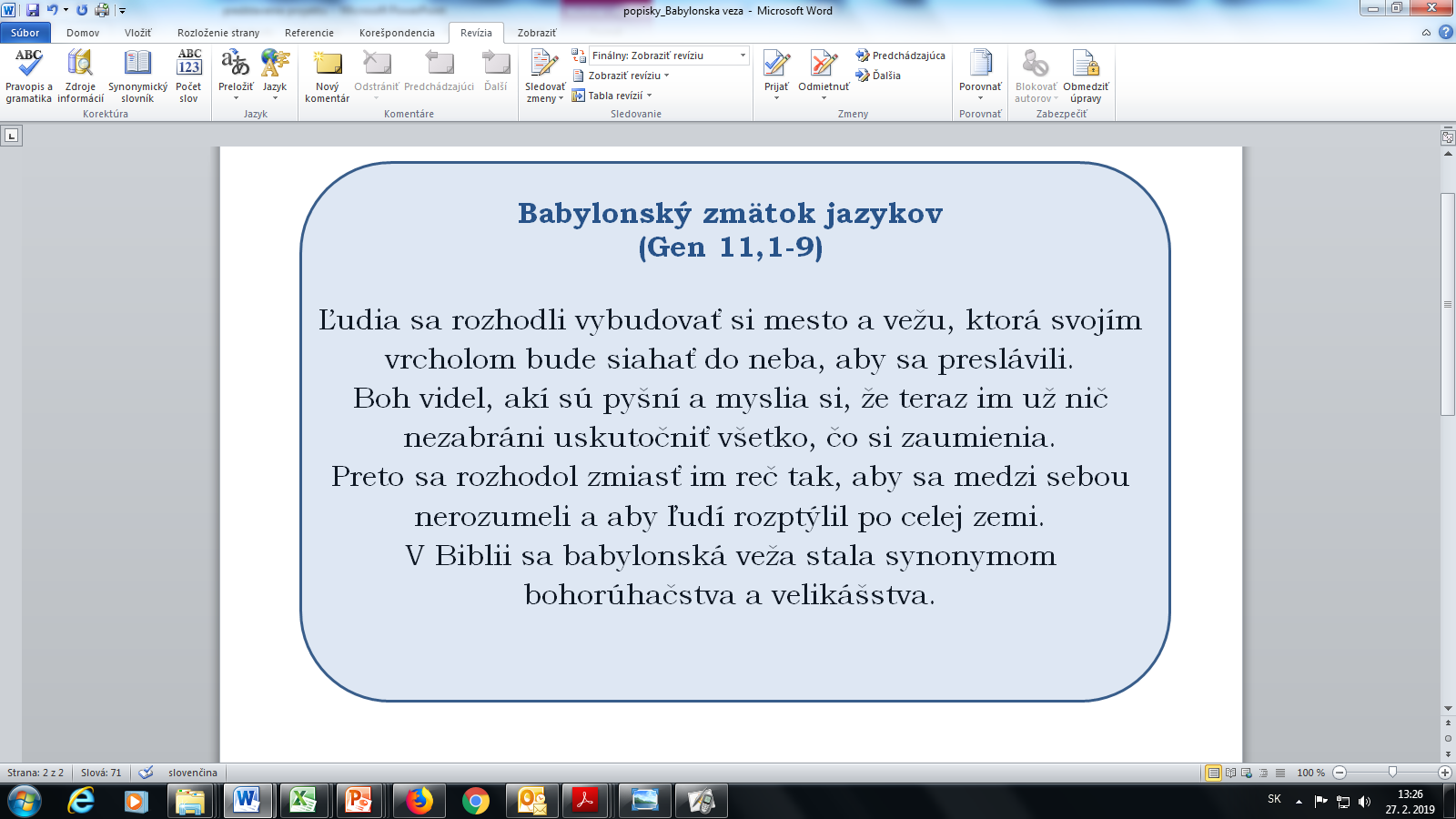 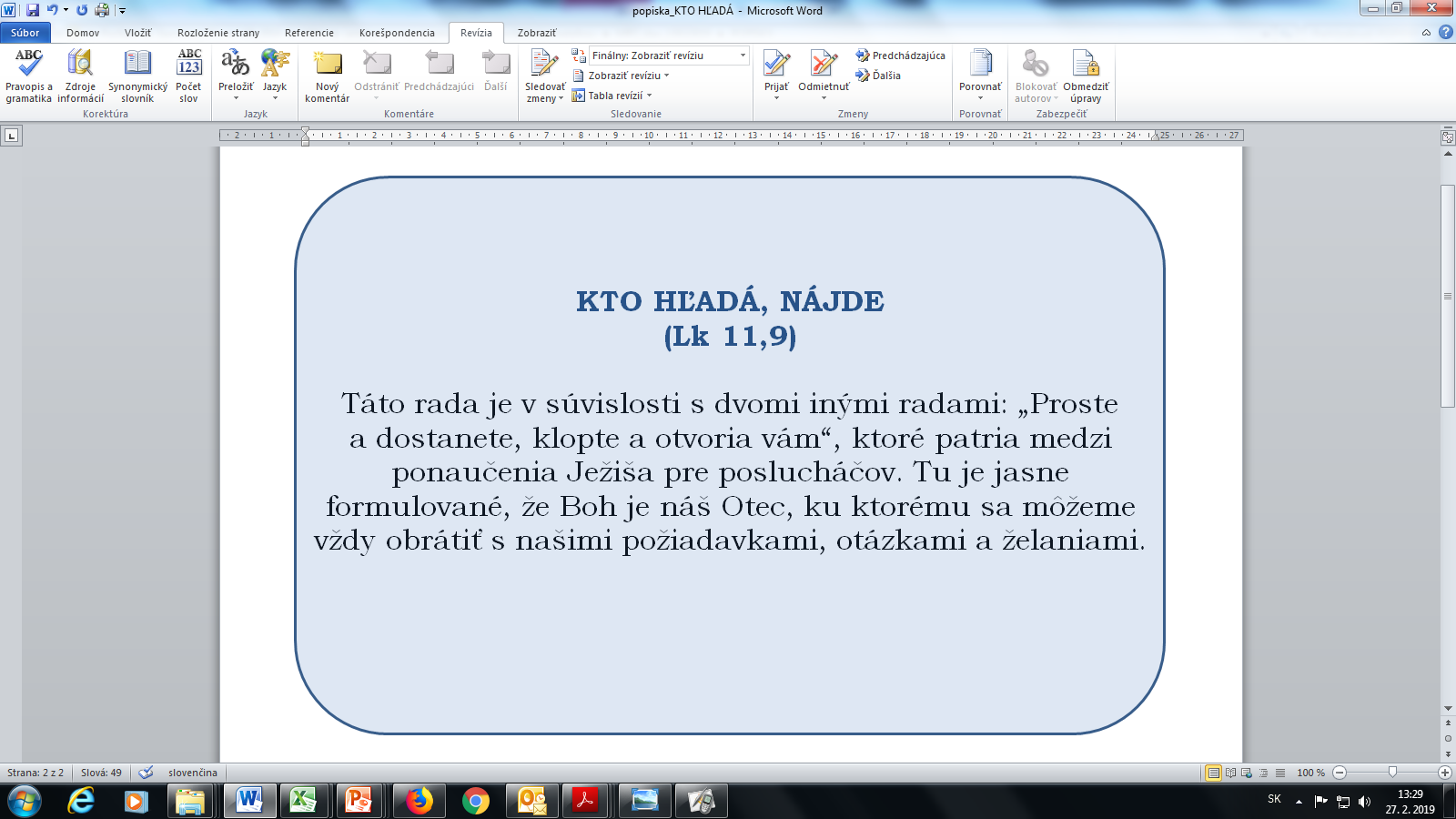 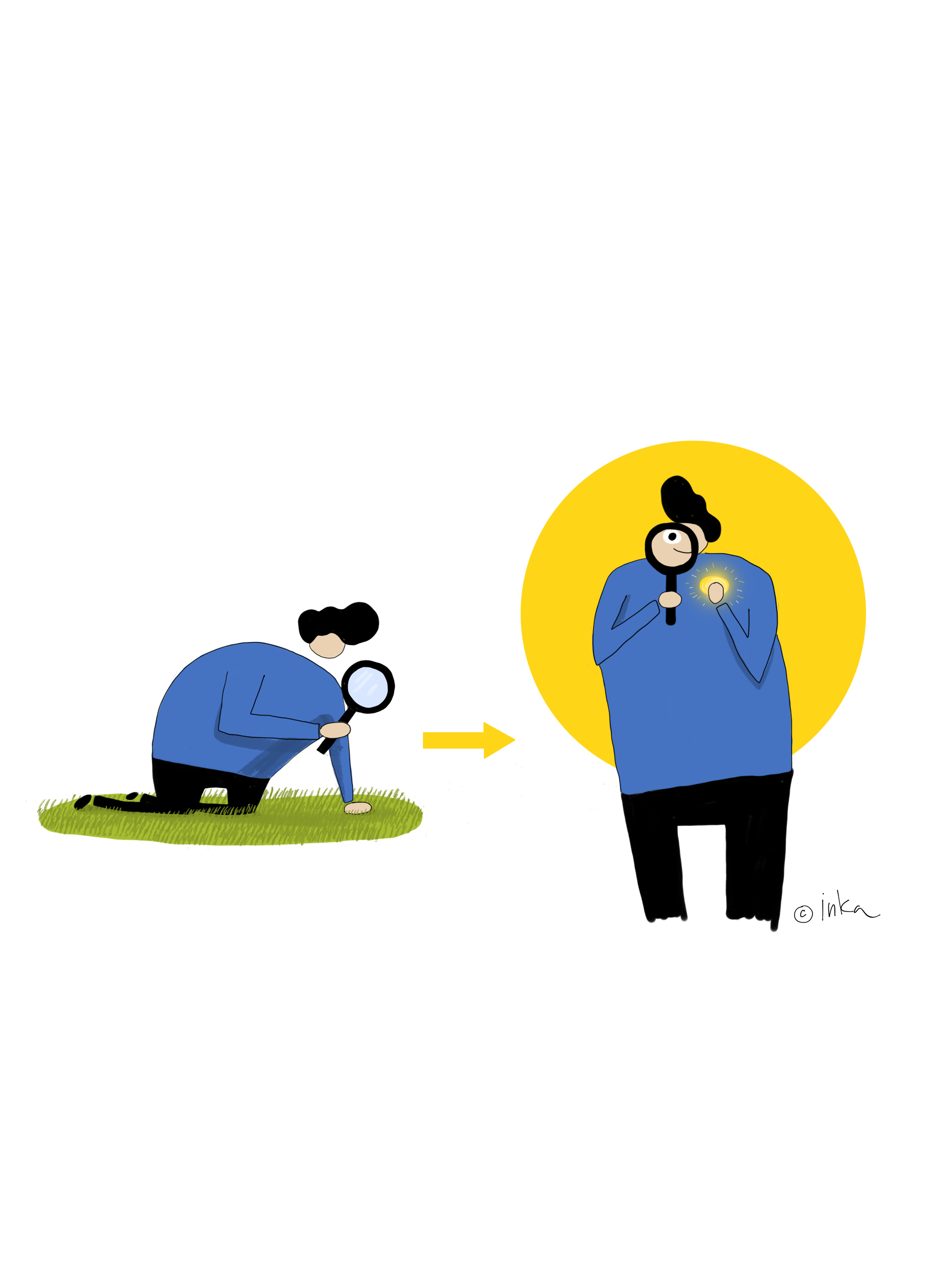 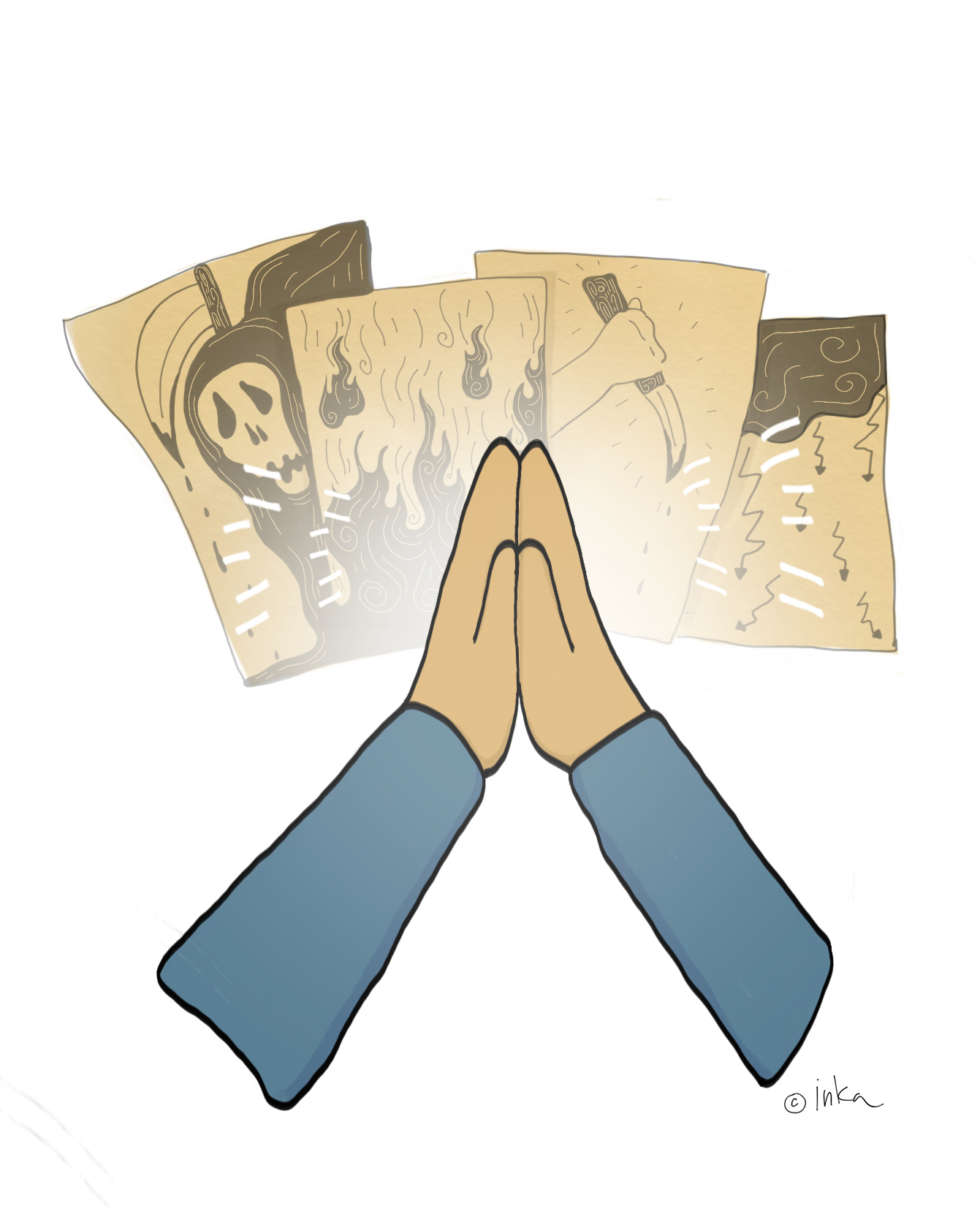 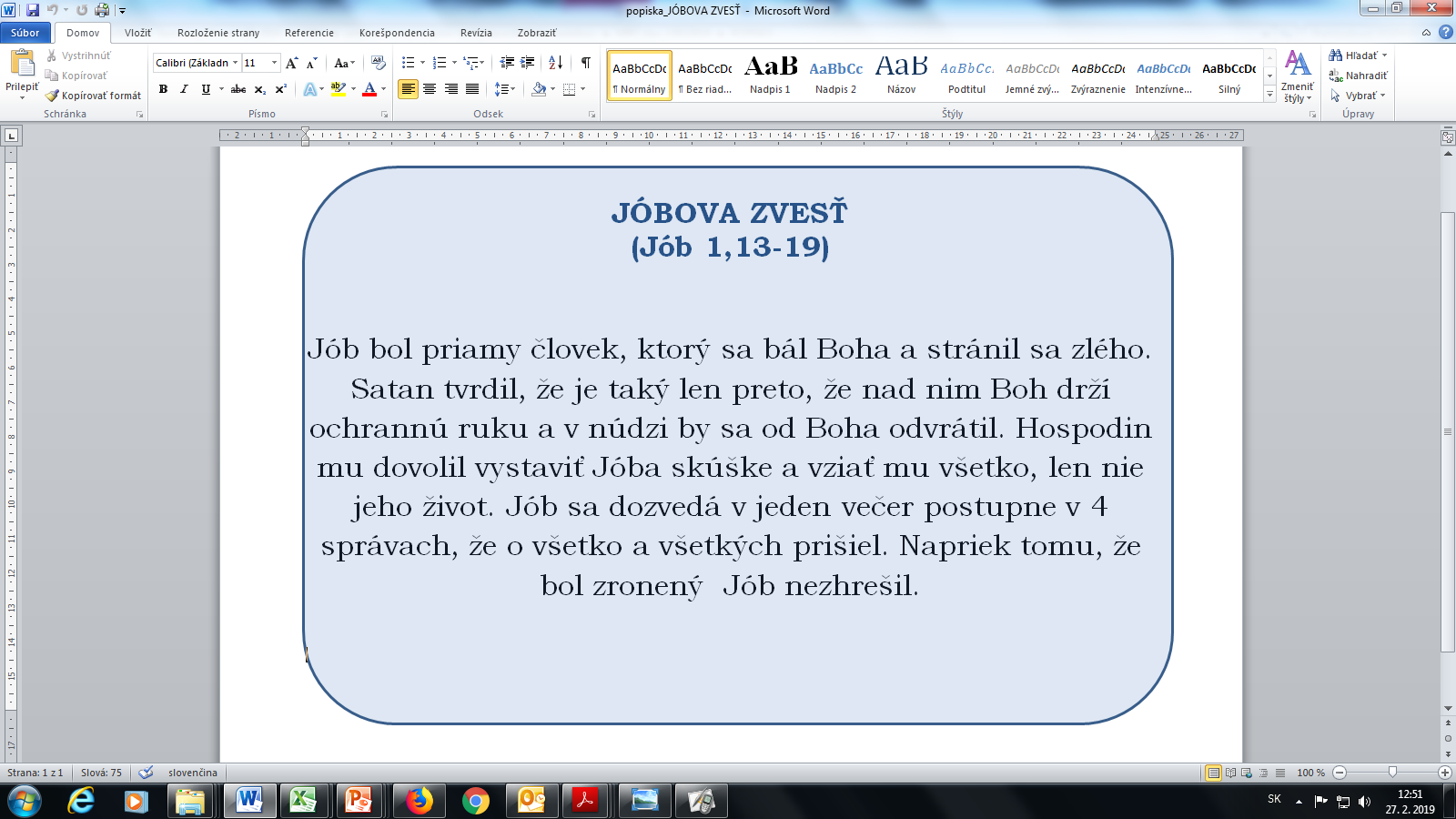 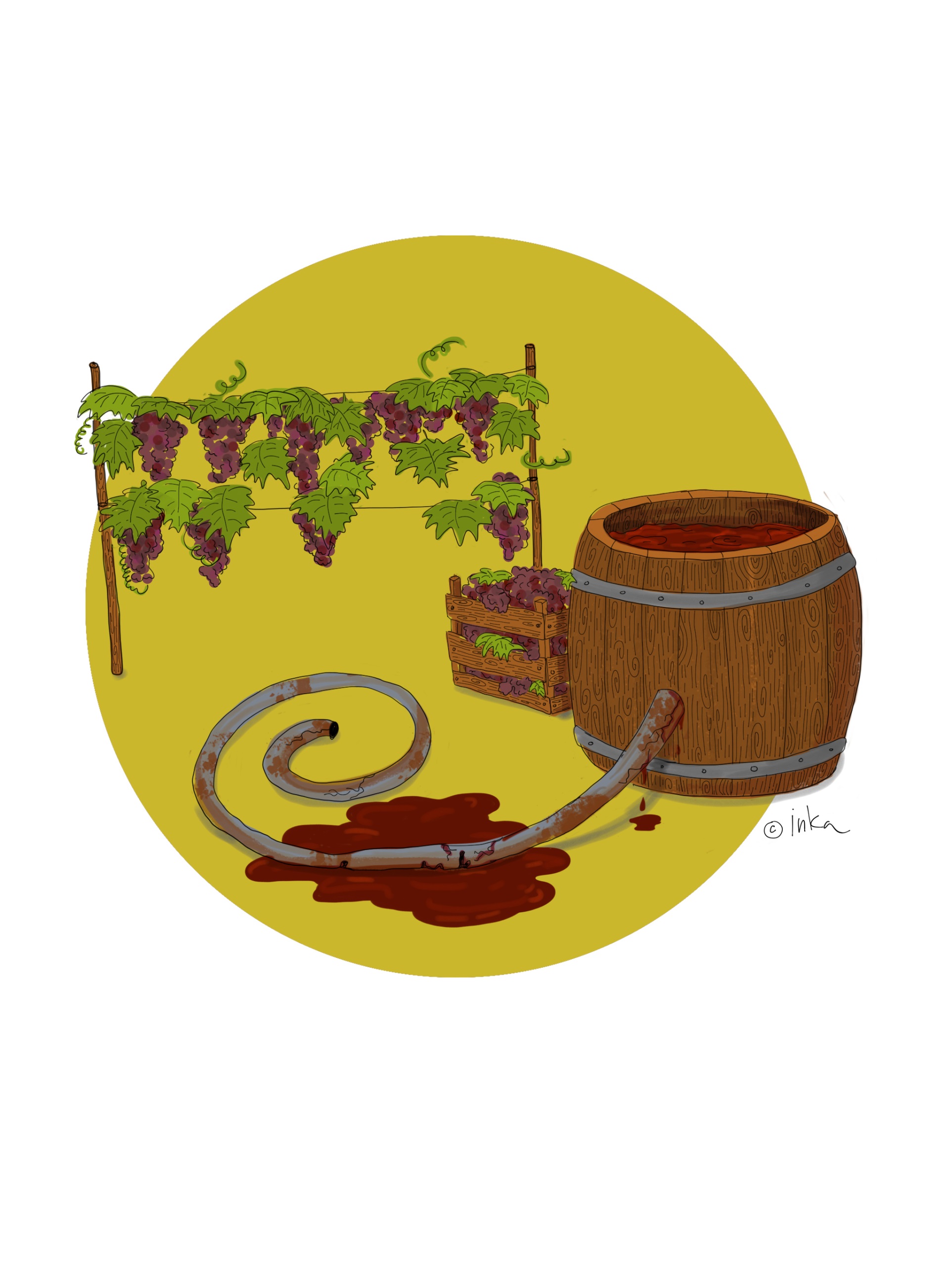 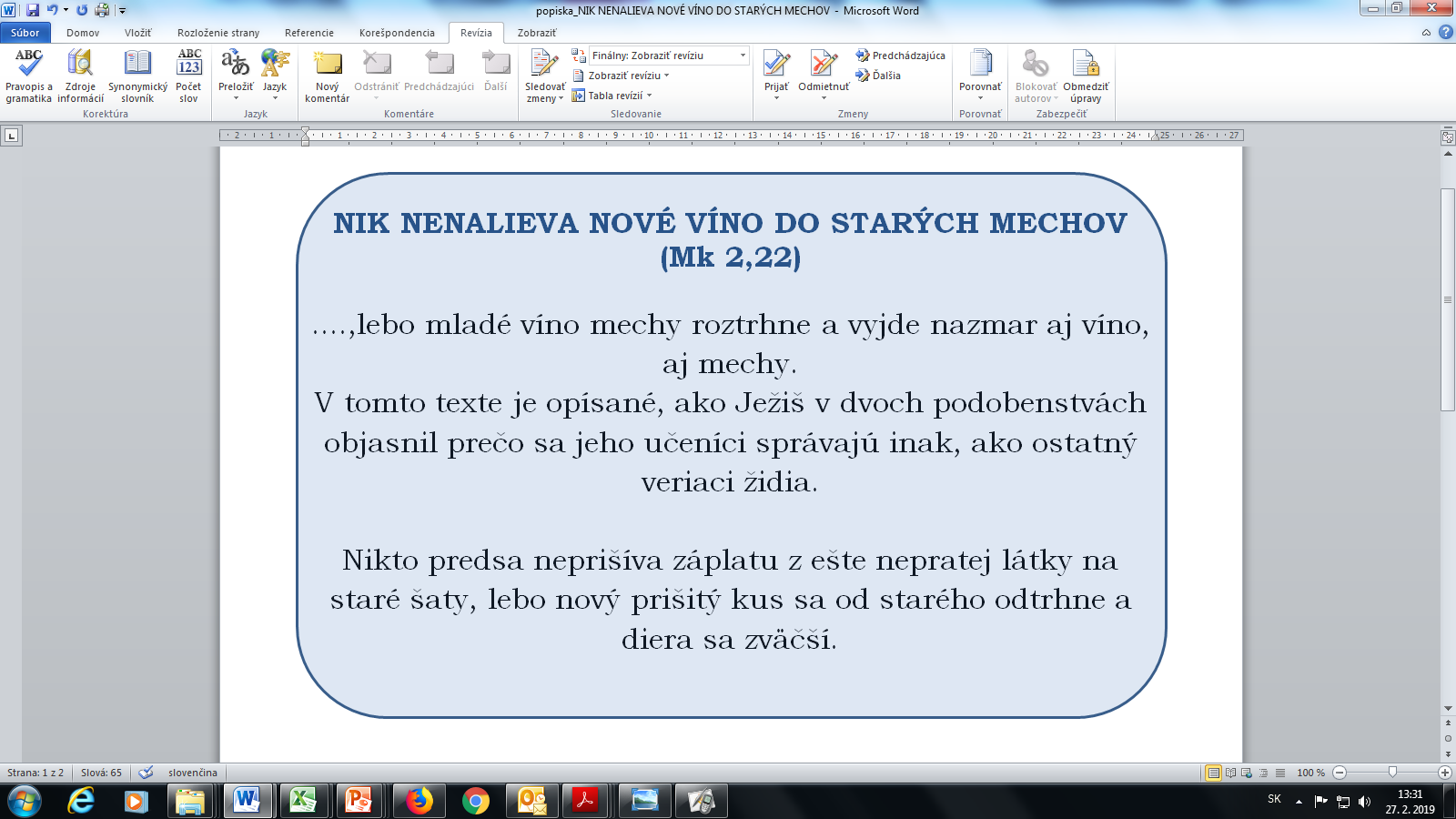 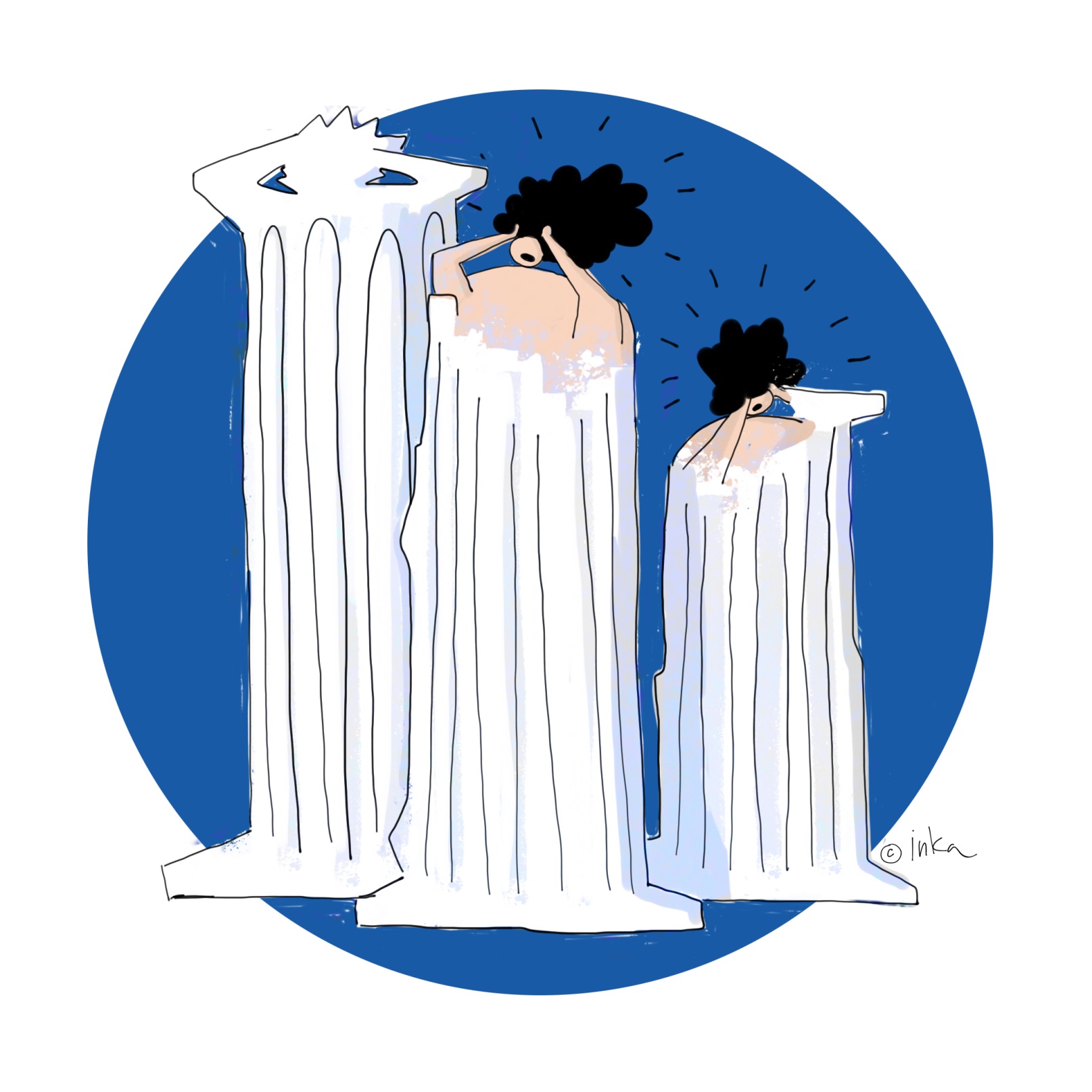 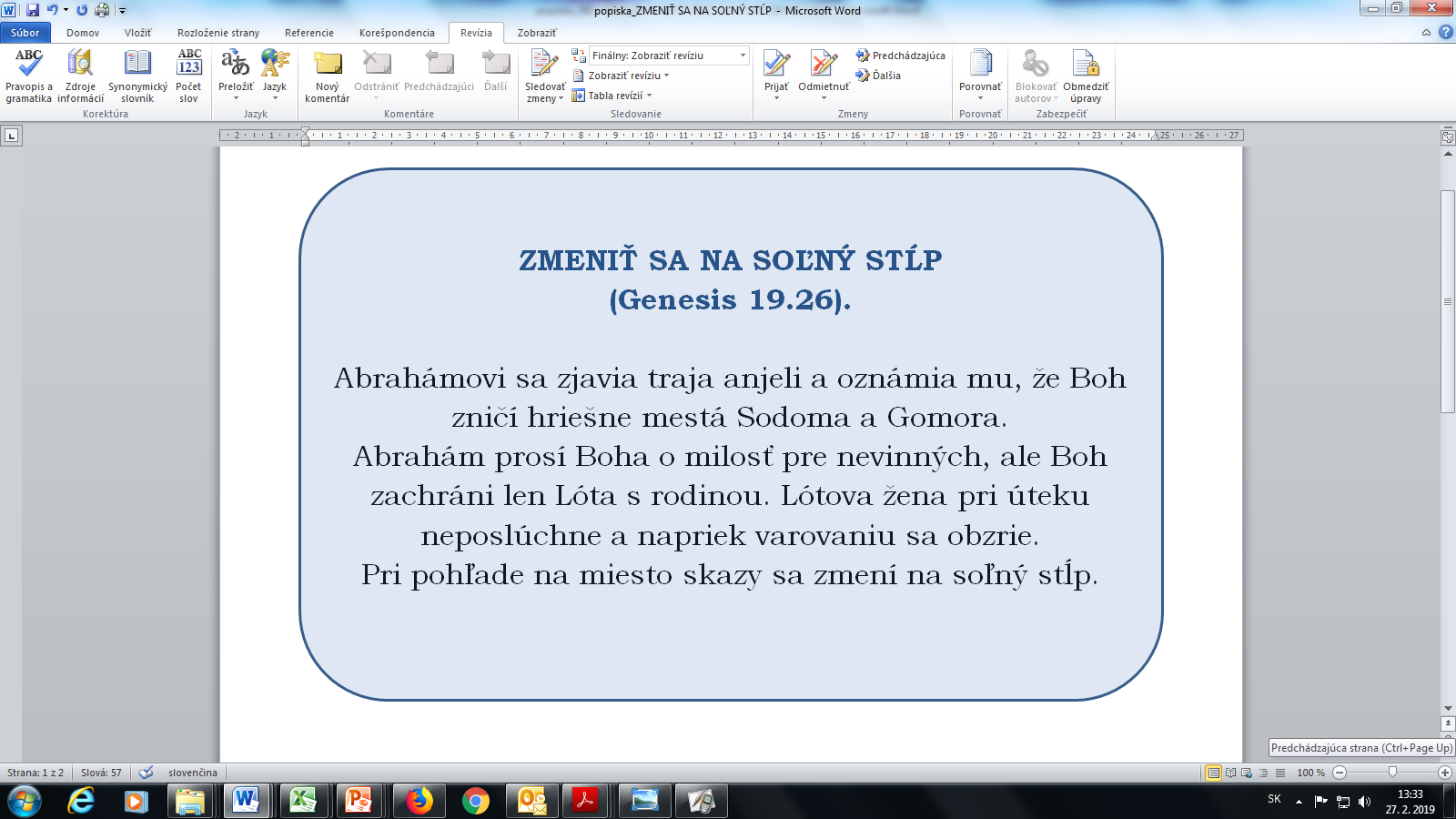 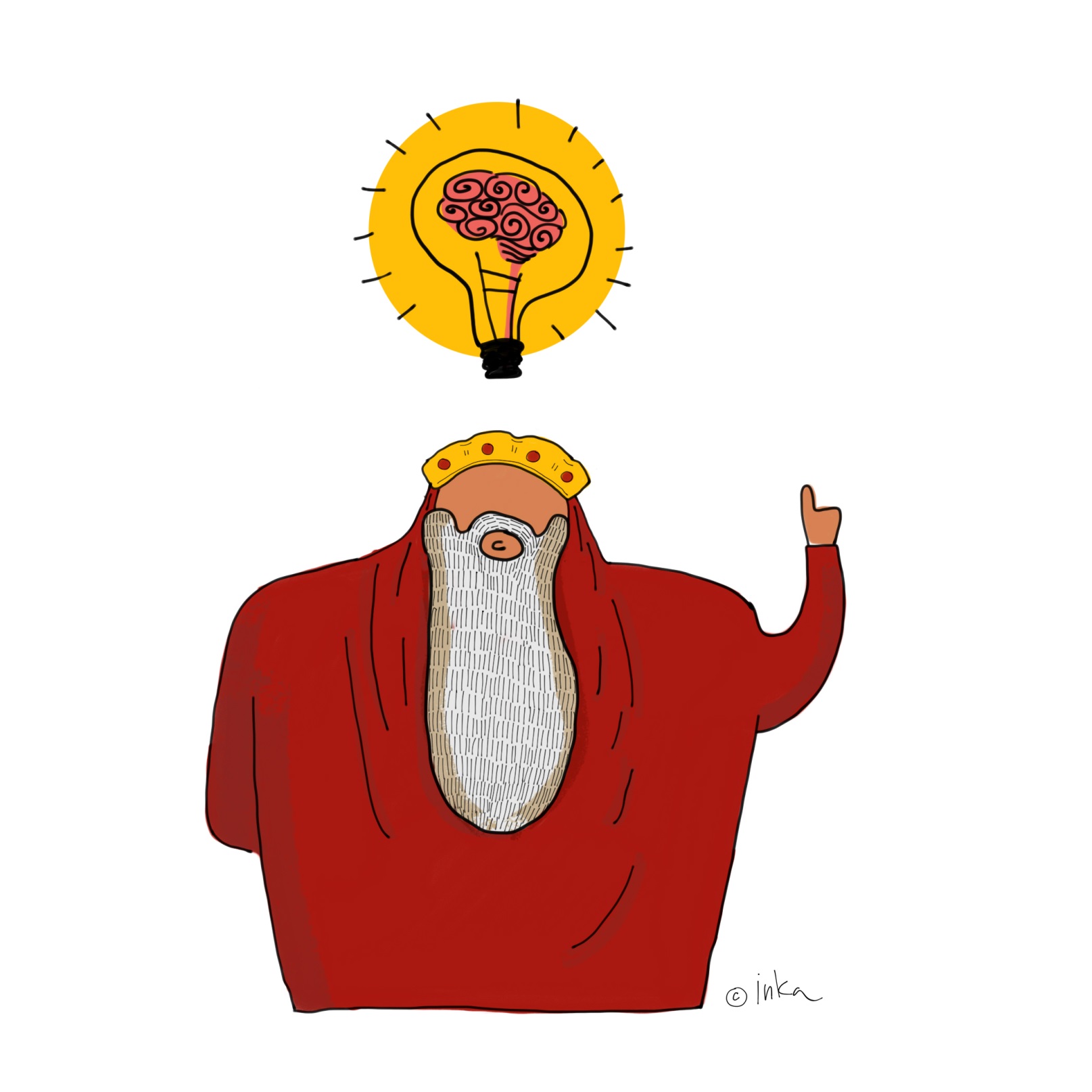 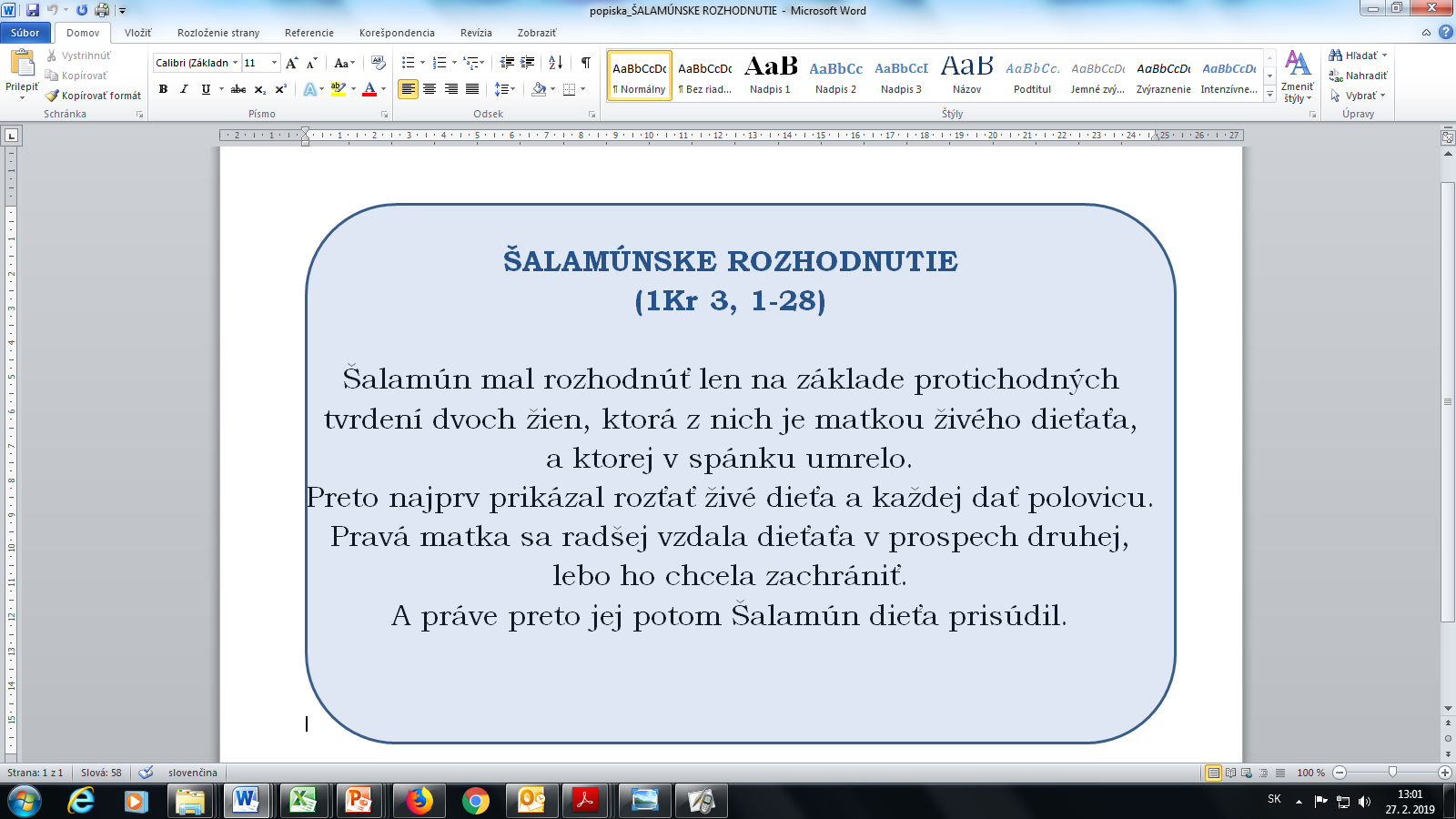 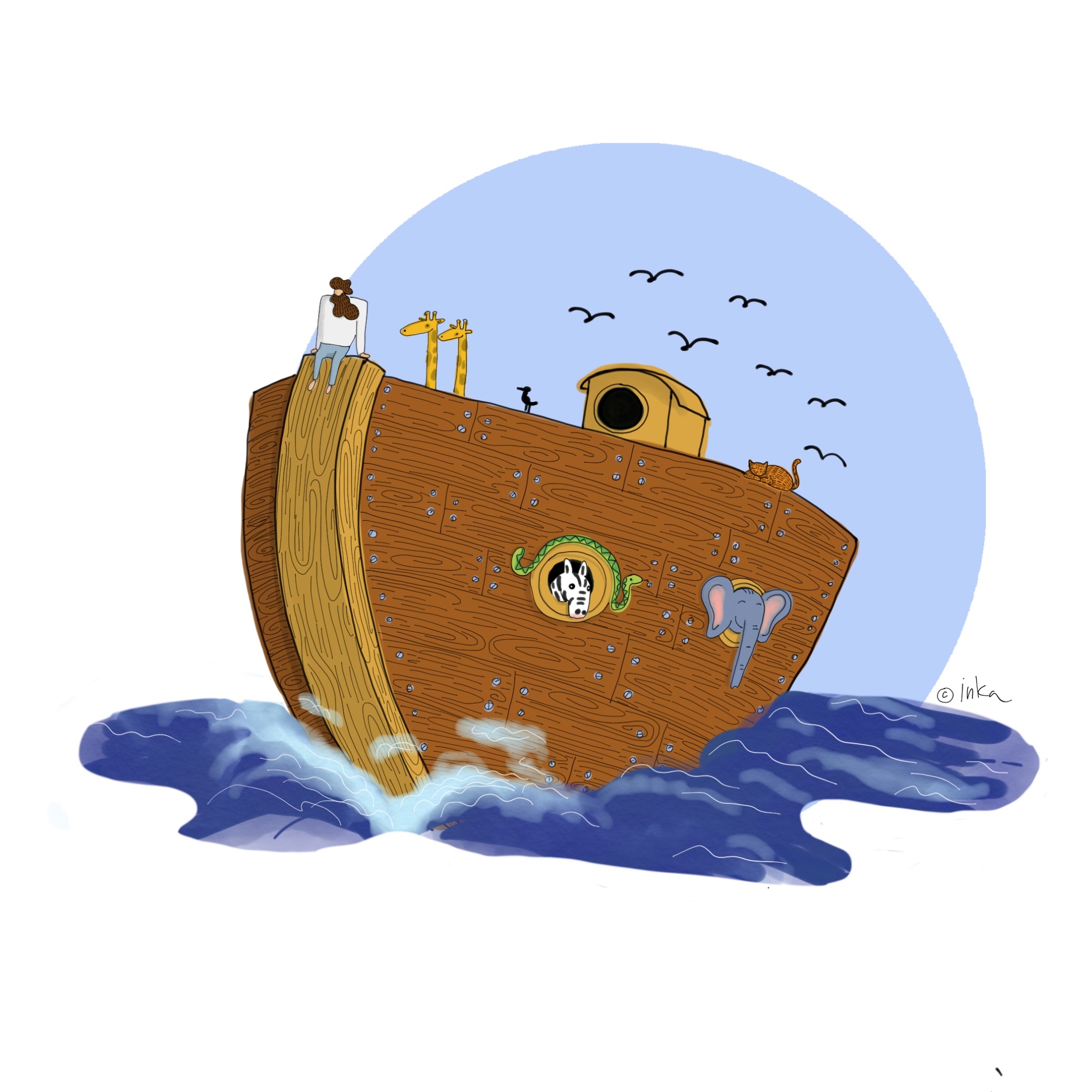 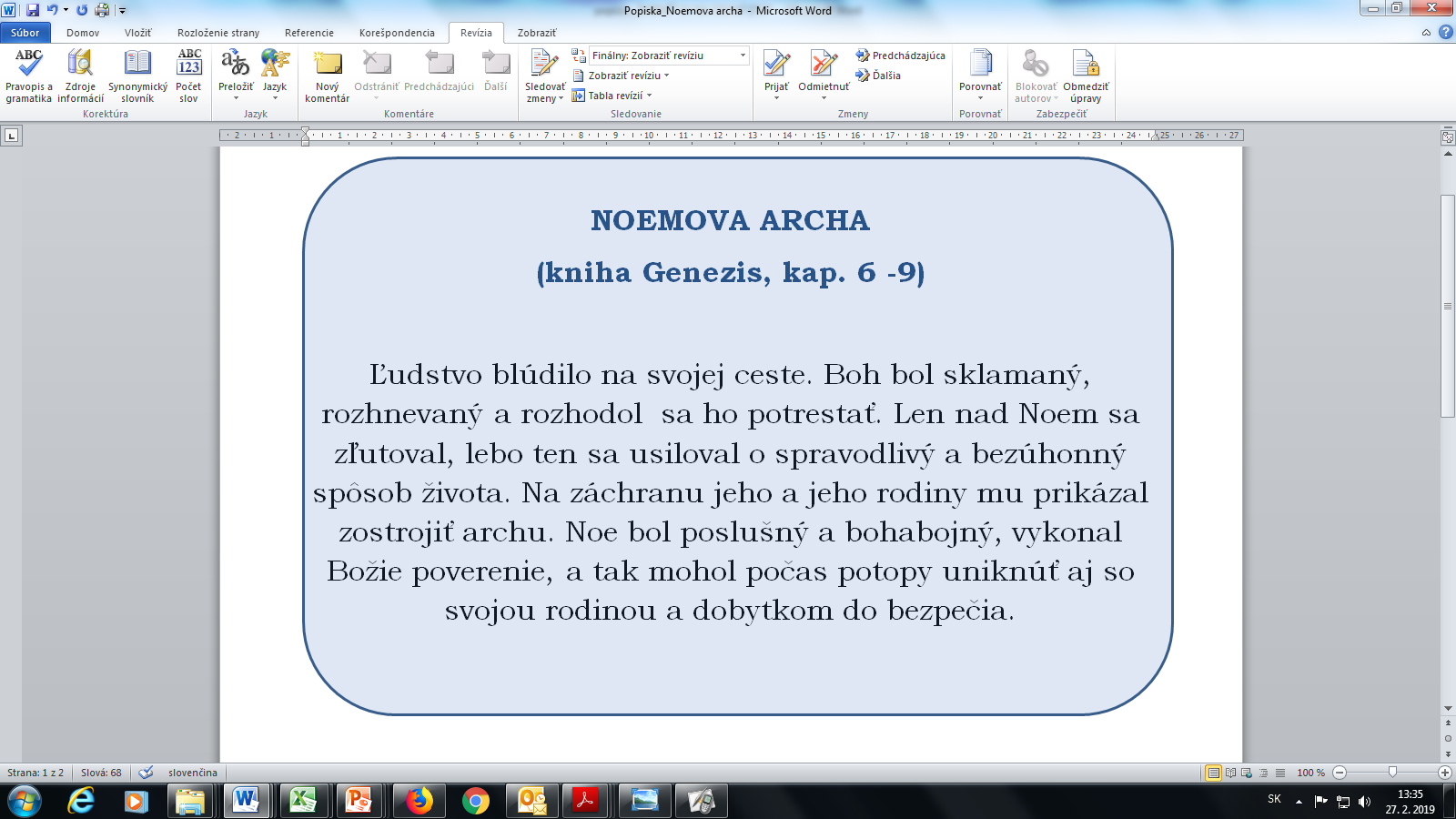 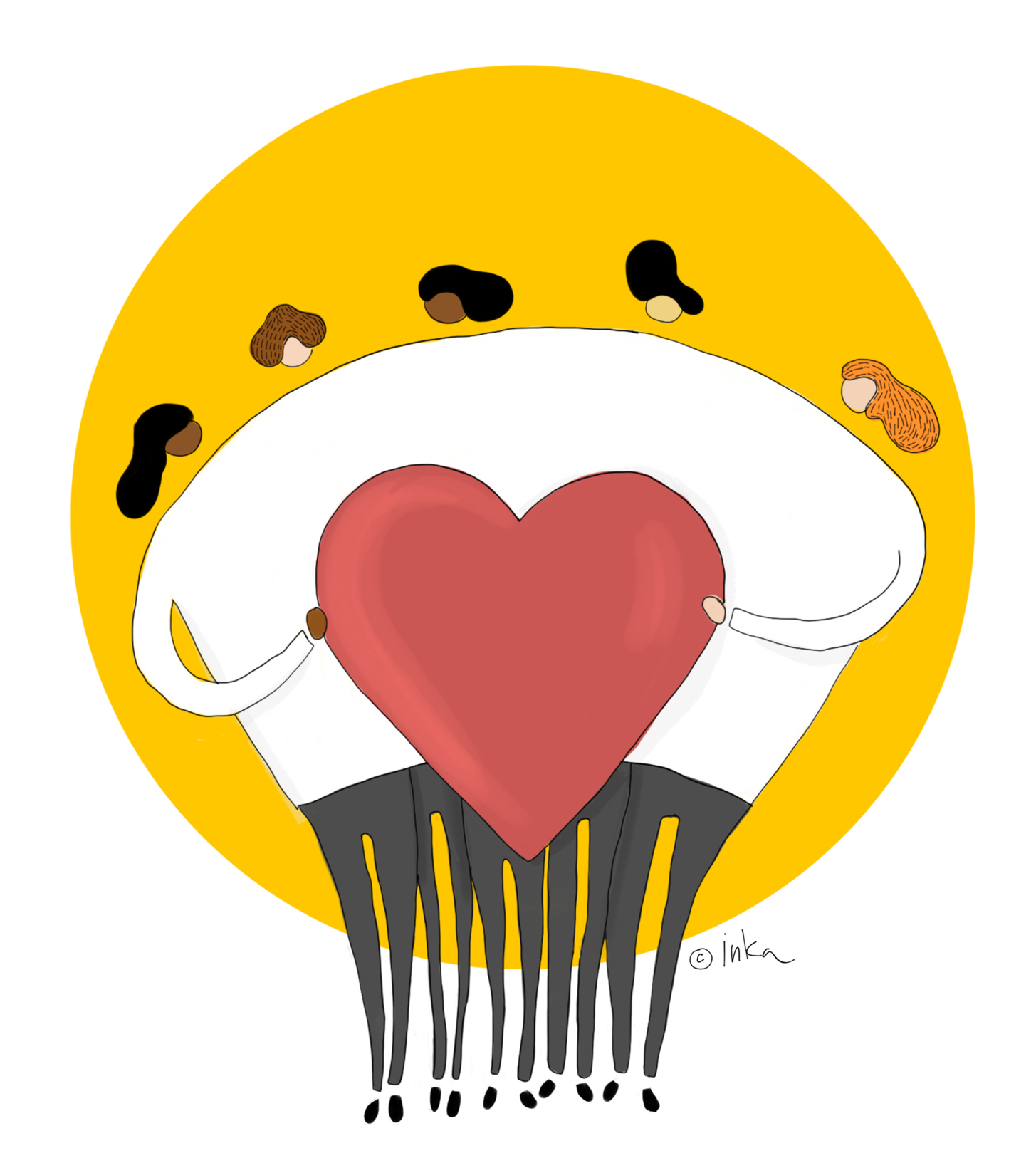 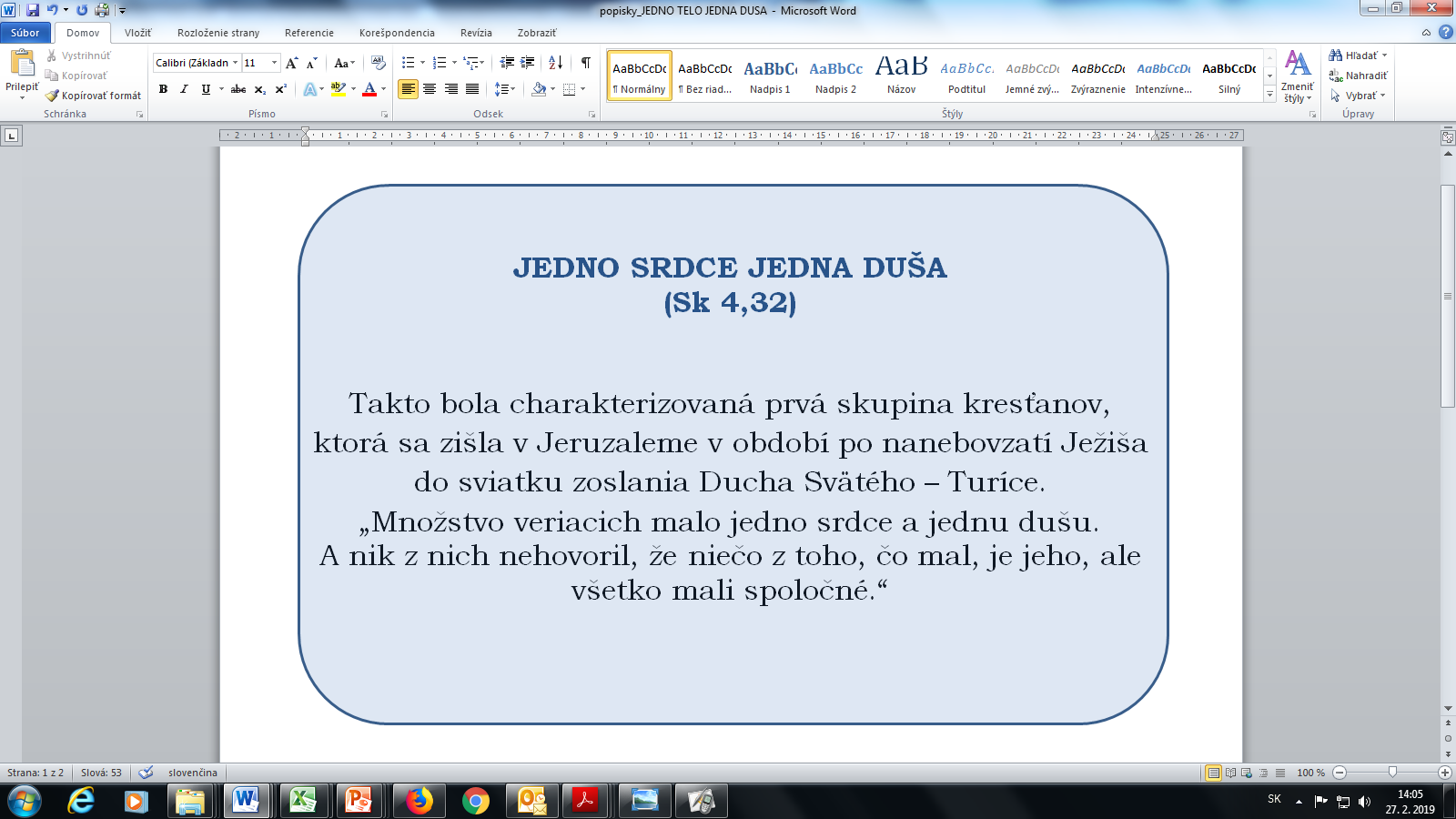 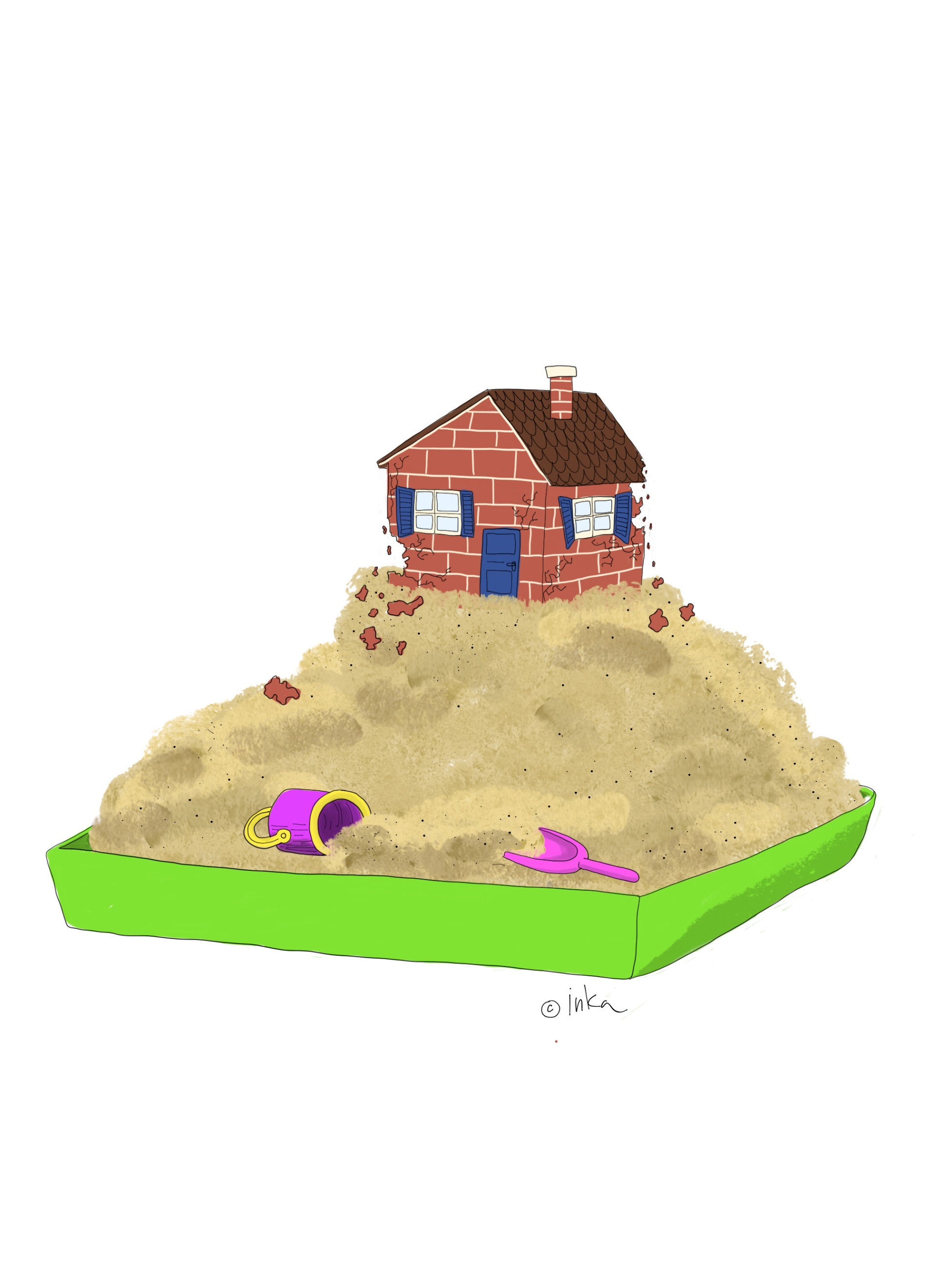 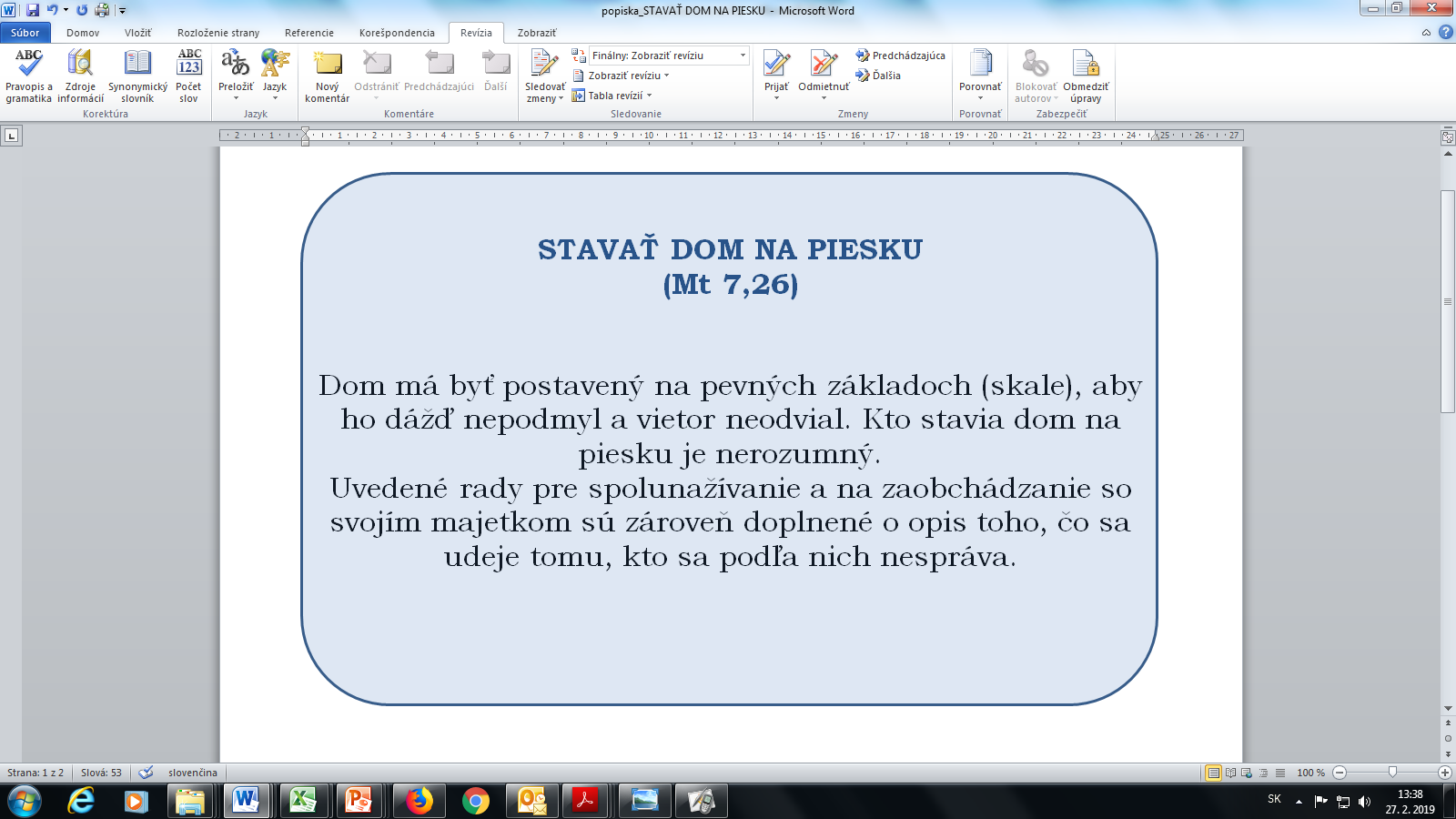 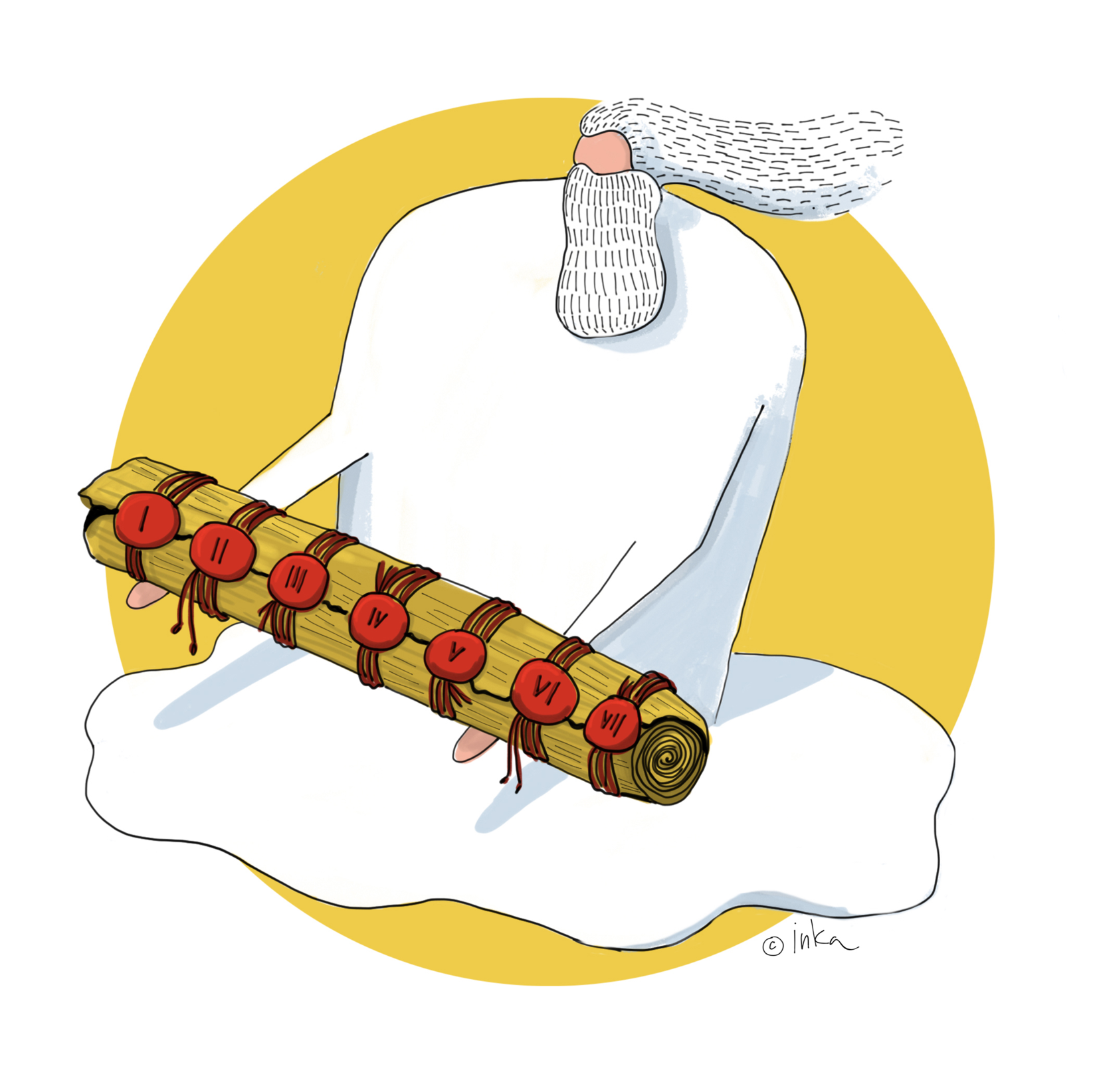 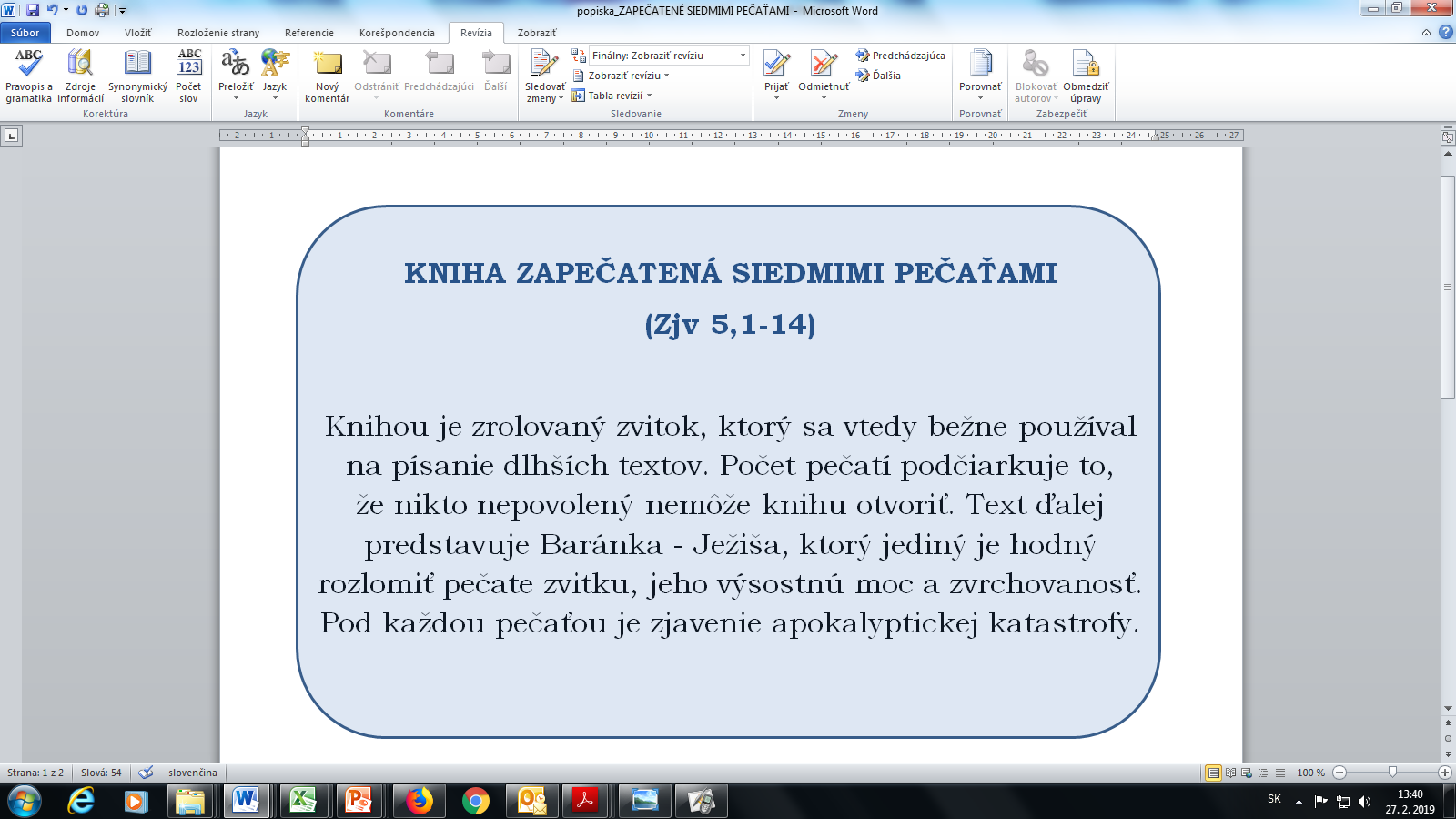 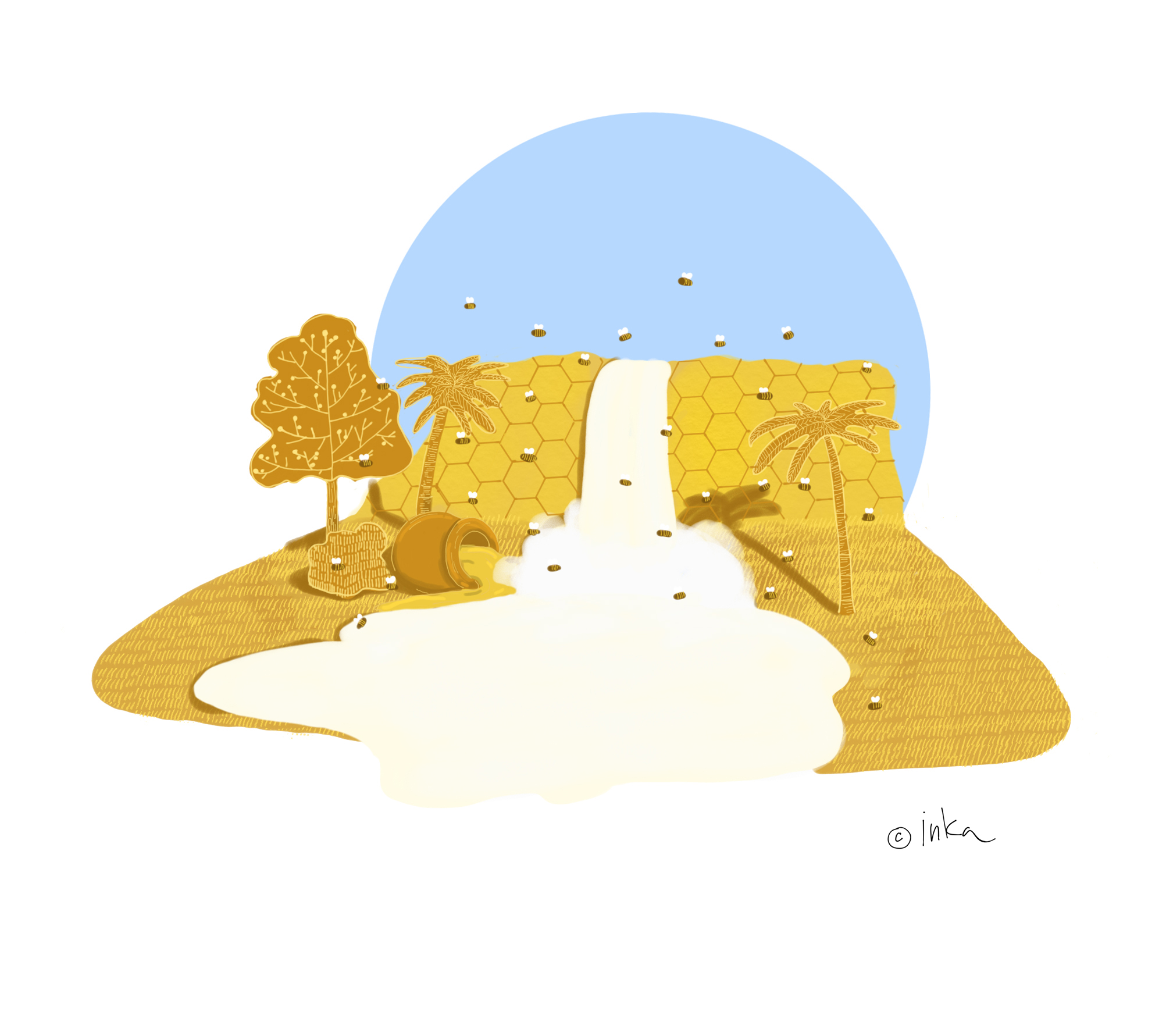 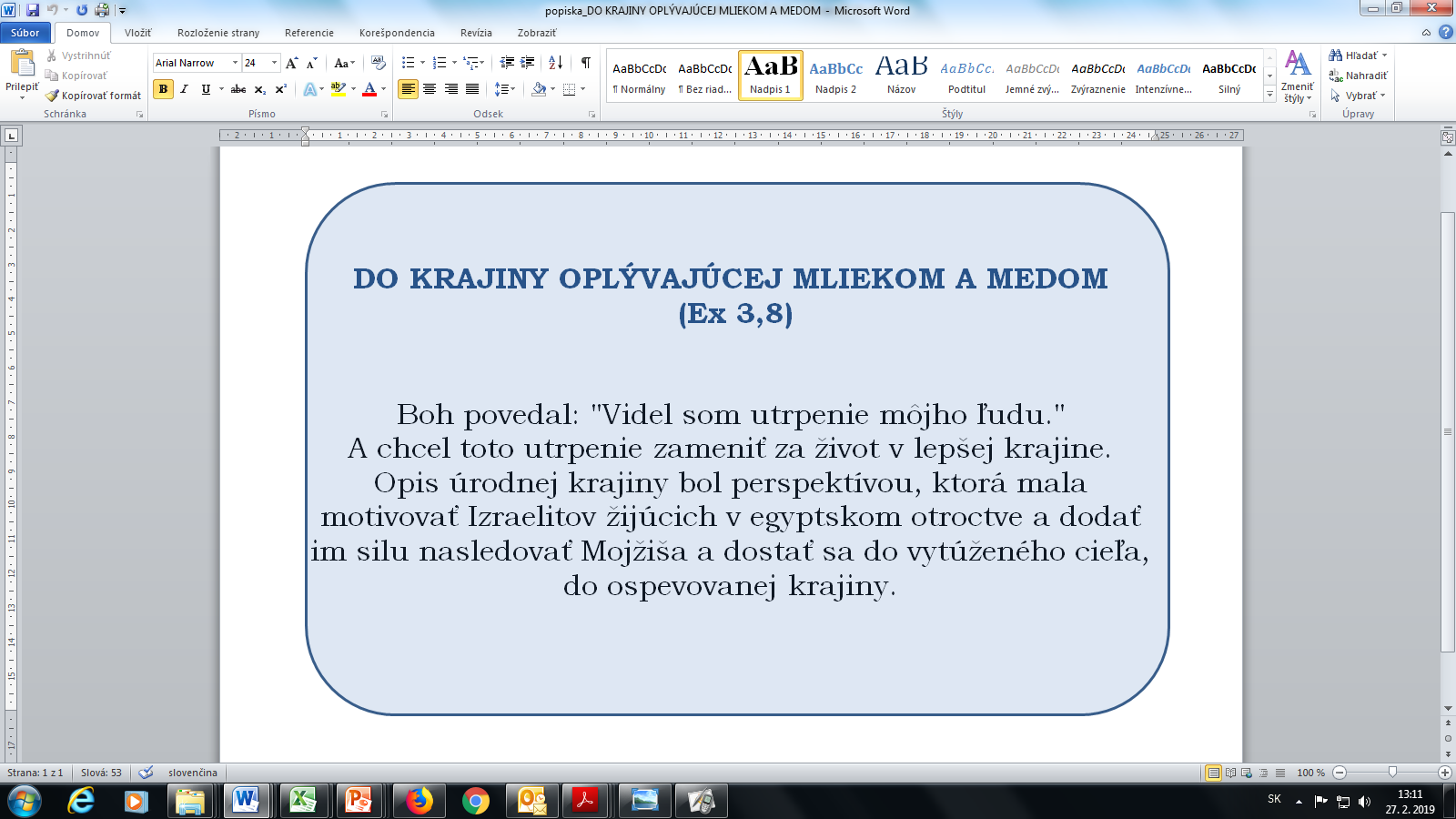 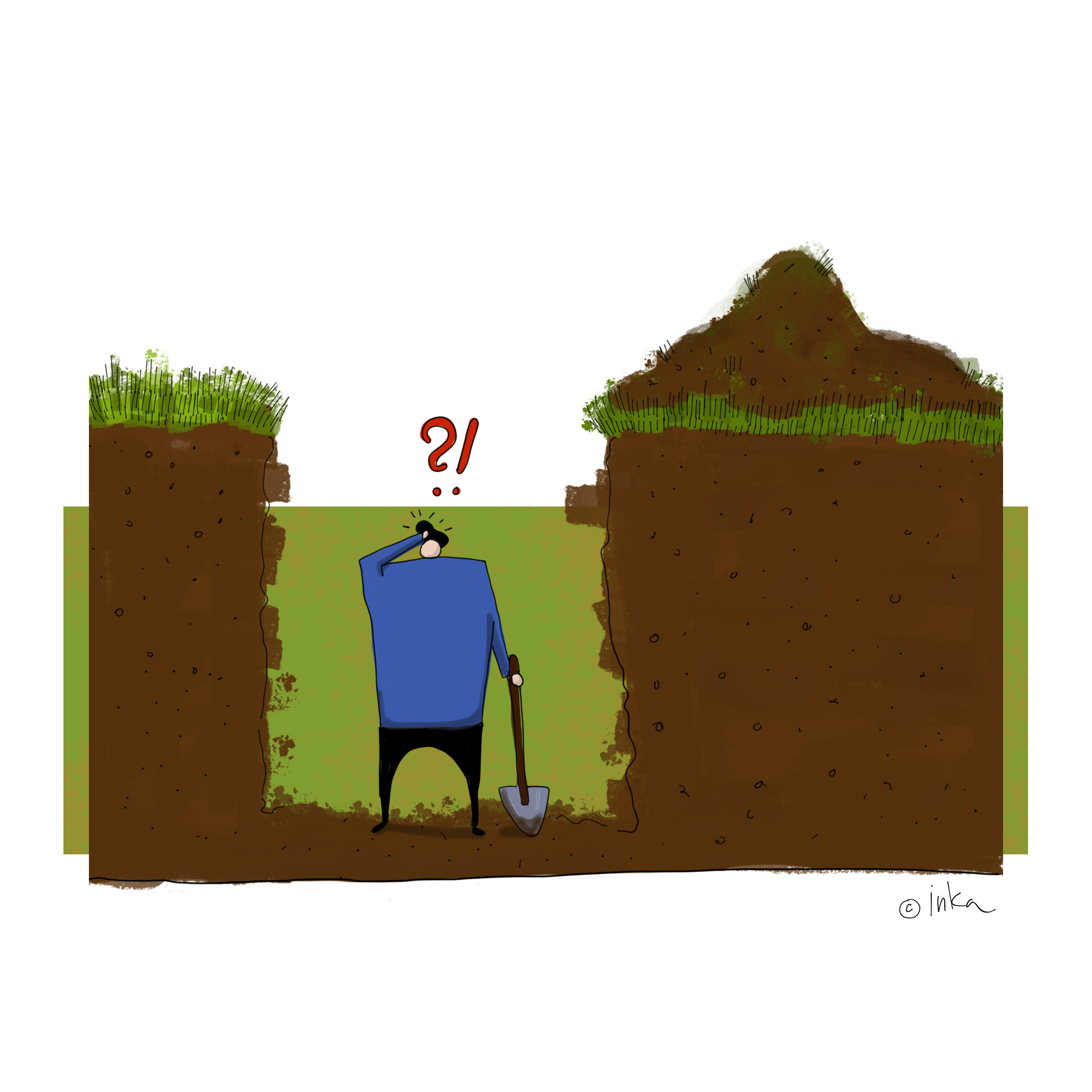 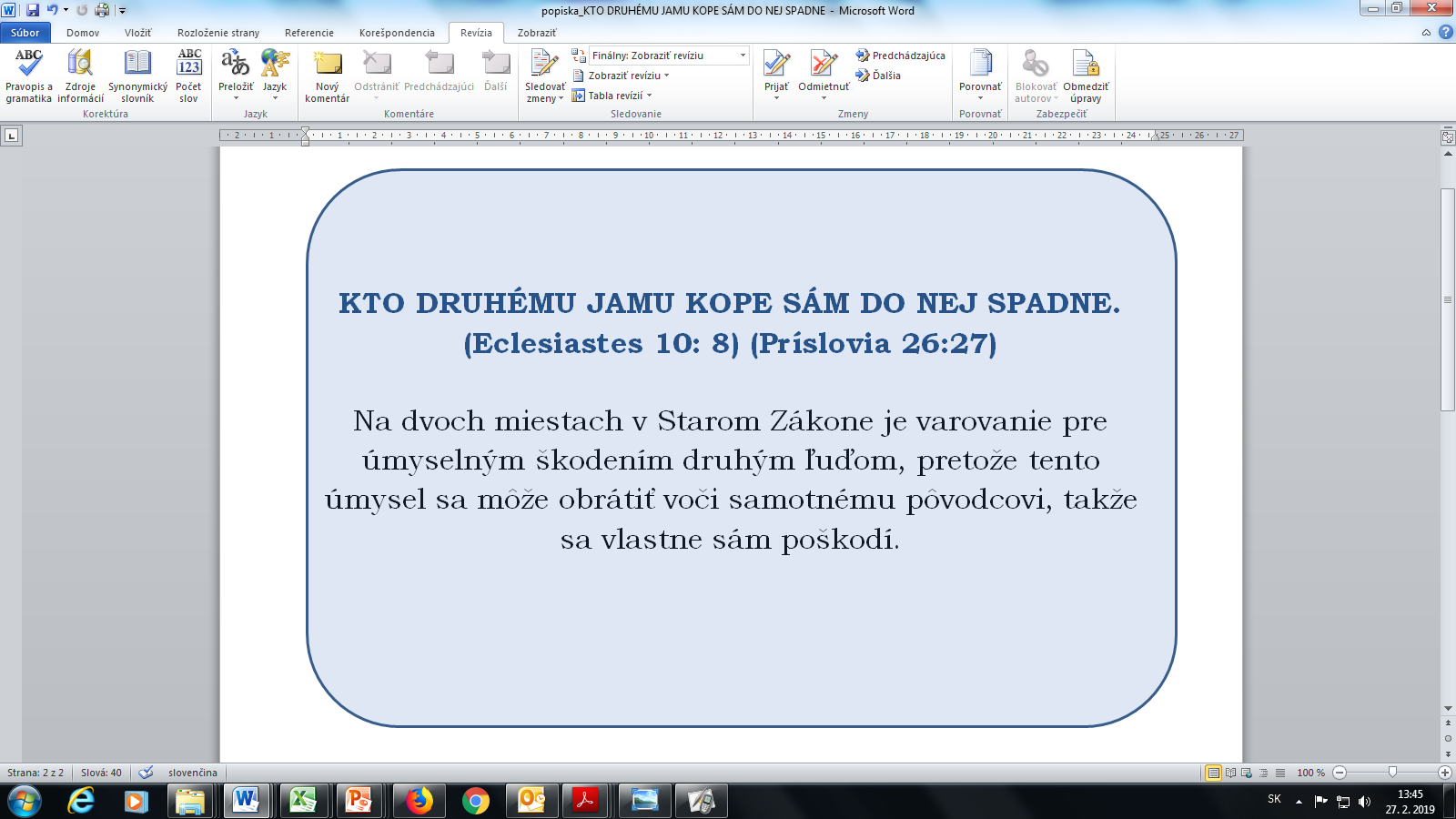 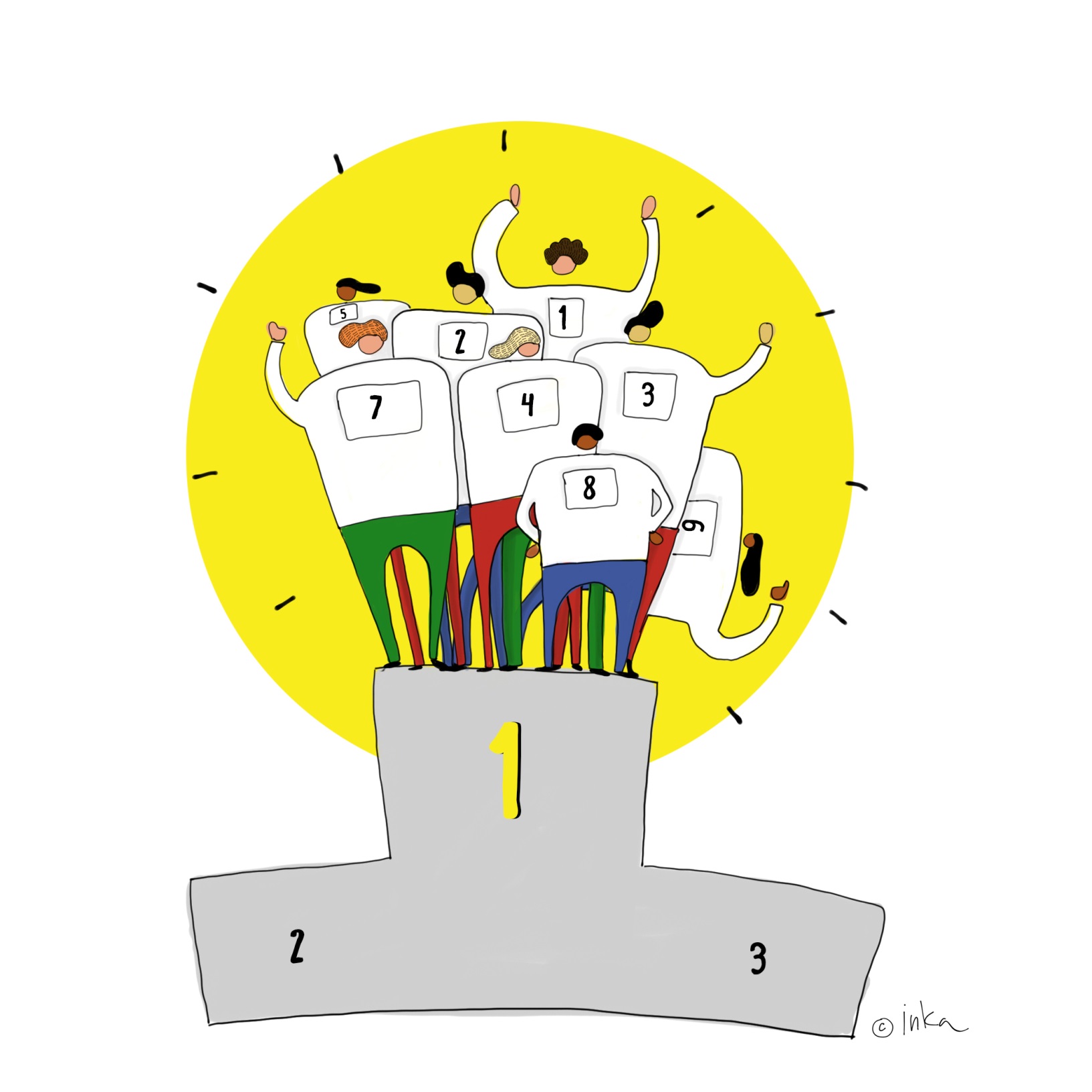 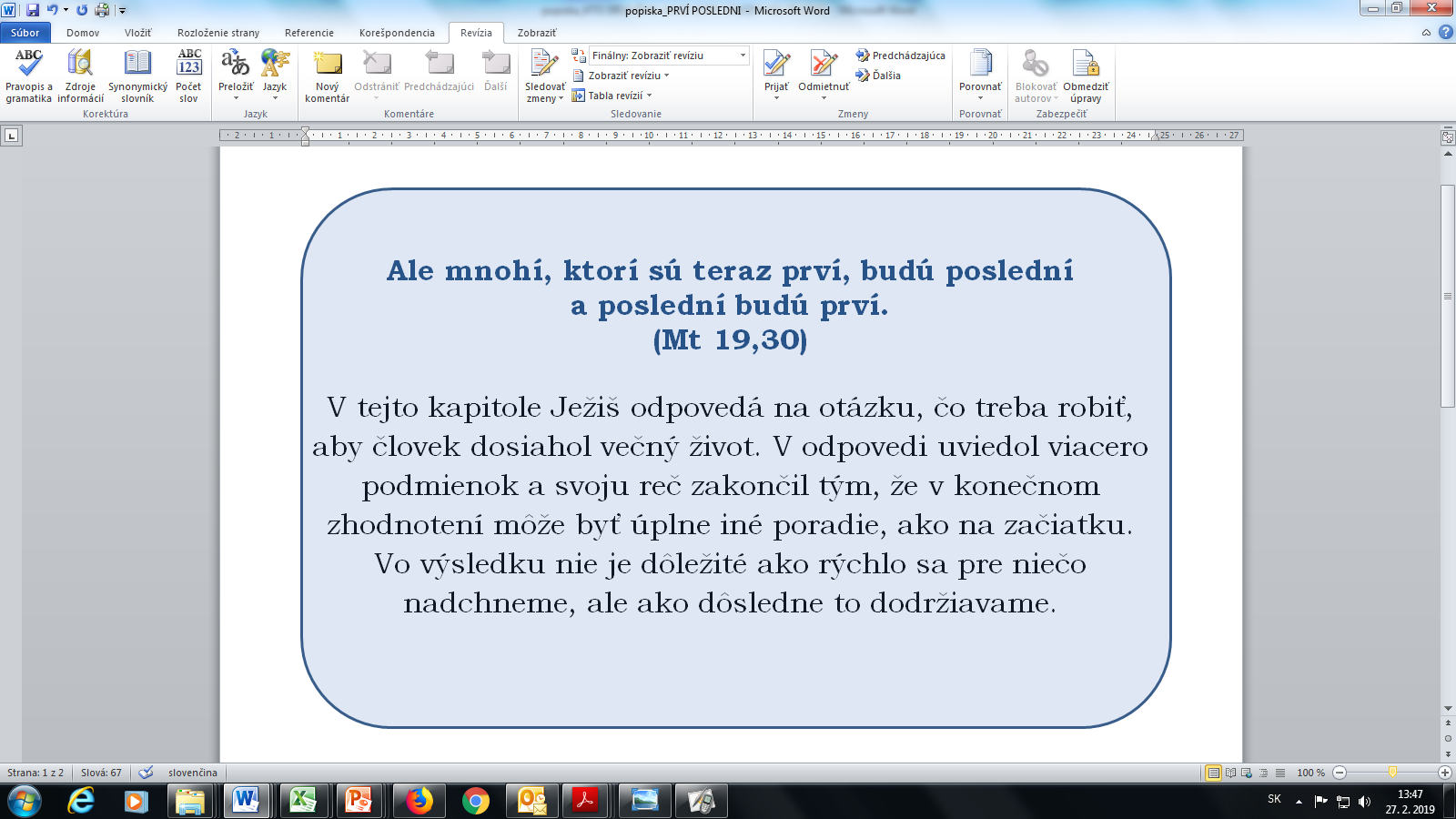 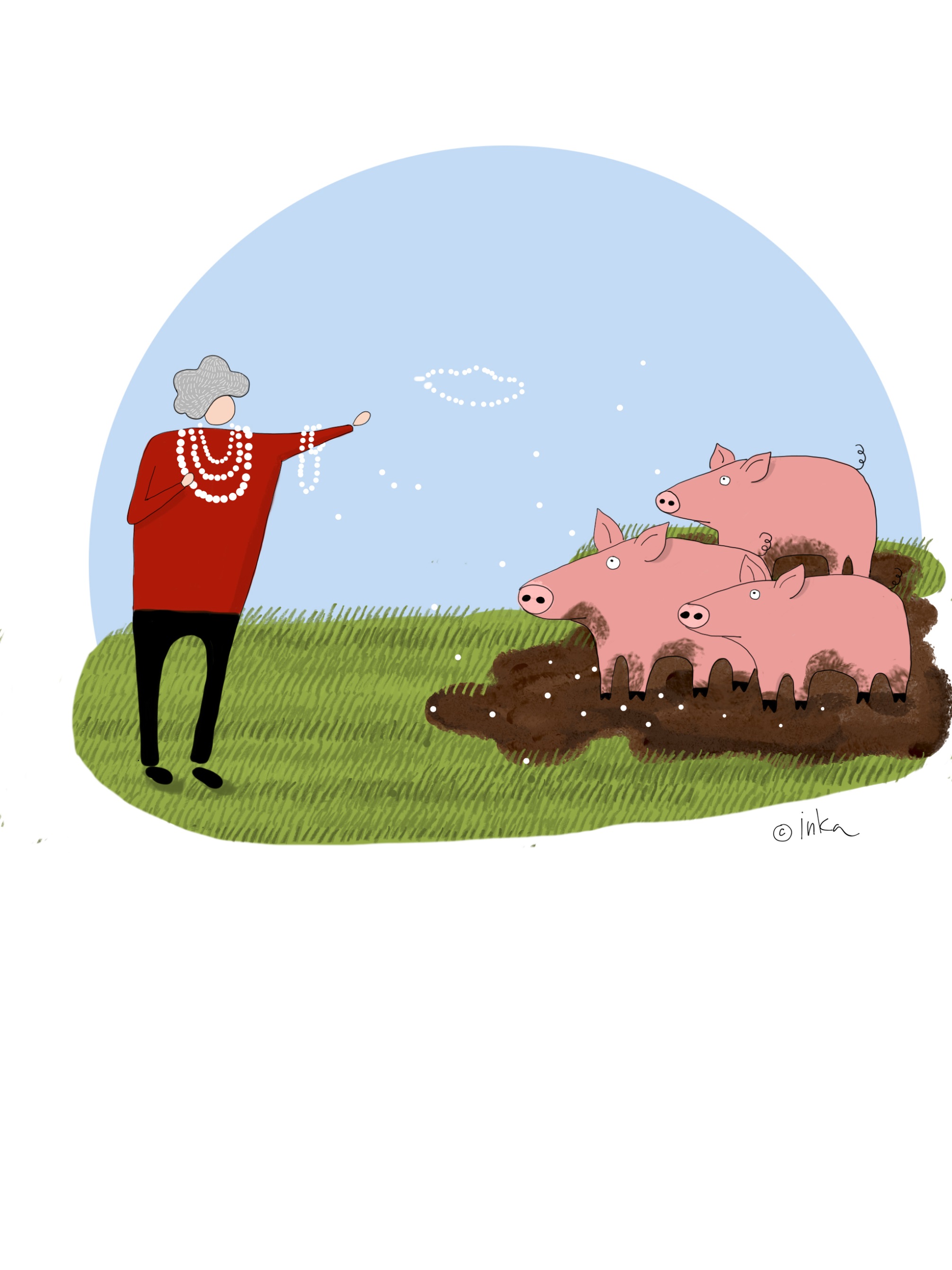 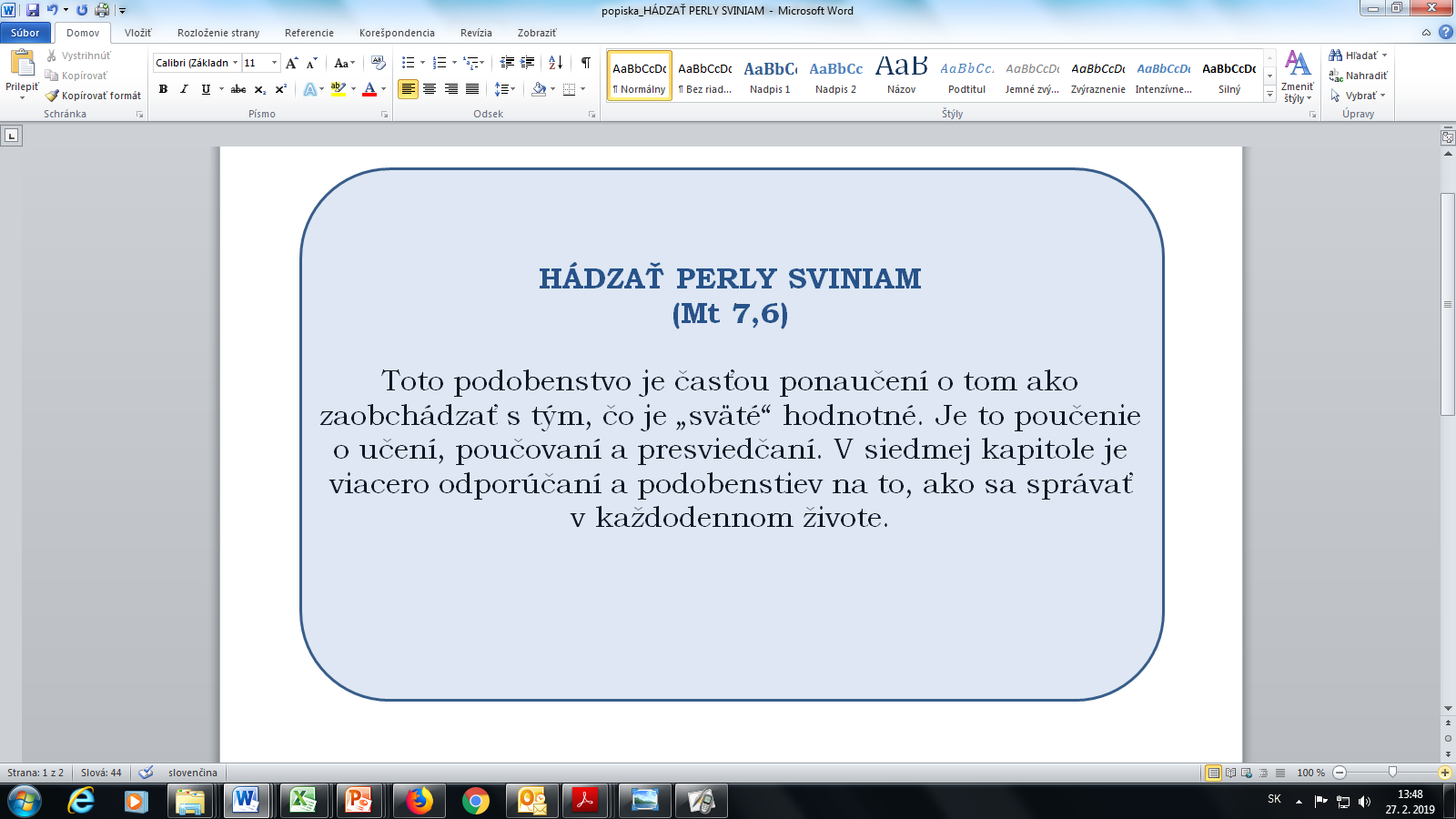 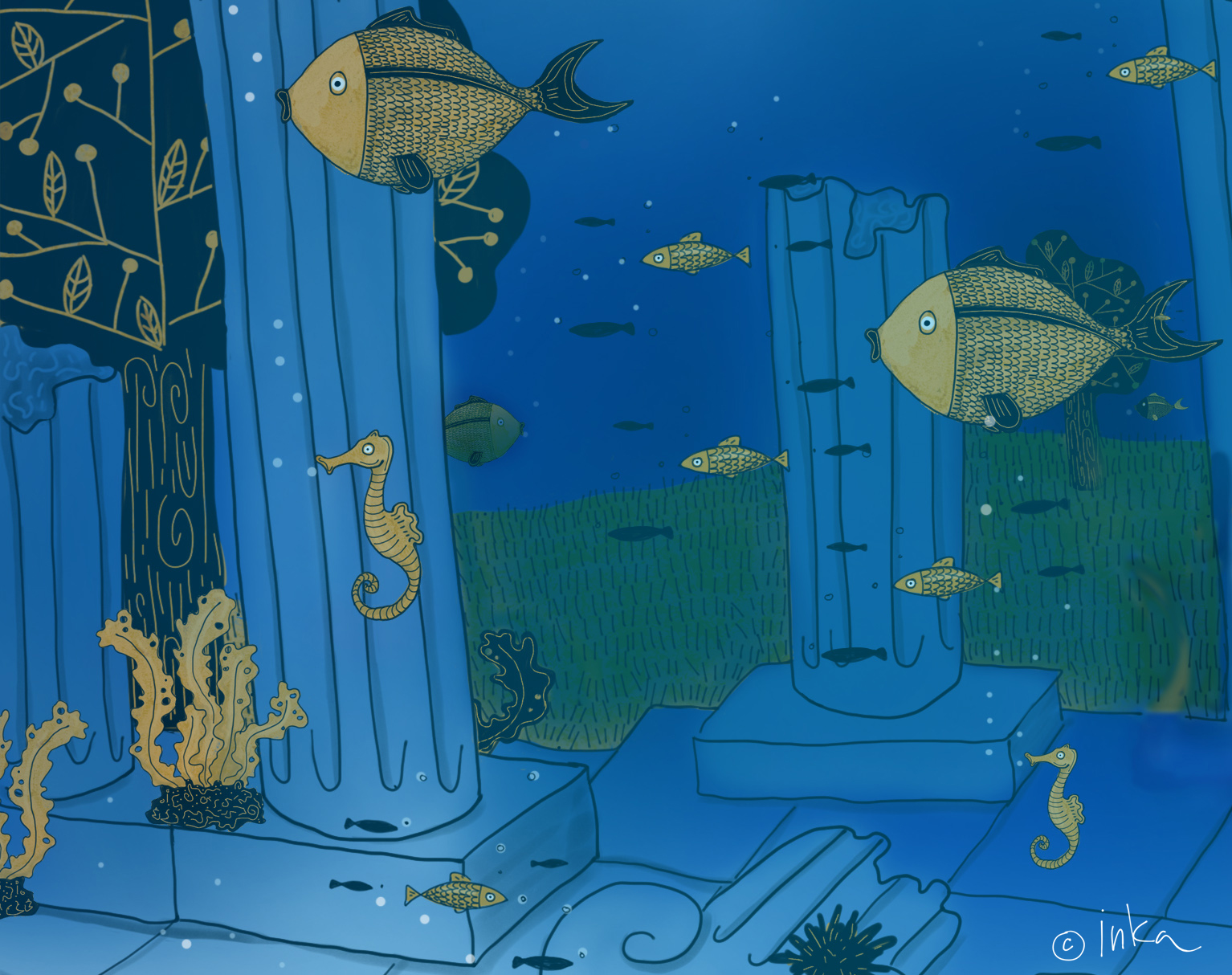 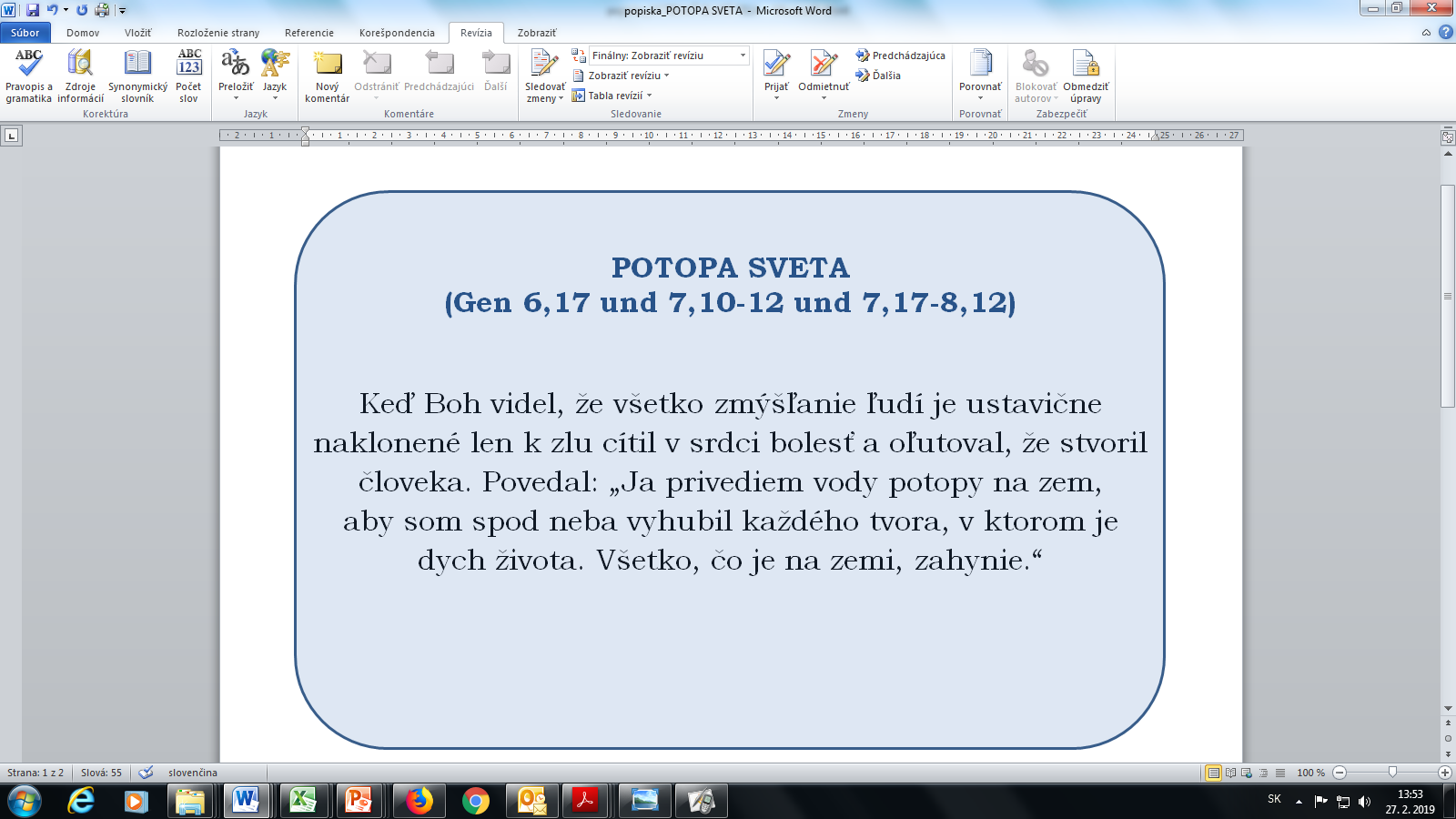 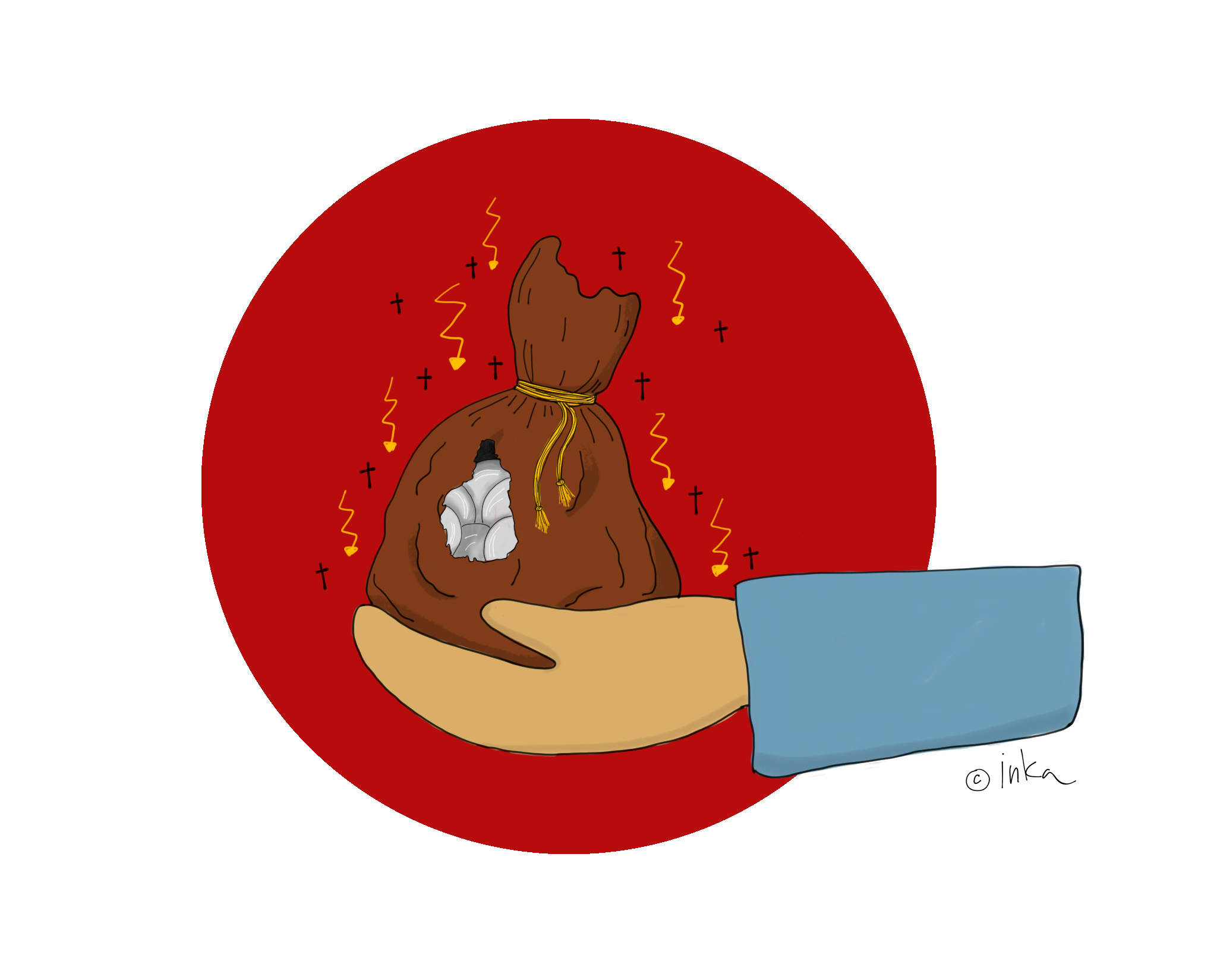 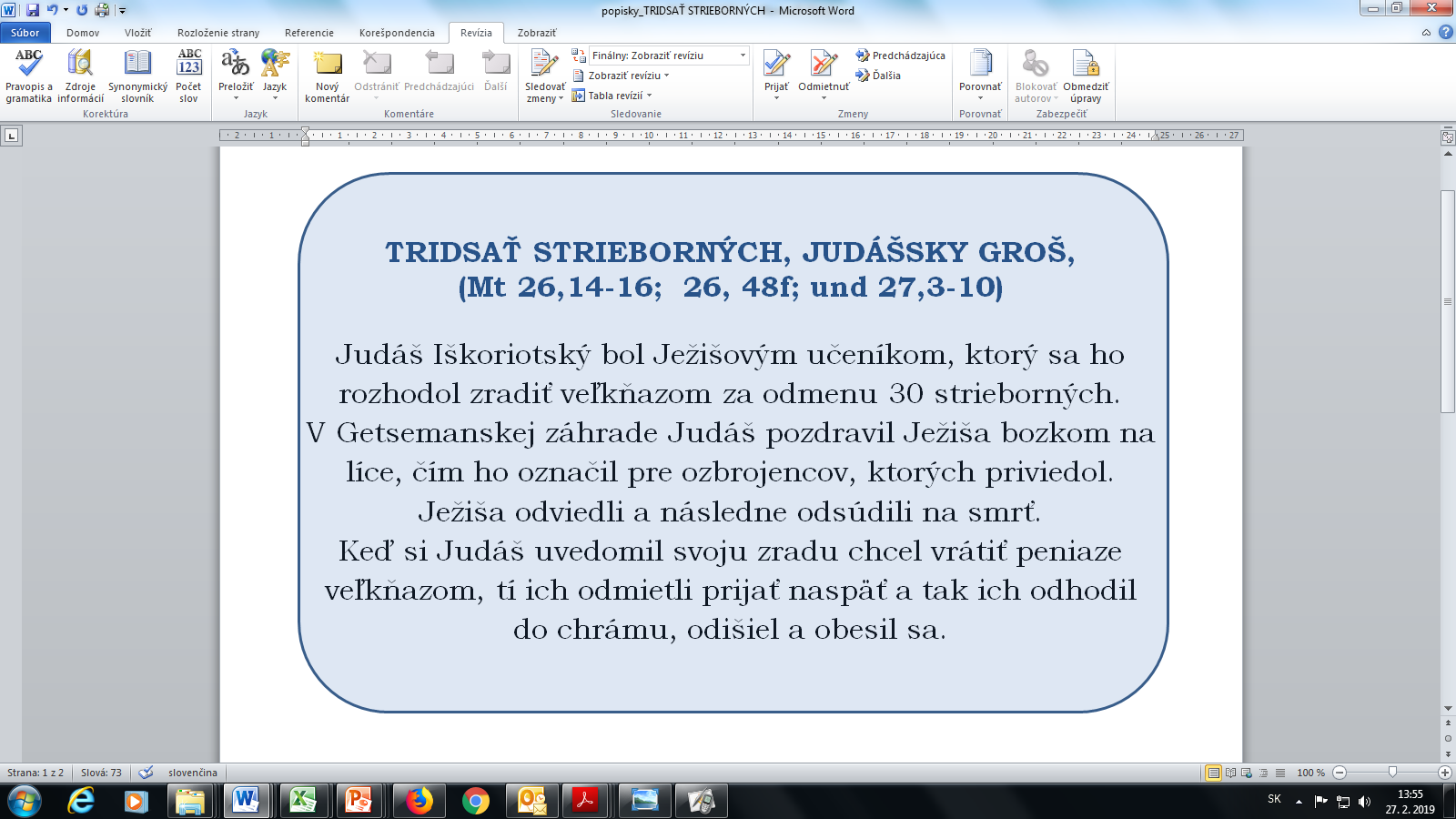 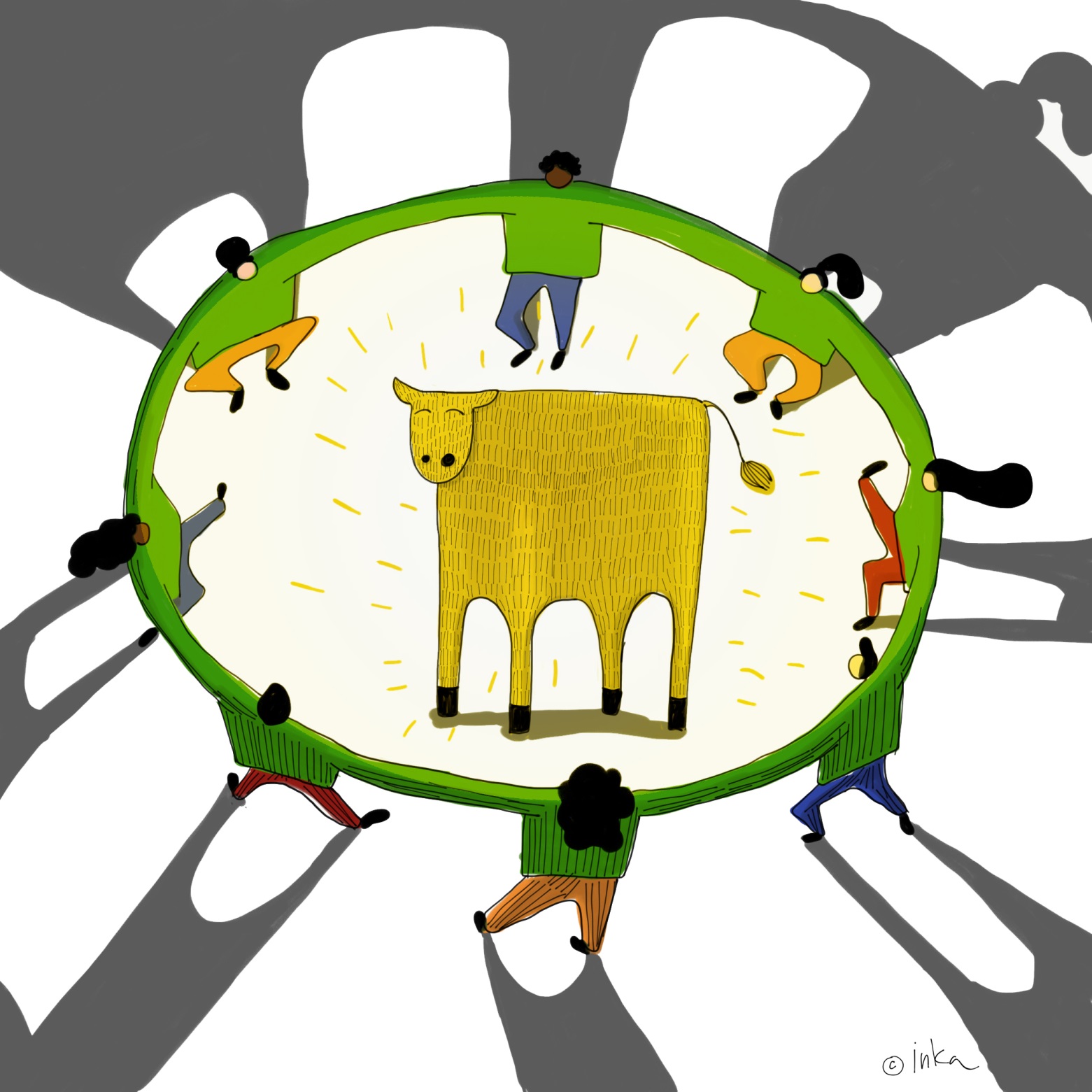 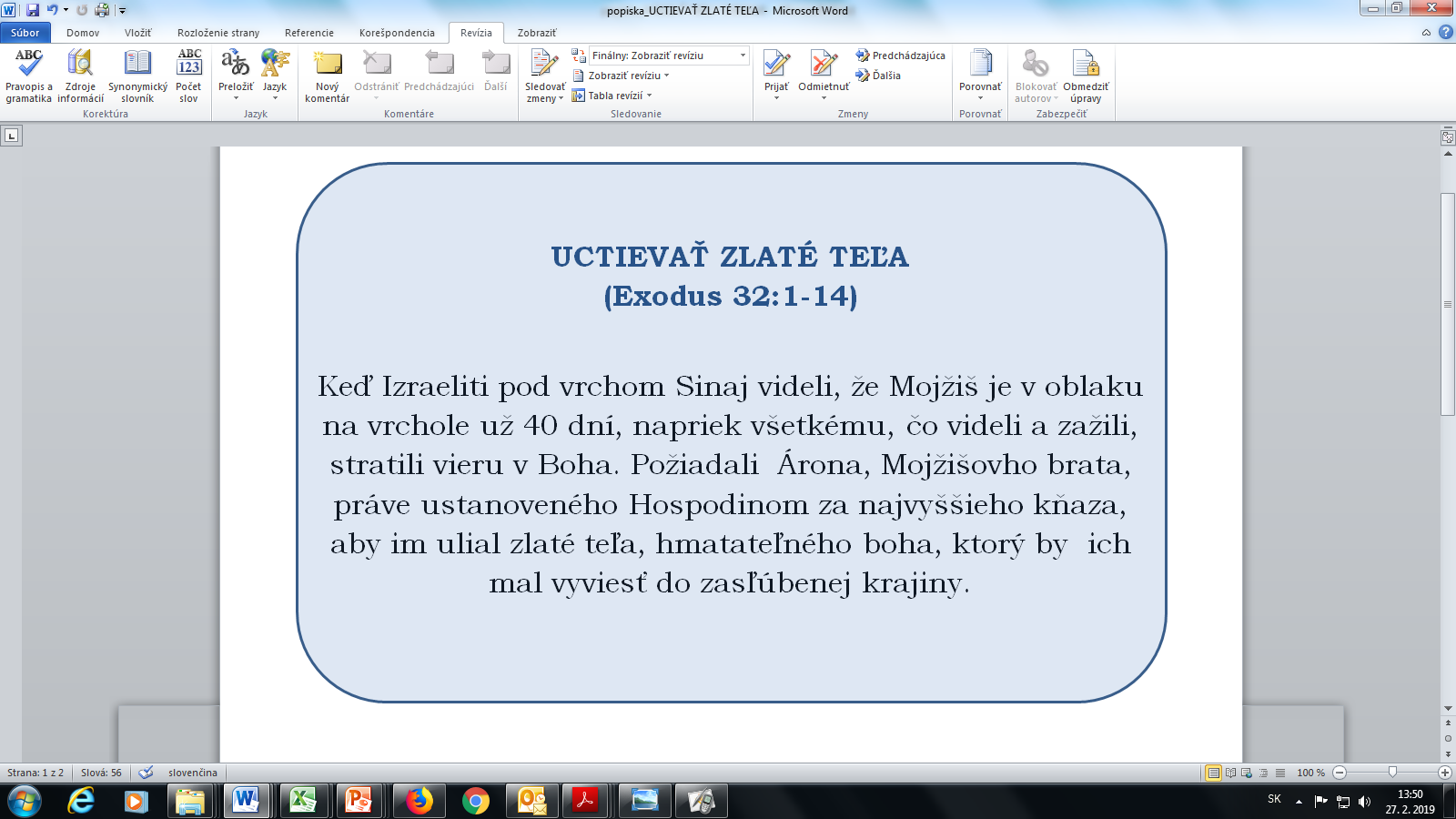 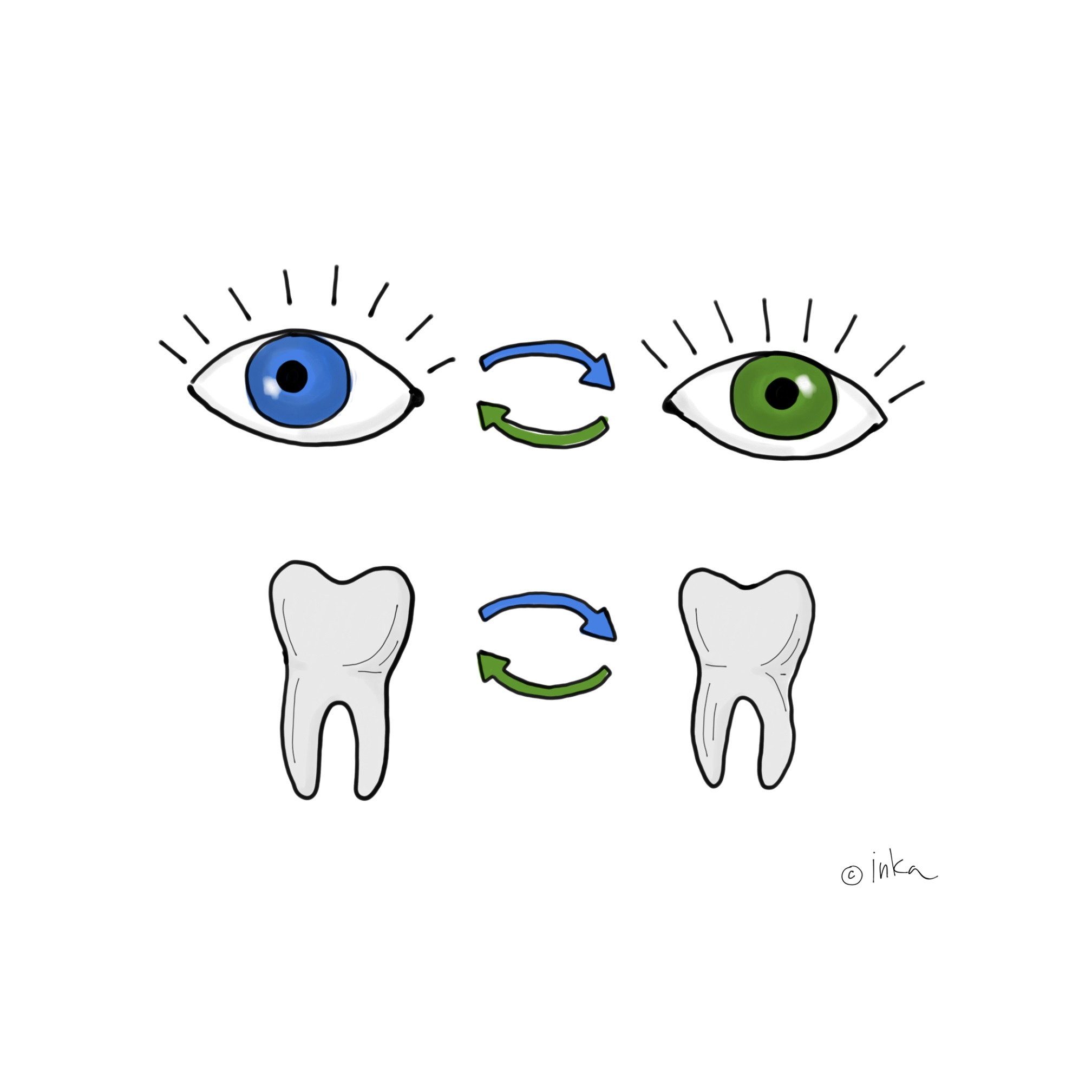 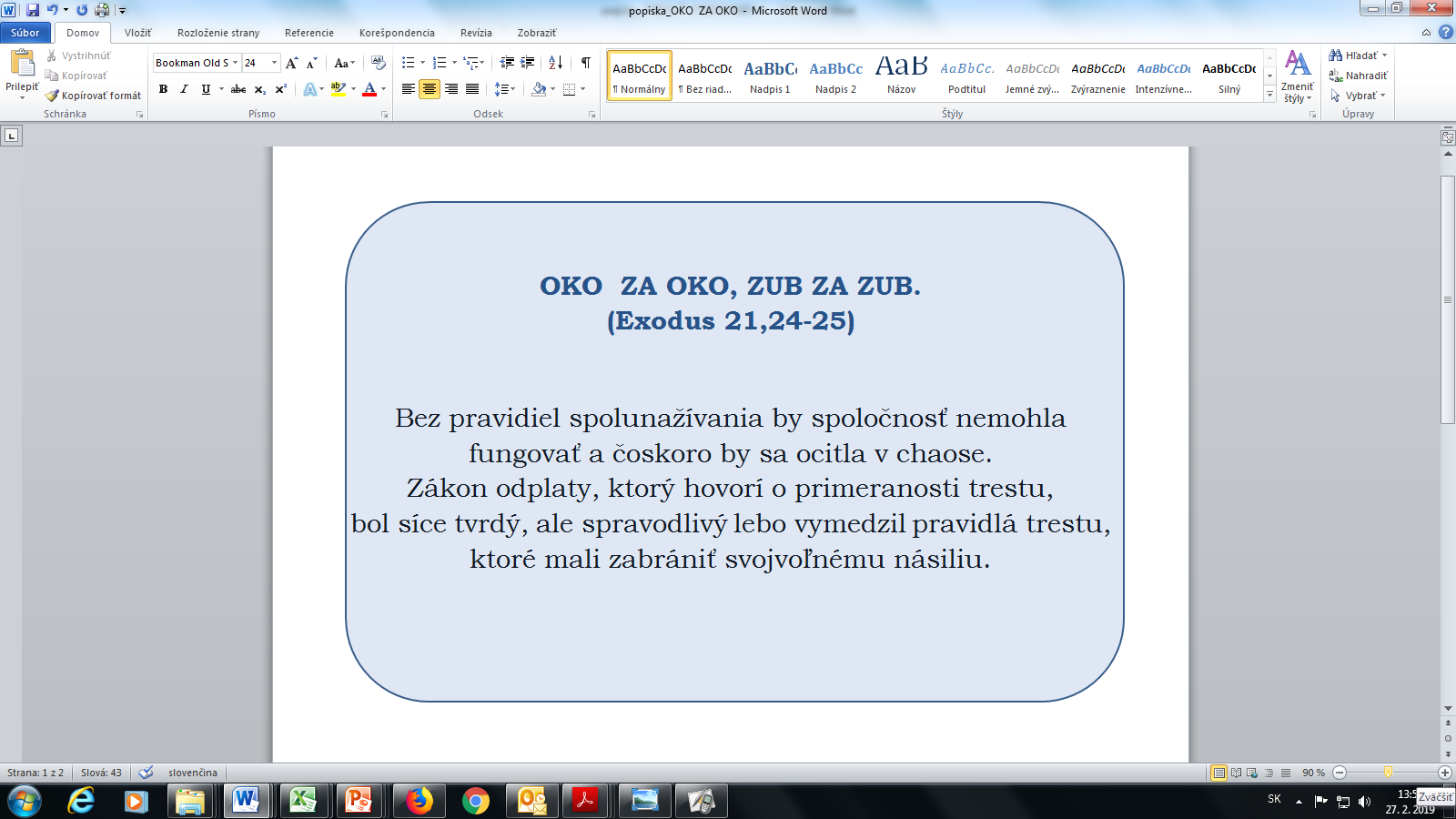 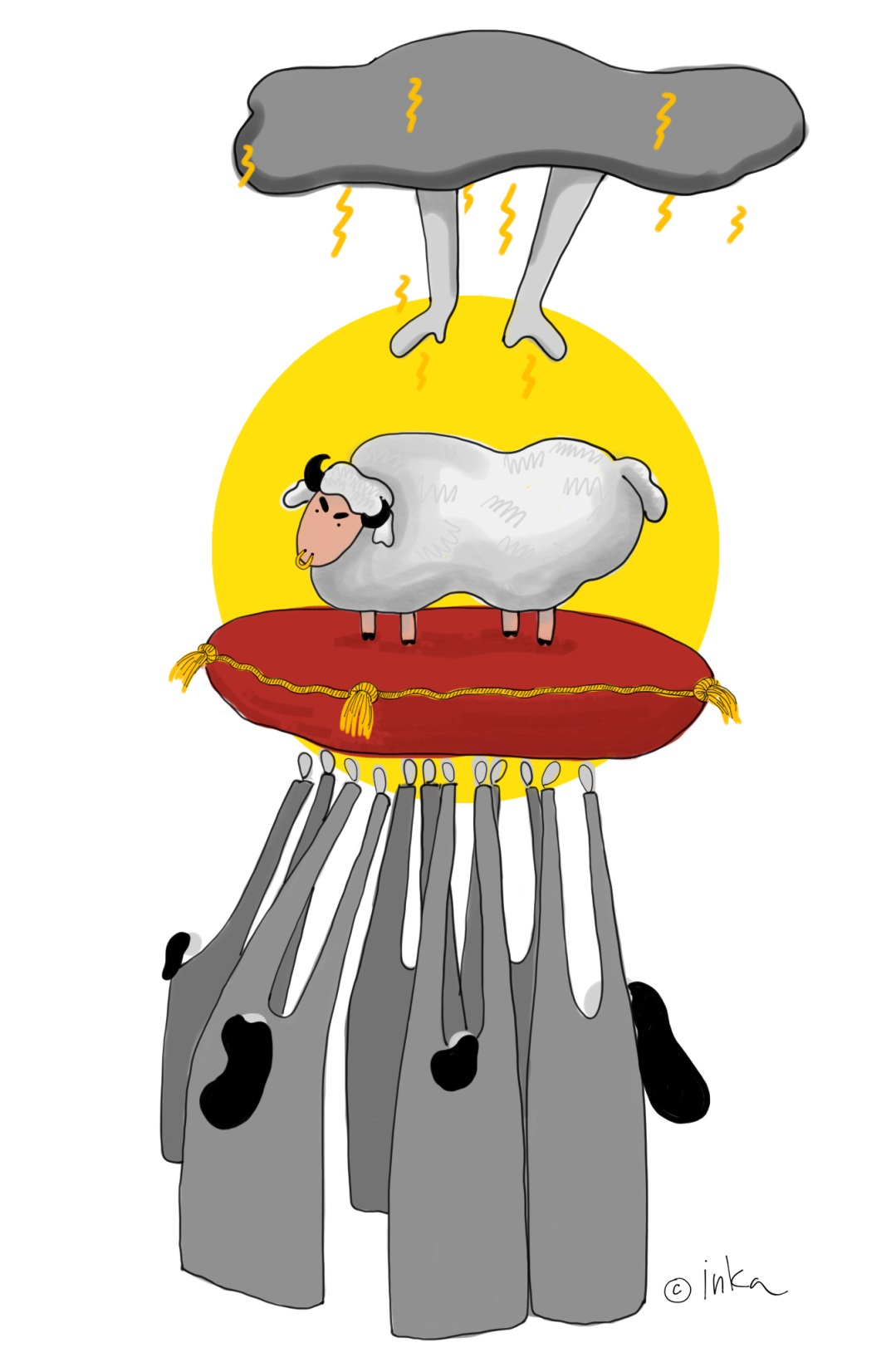 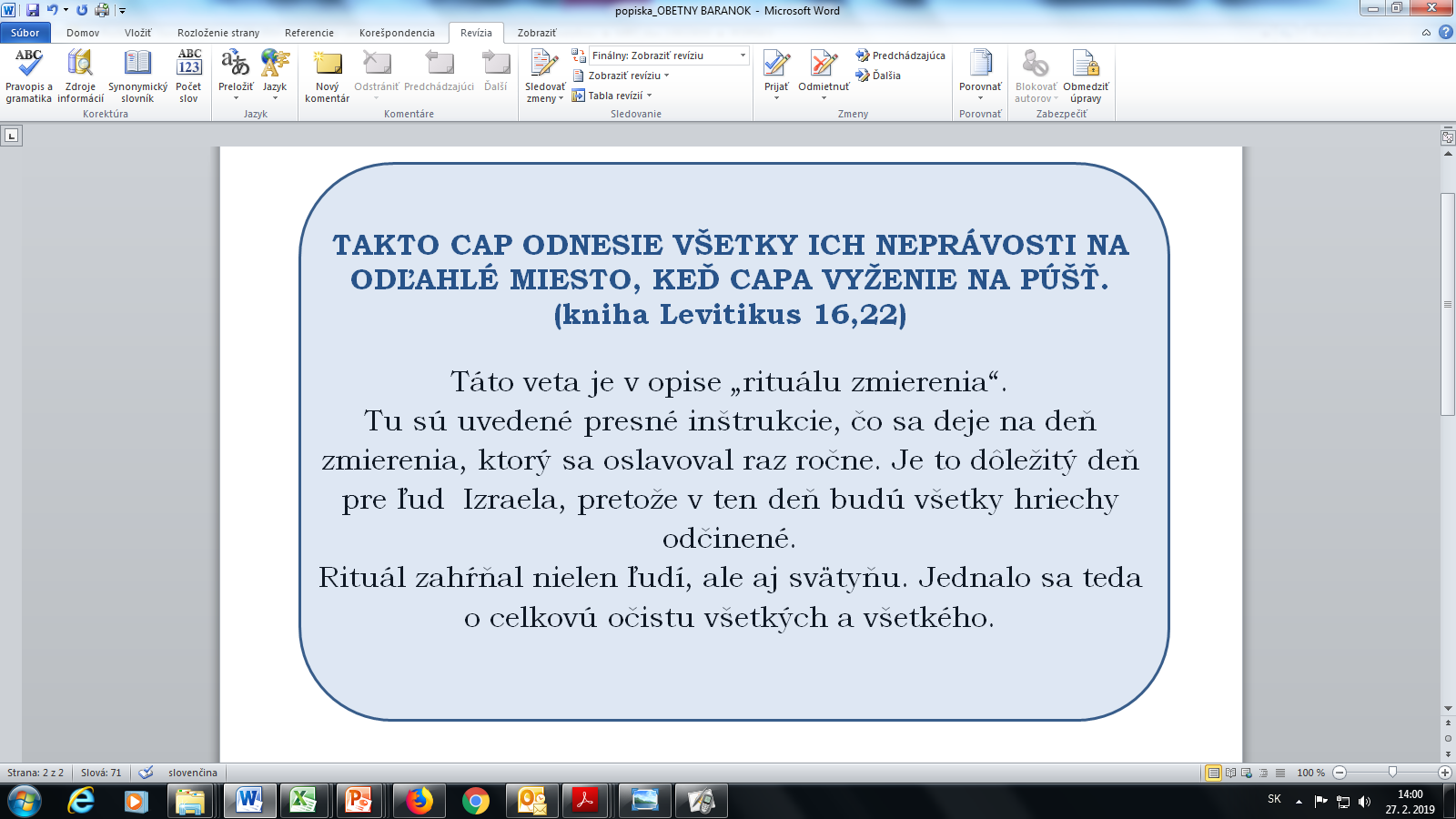 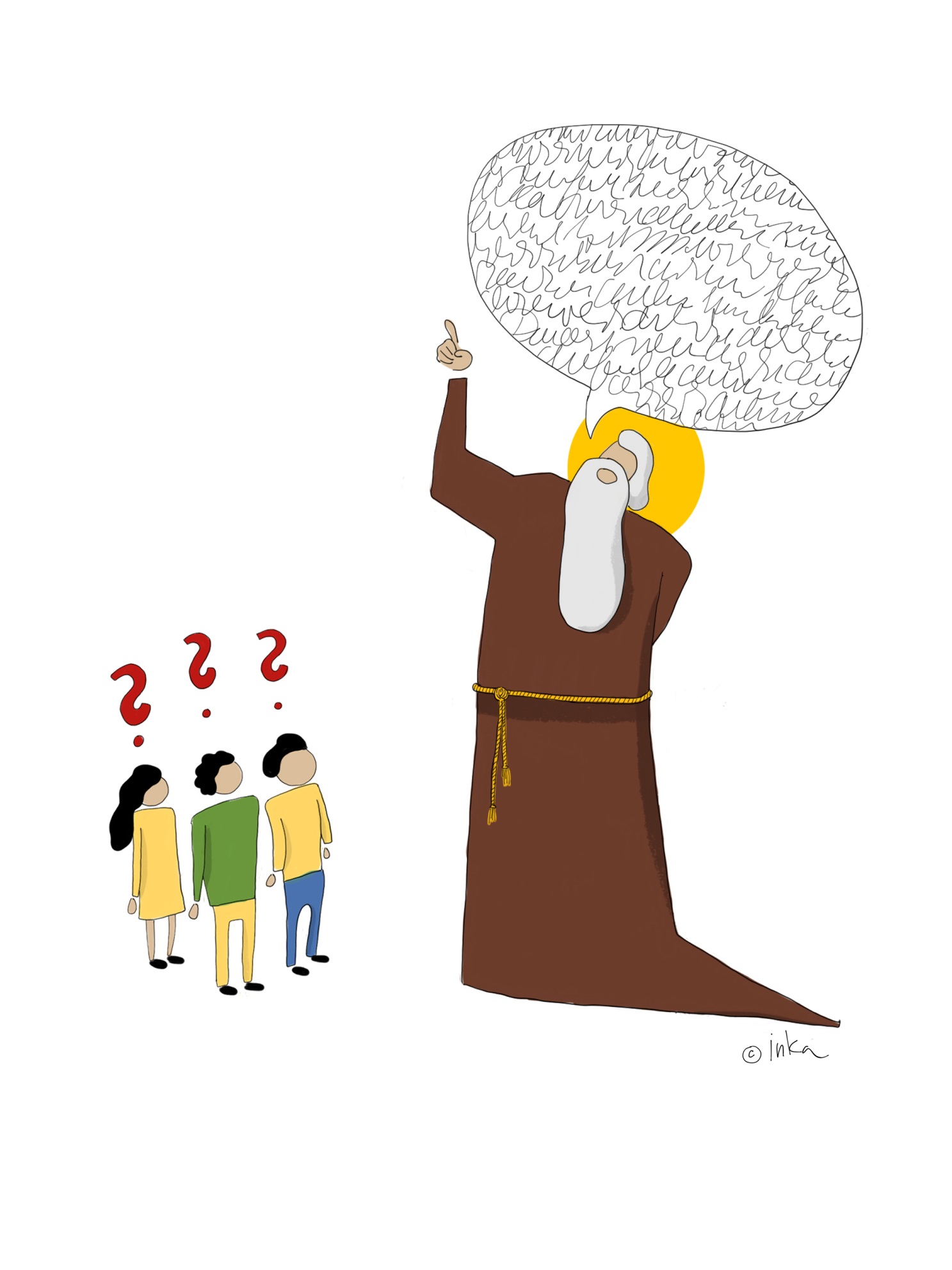 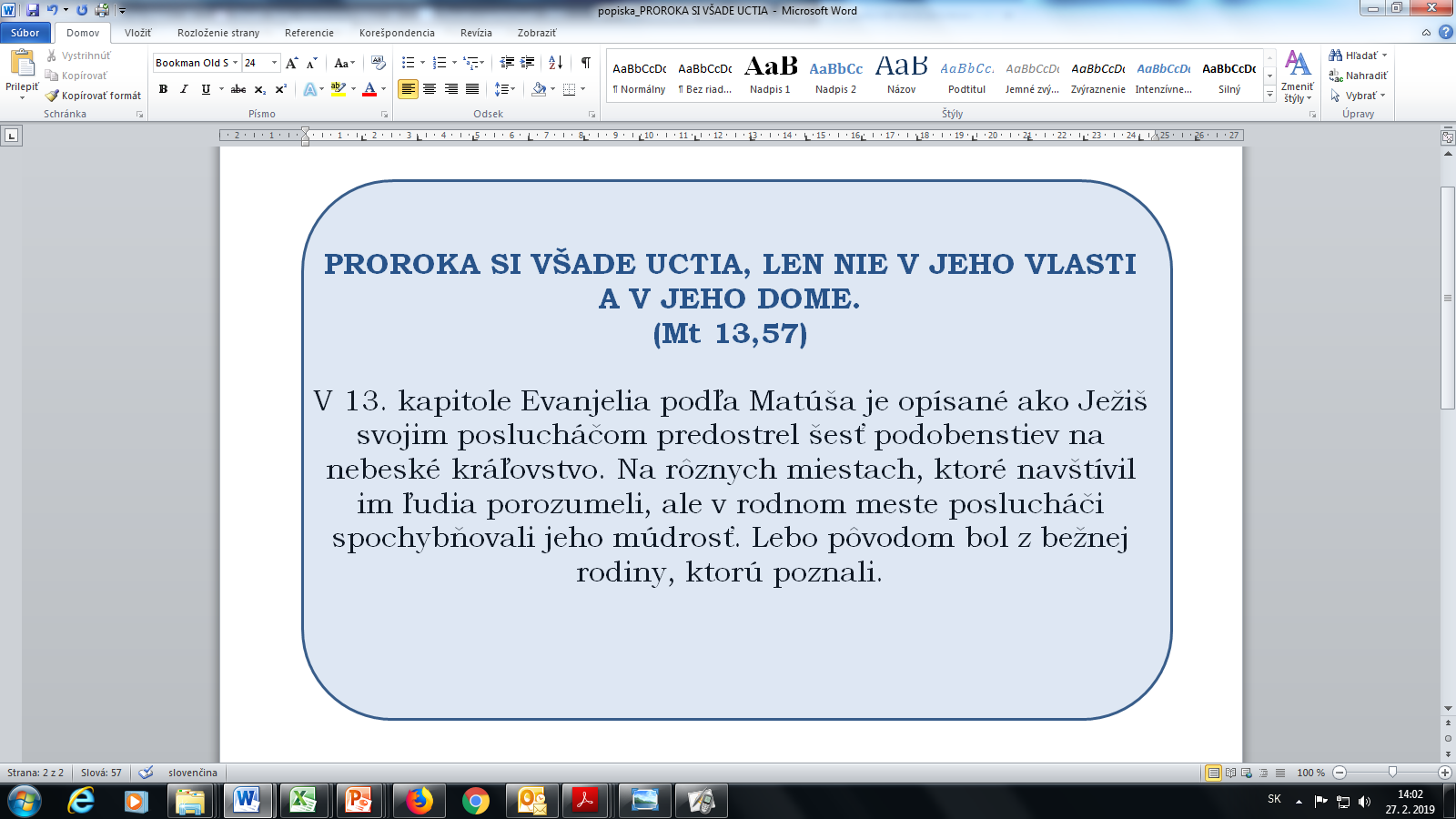 OMAĽOVÁNKY
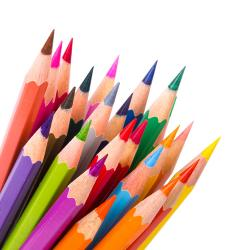 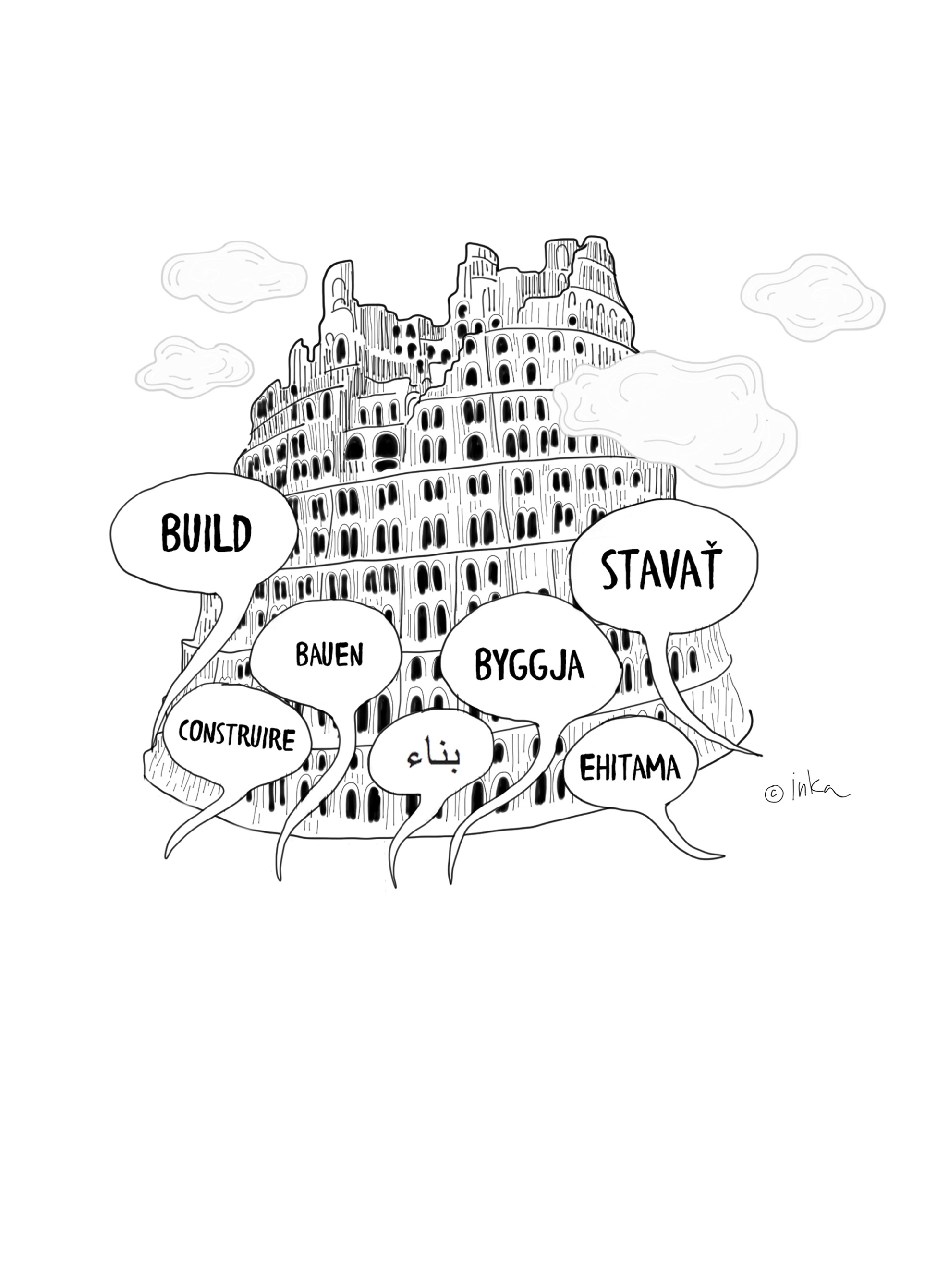 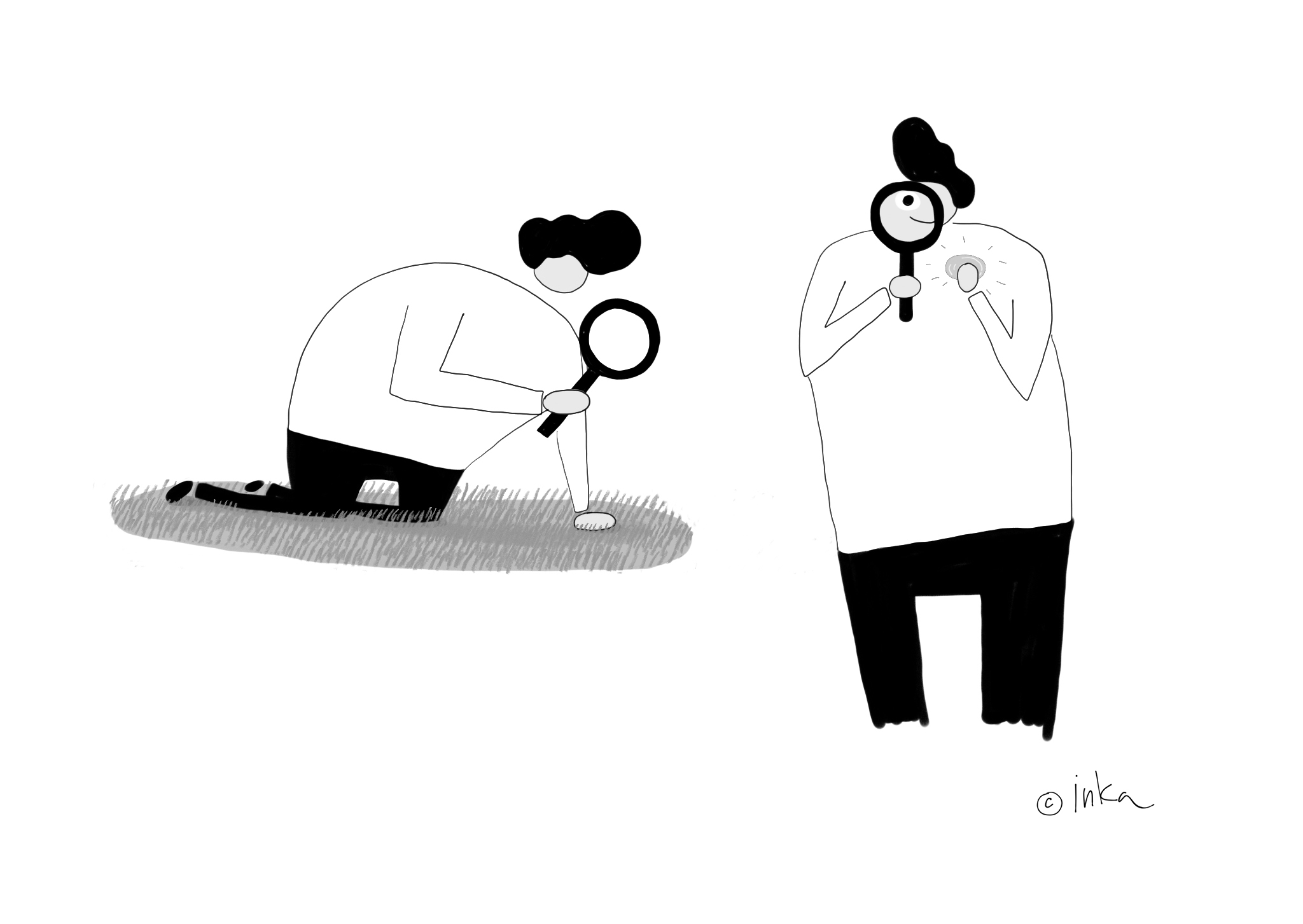 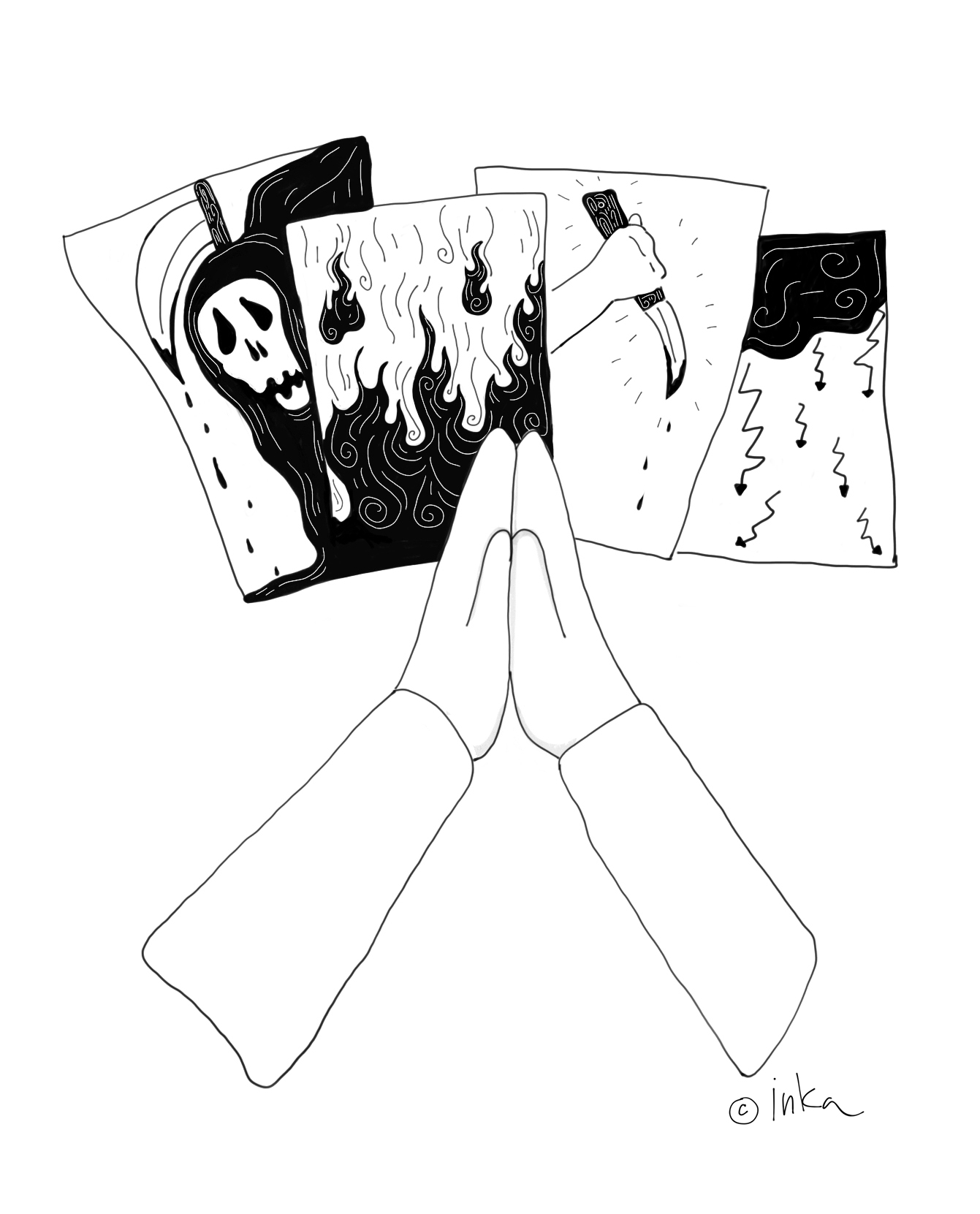 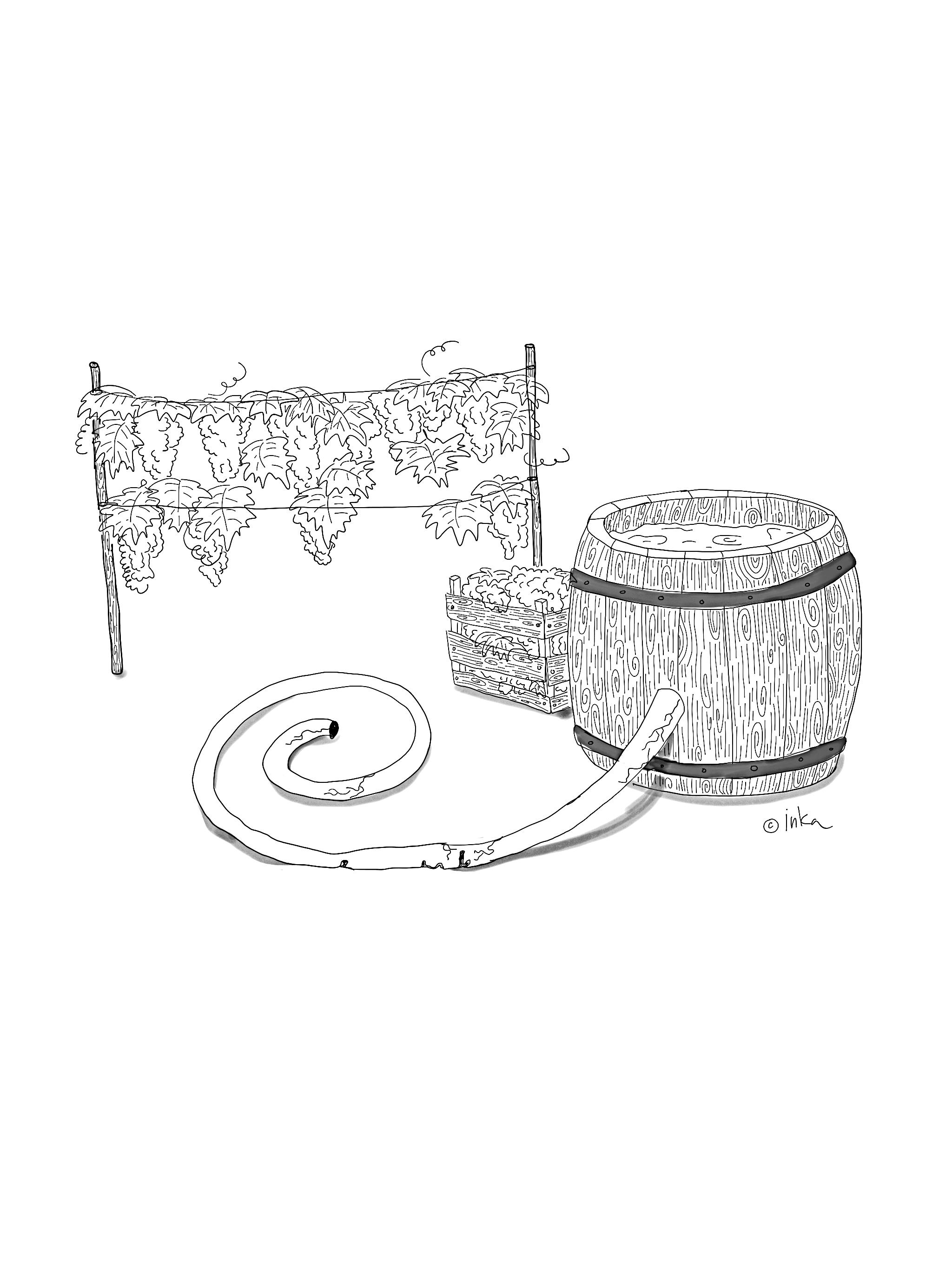 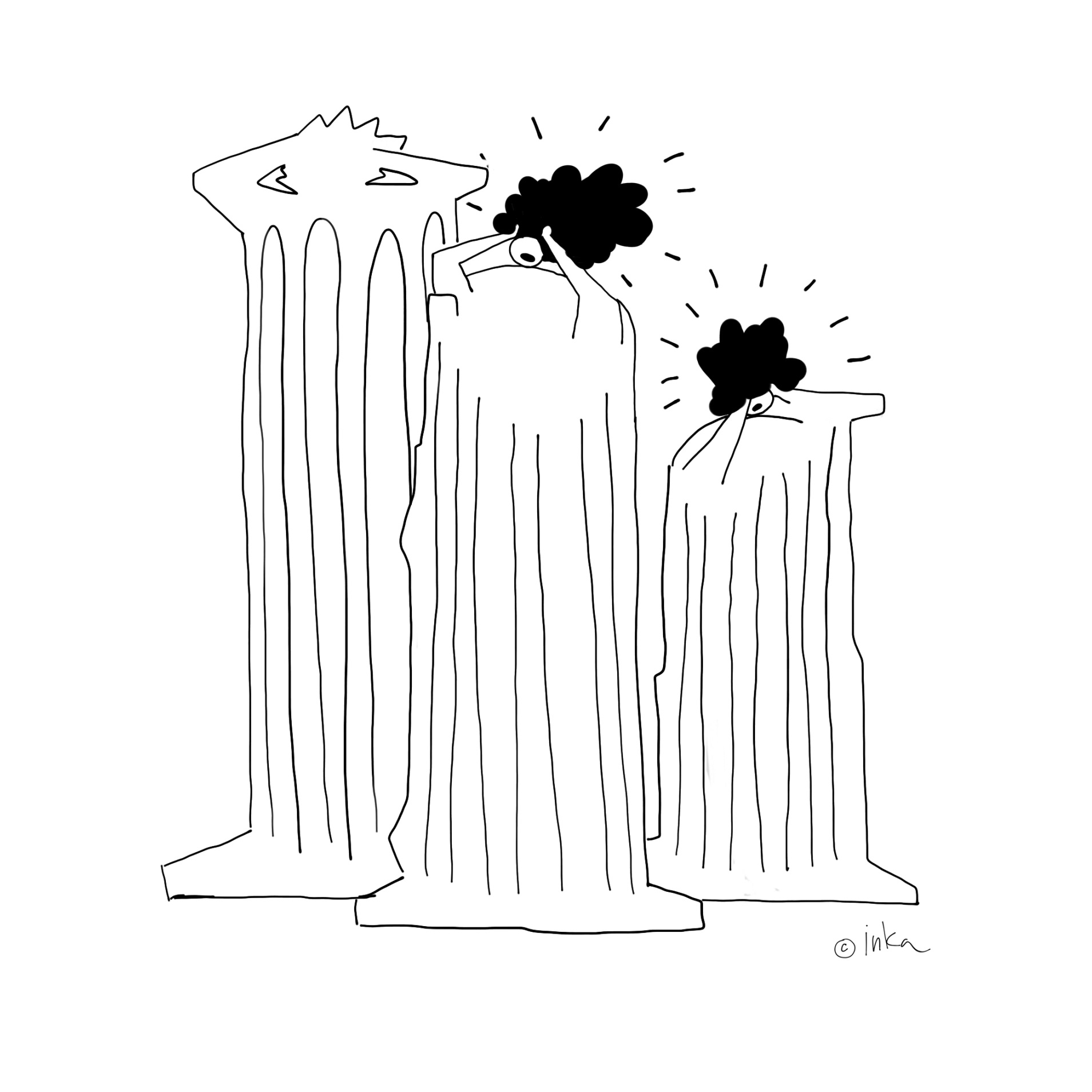 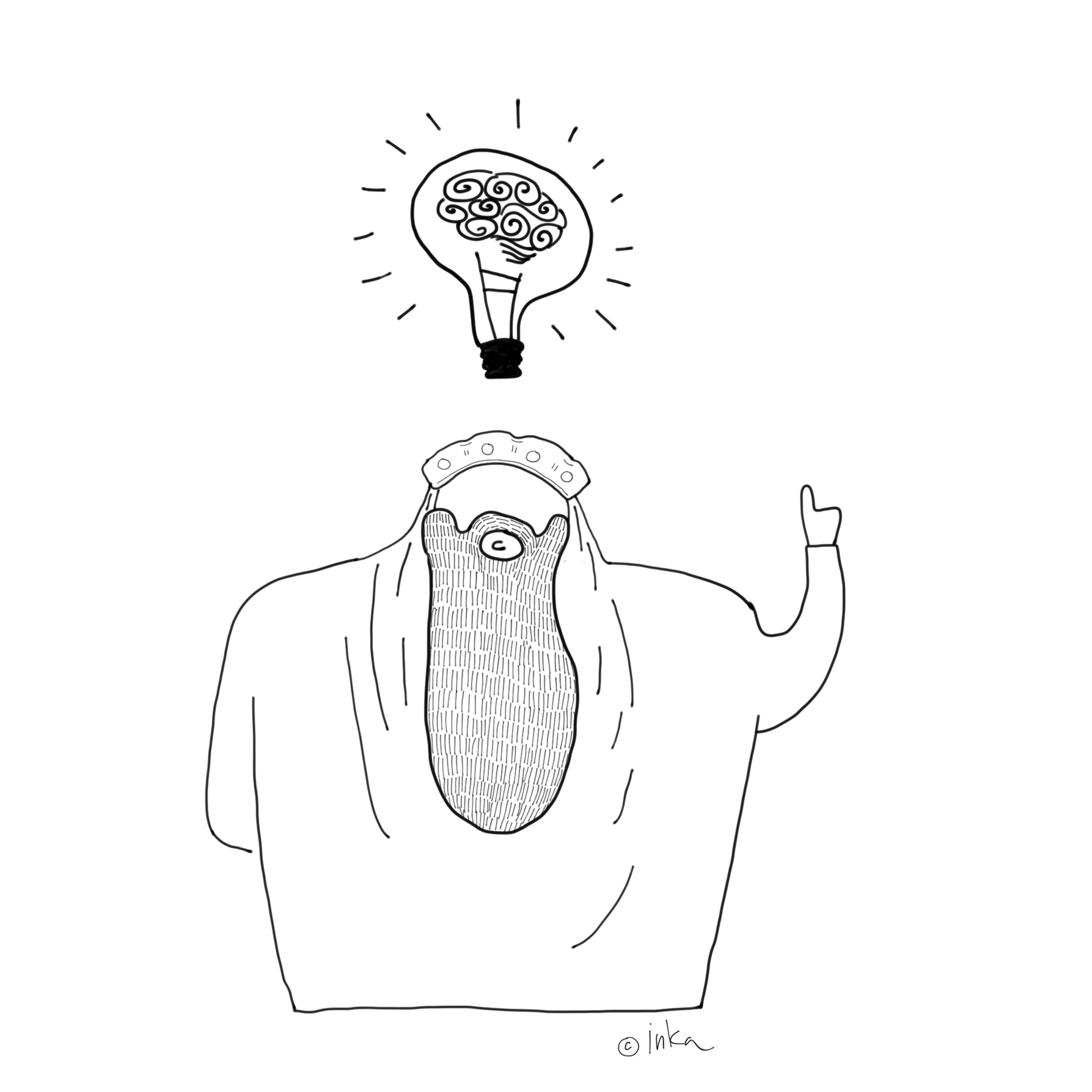 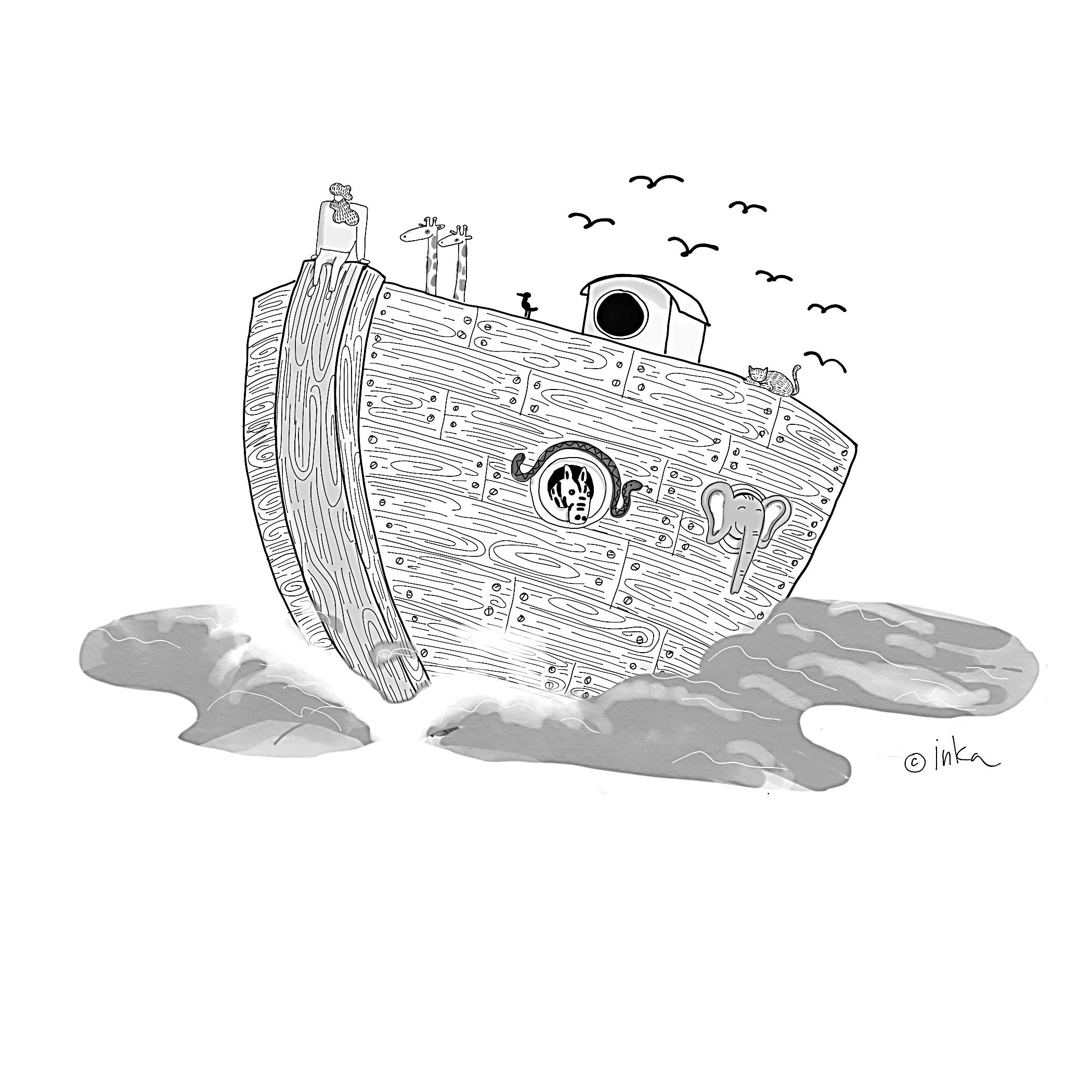 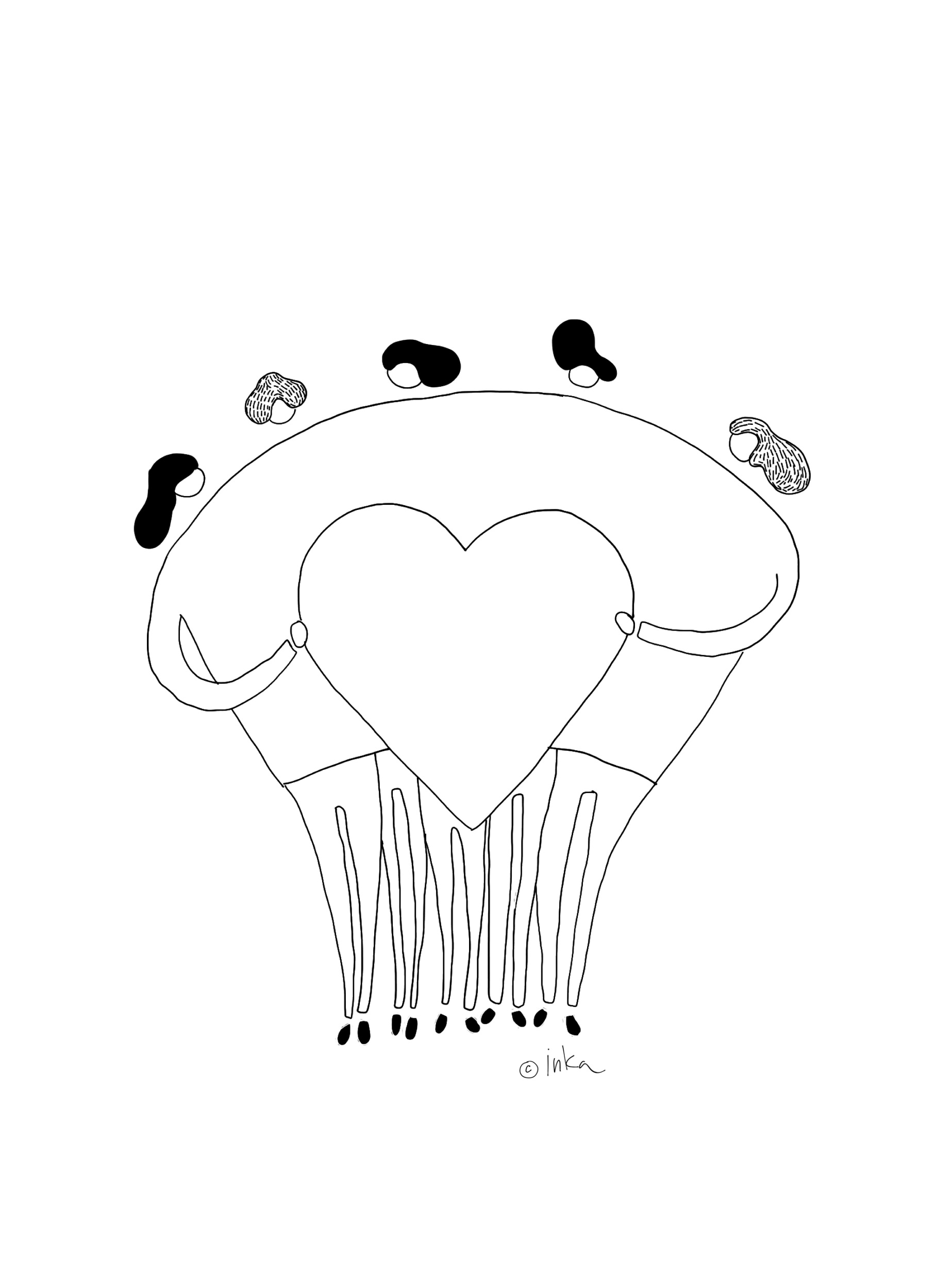 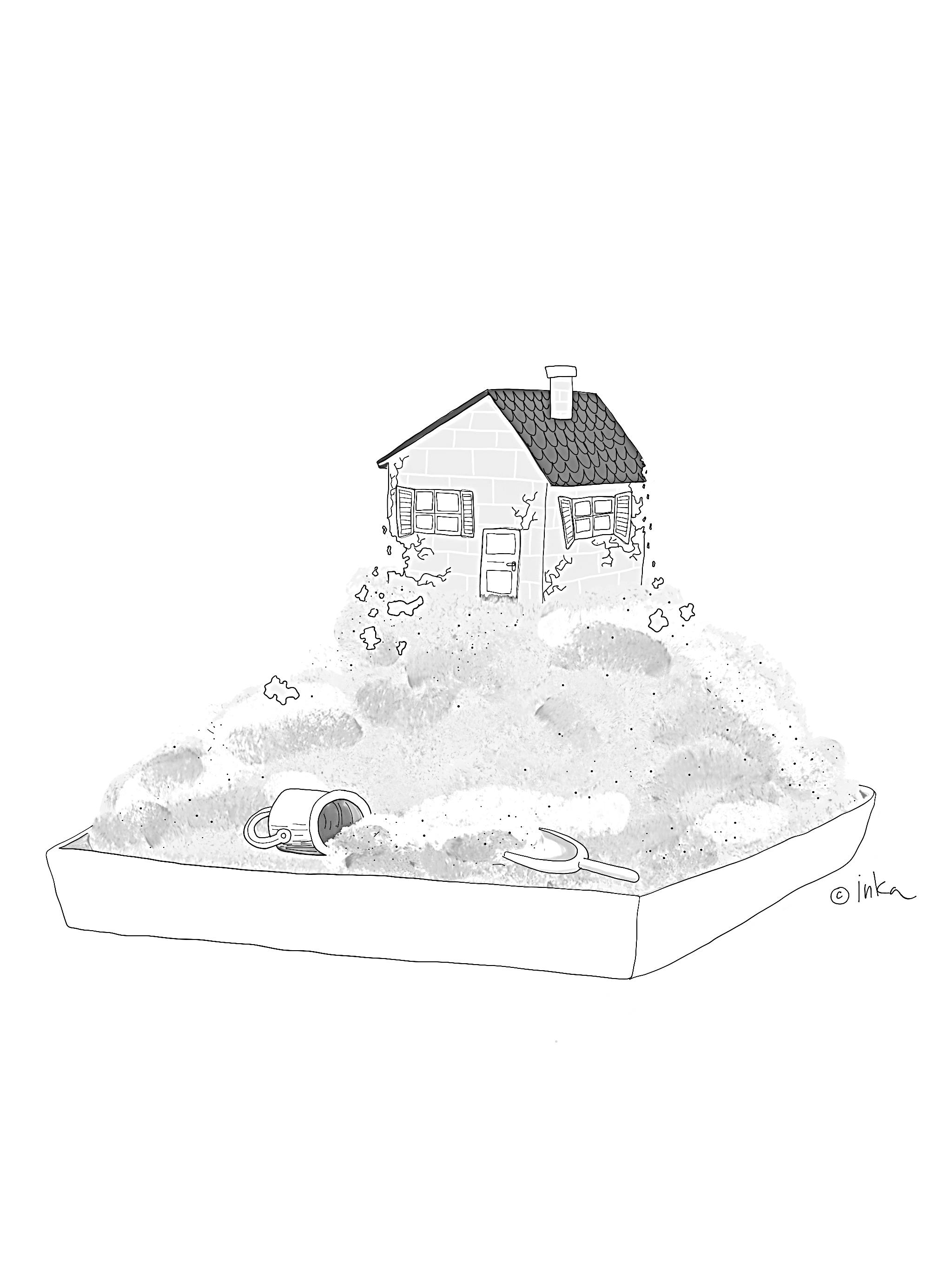 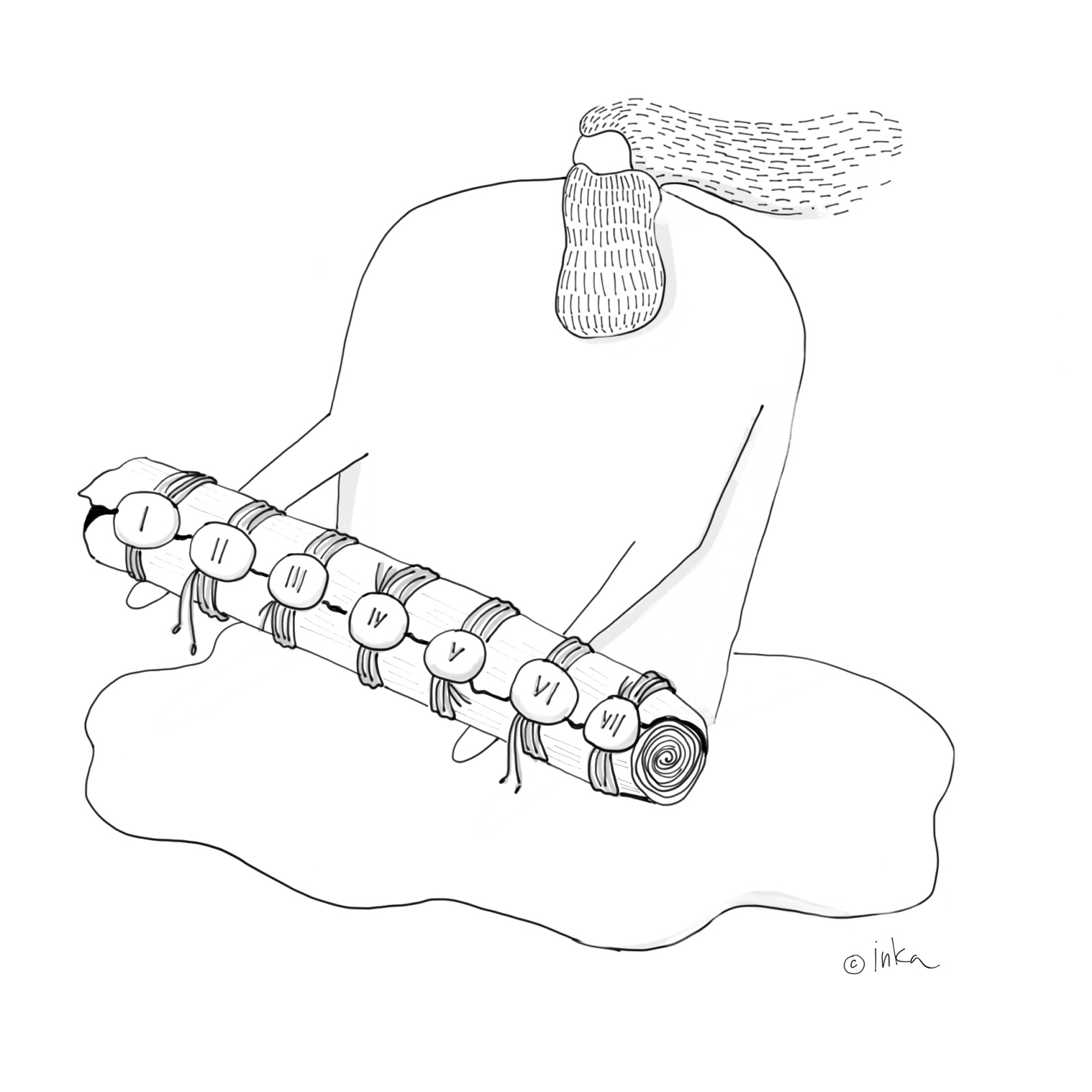 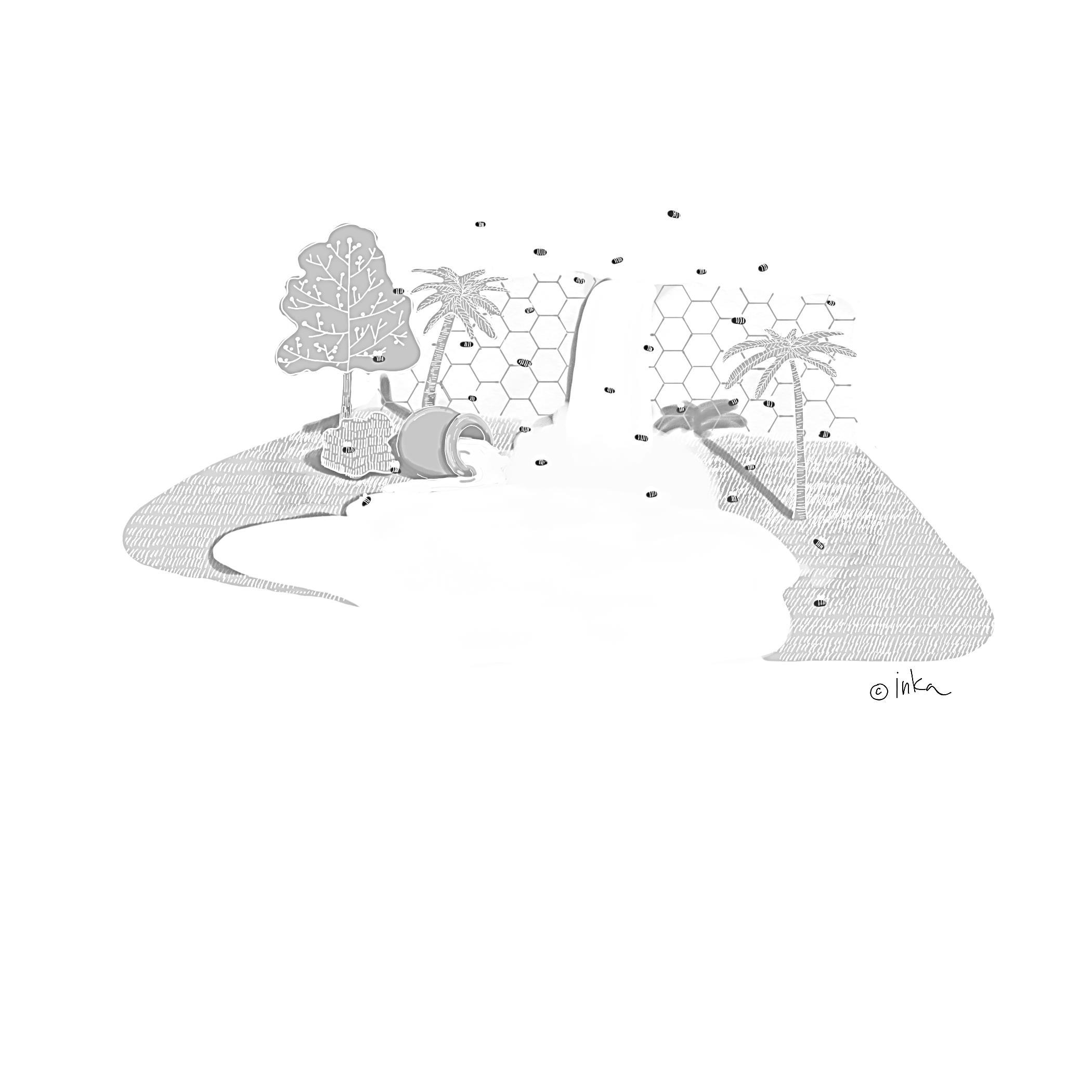 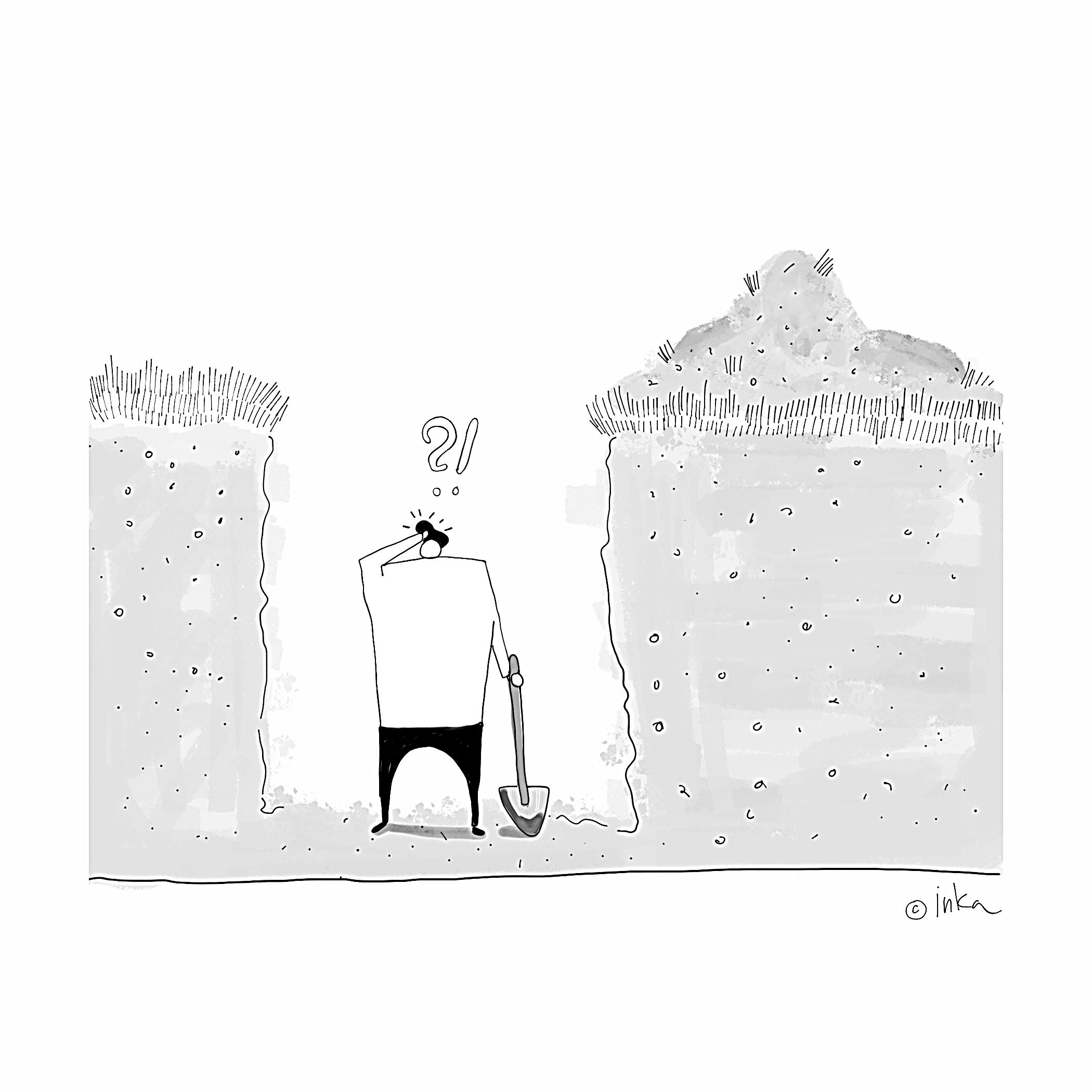 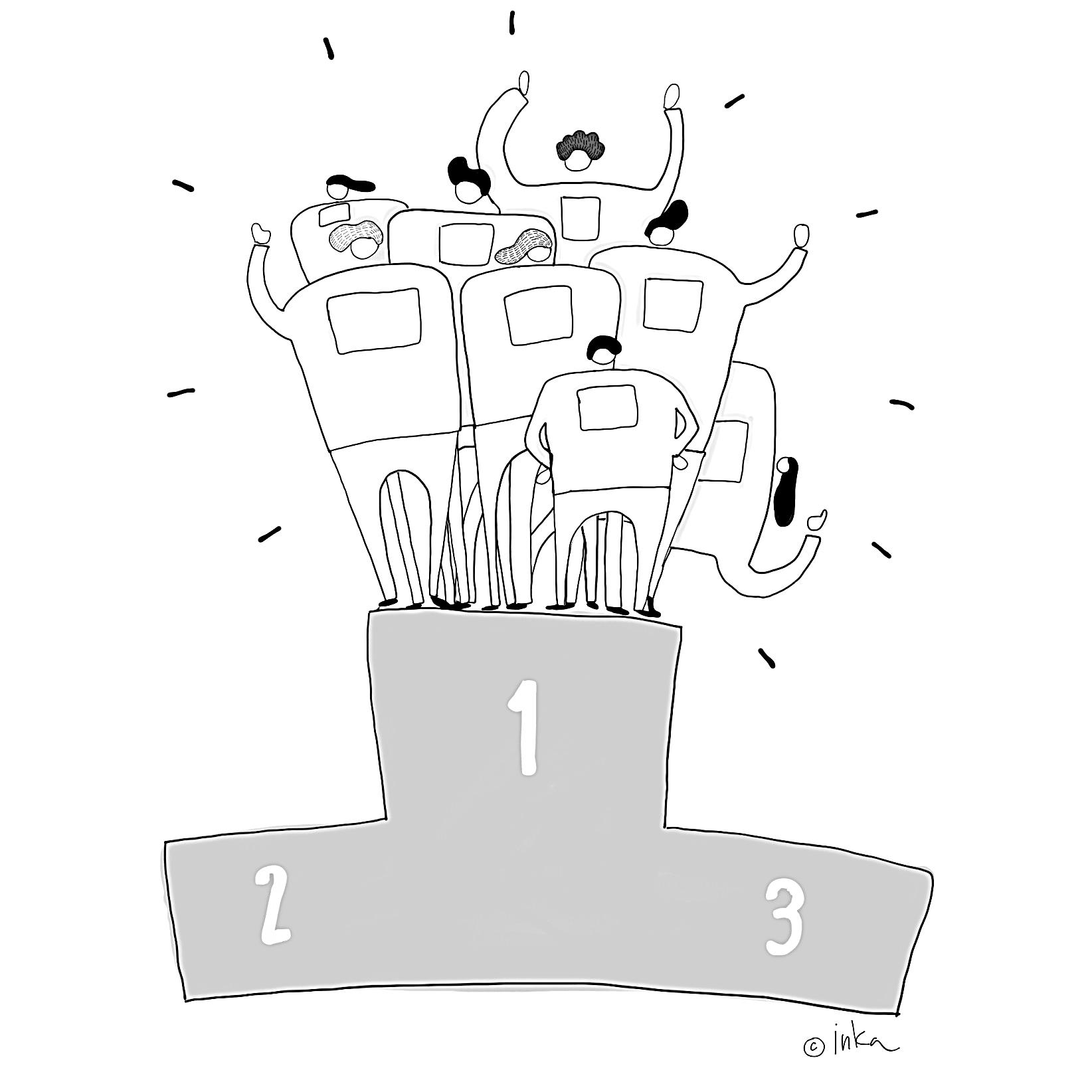 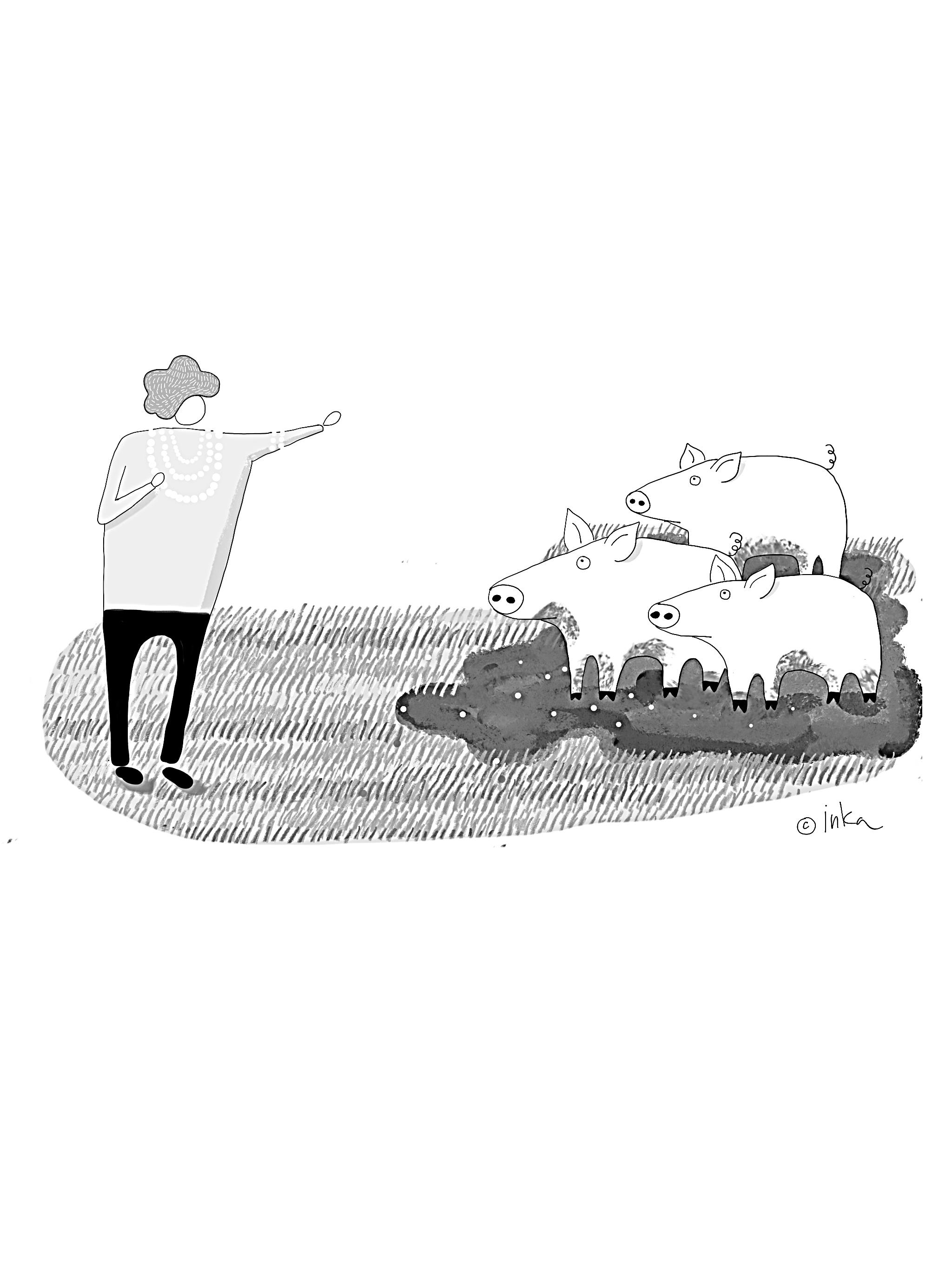 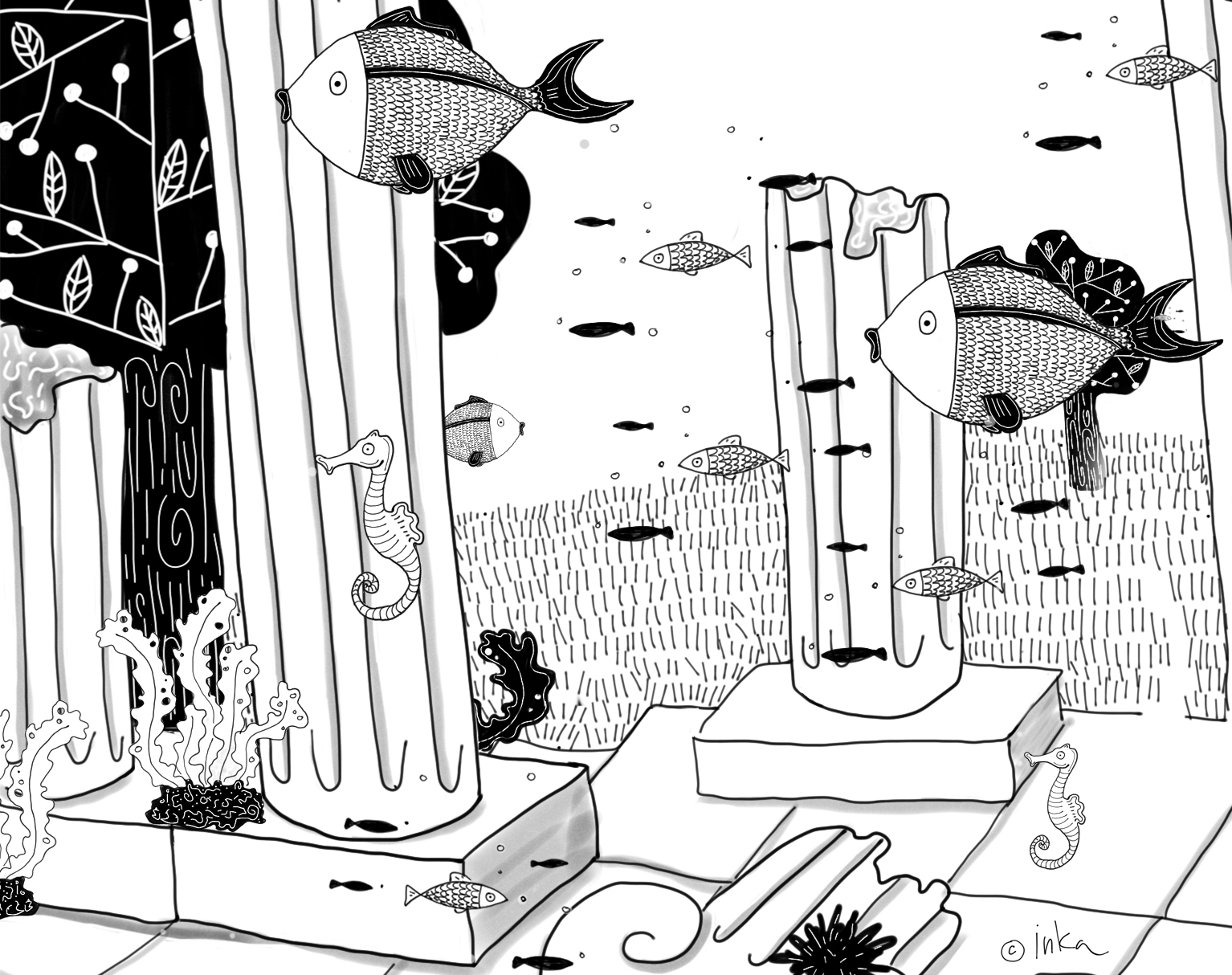 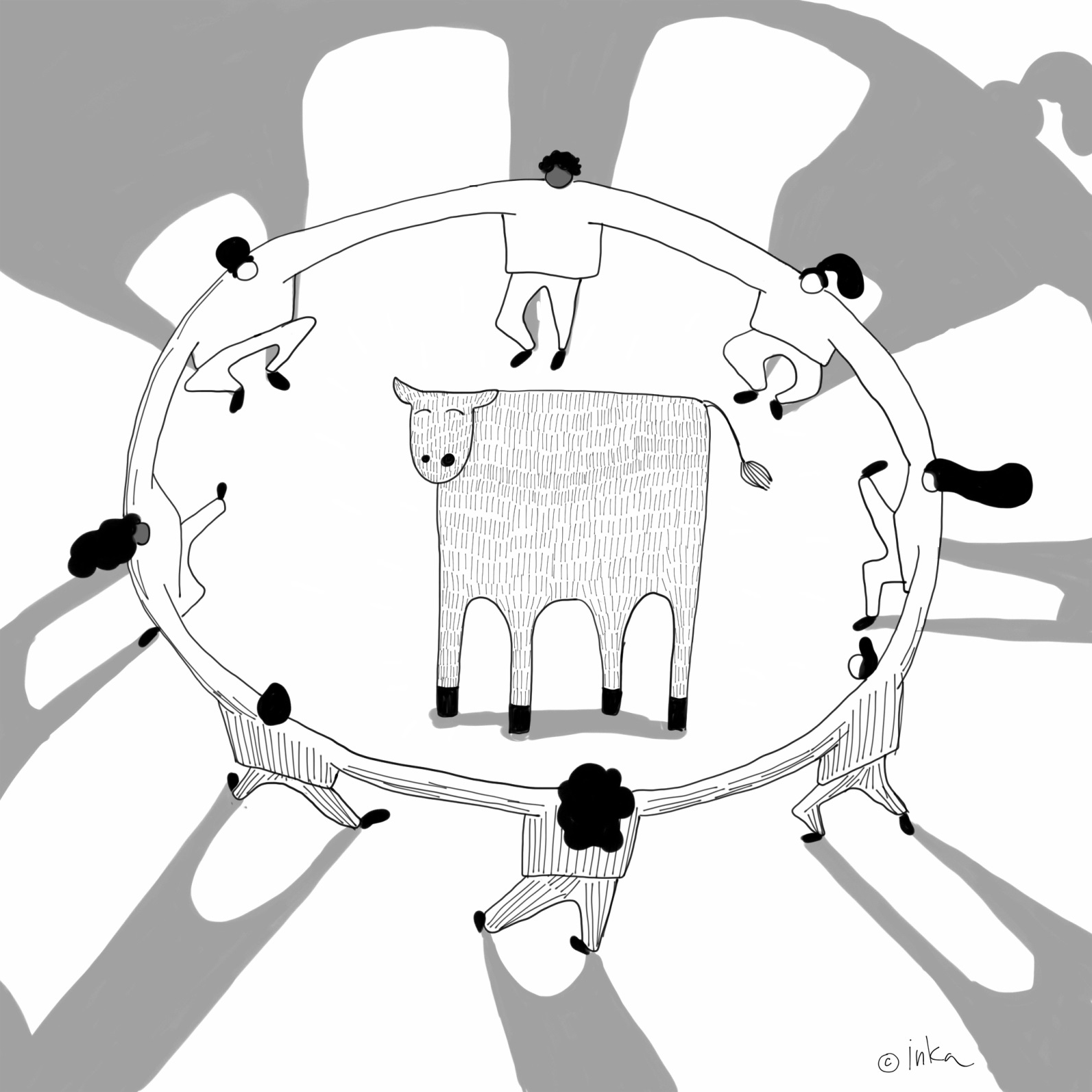 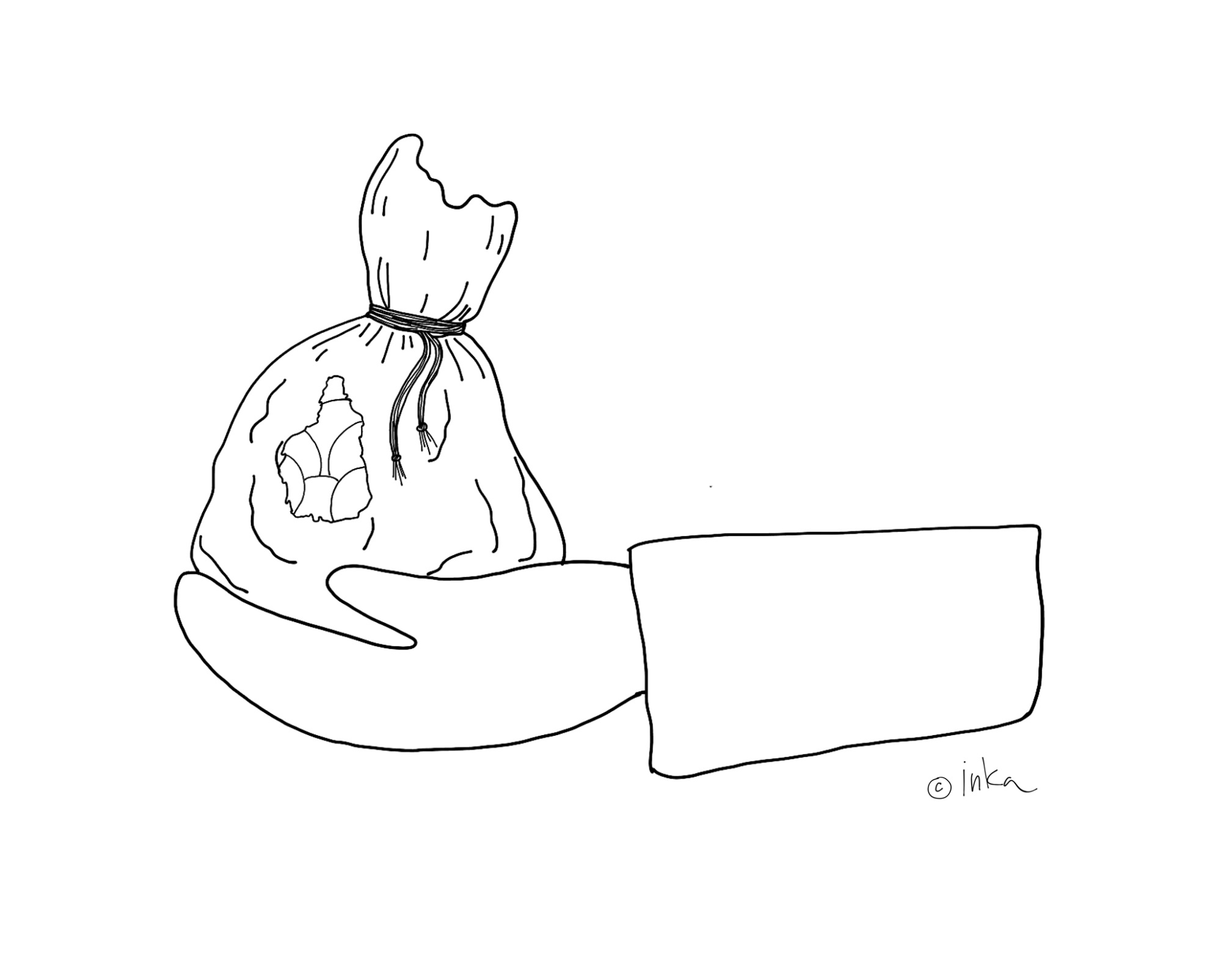 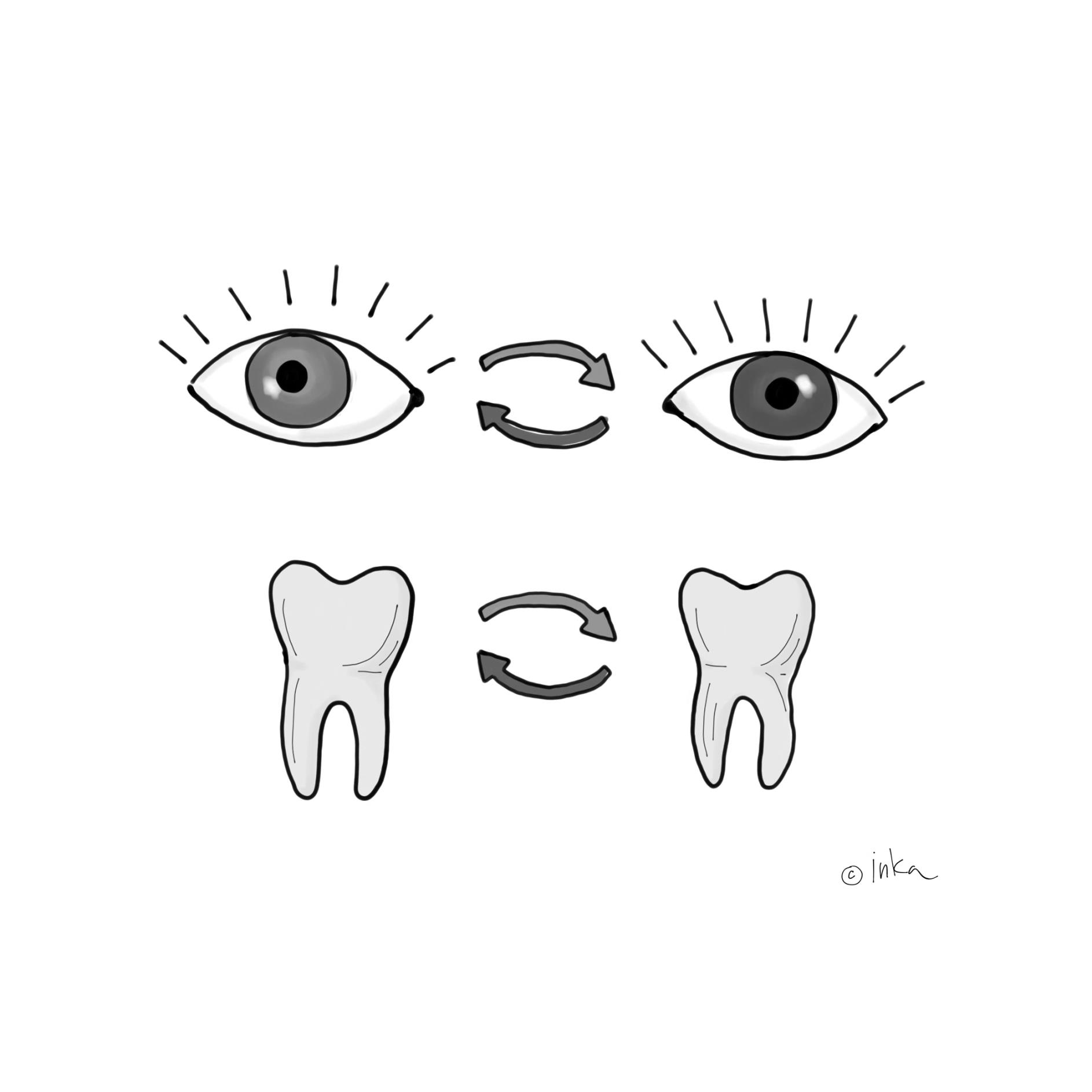 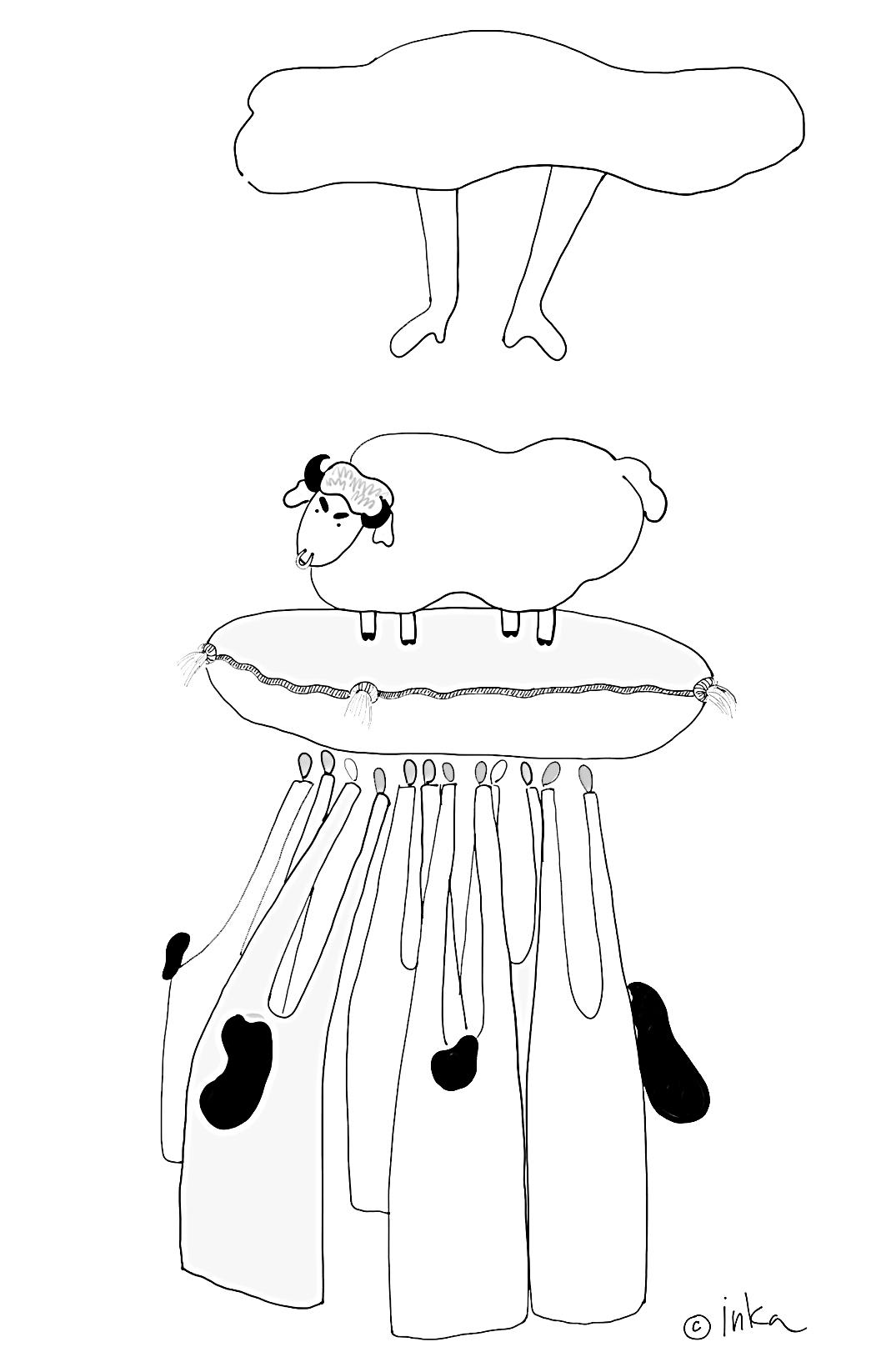 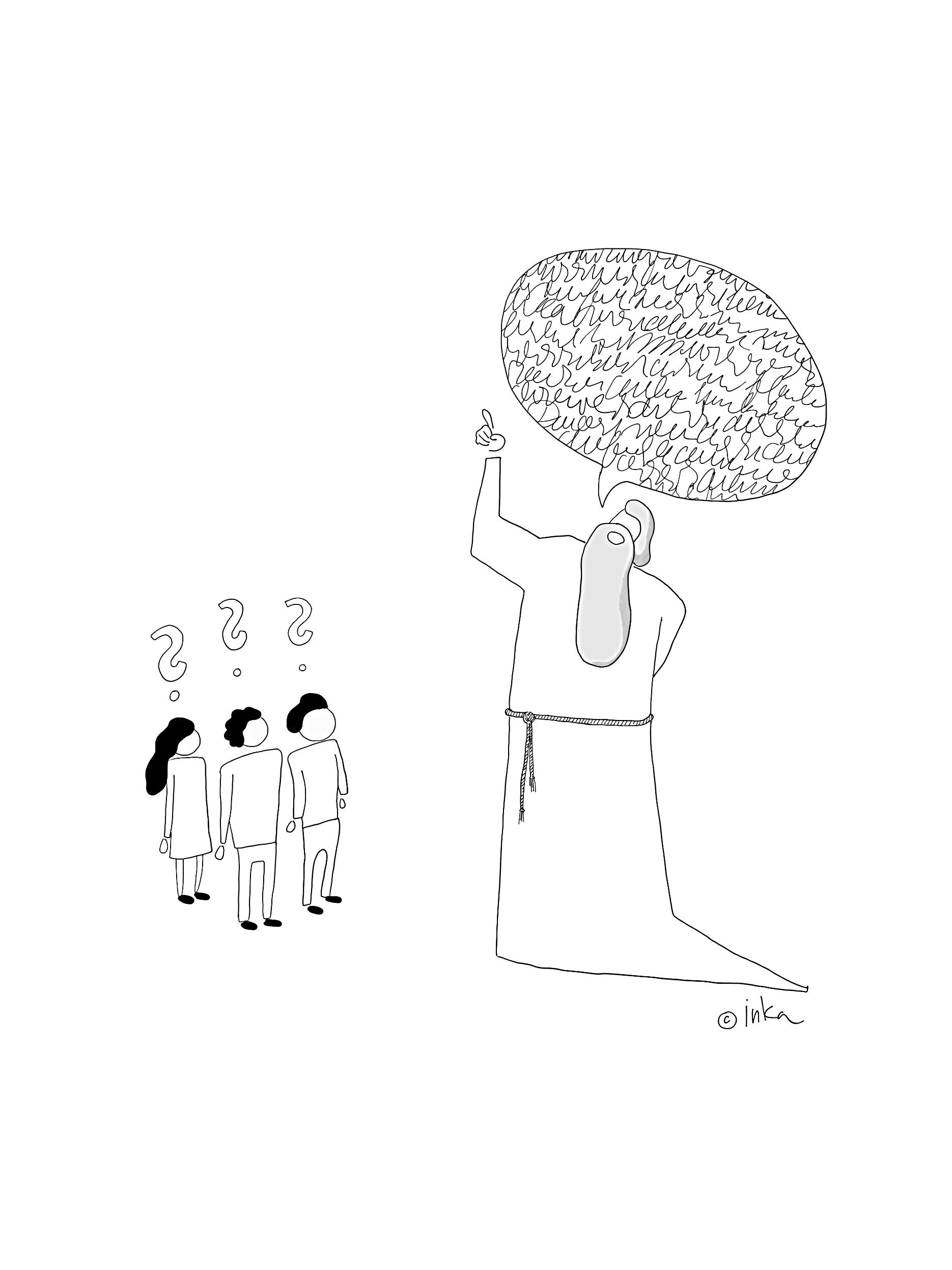 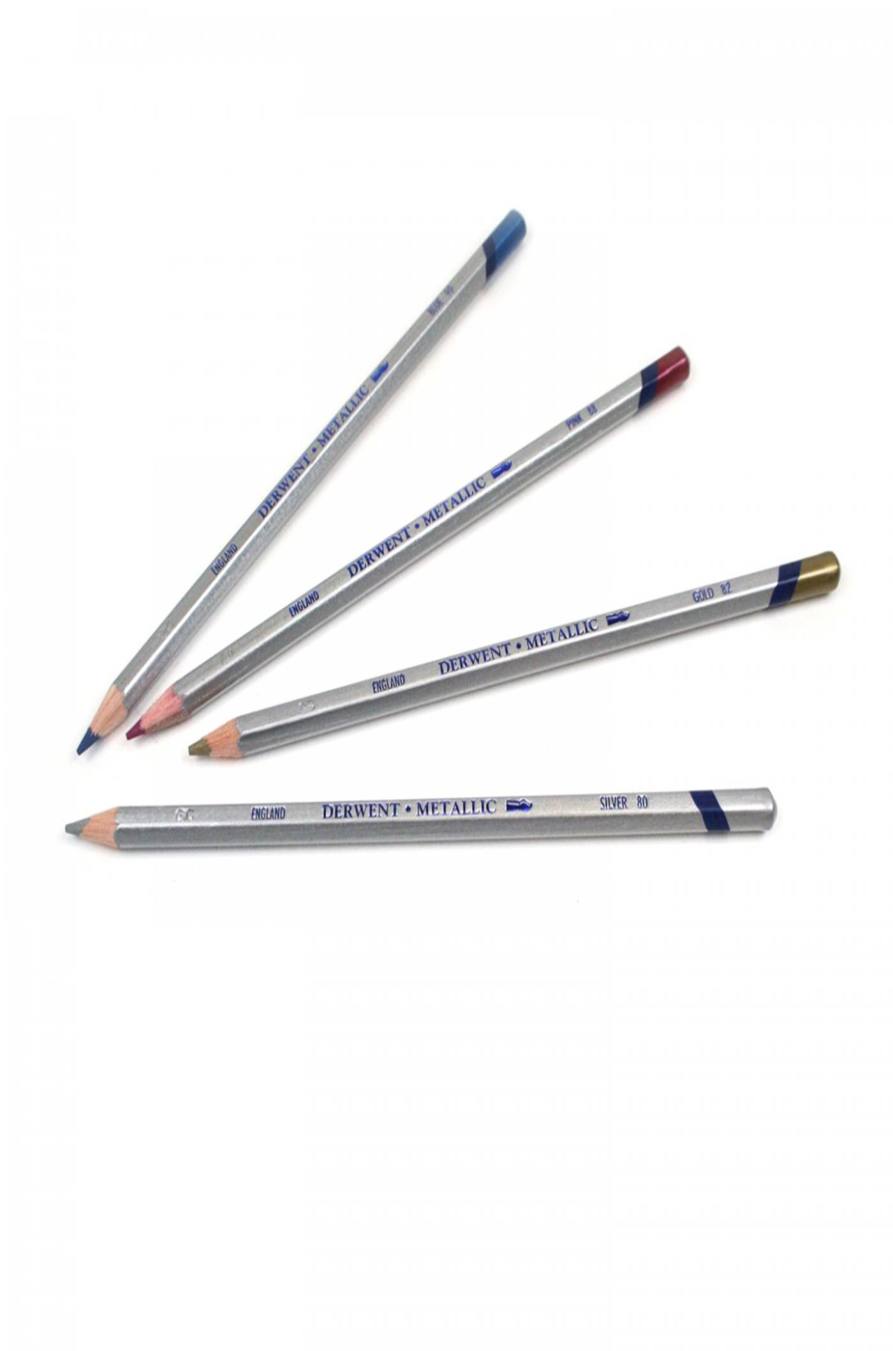 Nemecký jazyk
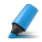 11. Ein Land, in dem Milch und Honig fließen		
12. Wer andern eine Grube gräbt, fällt selbst hinein	
	
13. Die Ersten werden die Letzten sein		
14. Perlen vor die Säue werfen
		
15. Die Sintflut
		
16. Der Judaslohn
		
17. Der Tanz um das goldene Kalb
	
18. Auge um Auge, Zahn um Zahn		
19. Sündenbock
		
20. Der Prophet gilt nichts im eigenen Lande
1.Die Babylonische Sprachverwirrung
2.Wer sucht, der findet	
3.Die Hiobsbotschaft		
4.Neuer Wein in alten Schläuchen	
5.Zur Salzsäule erstarren	
6.Das salomonische Urteil		
7.Die Arche Noah		
8.Ein Herz und eine Seele		
9.Auf Sand gebaut haben		
10.Ein Buch mit sieben Siegeln
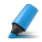 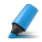 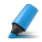 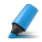 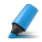 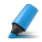 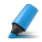 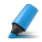 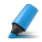 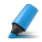 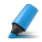 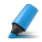 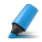 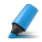 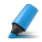 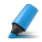 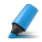 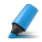 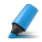 Anglický jazyk
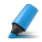 11. A land flowing with milk and honey		
12. Whoever digs a hole for another 
will fall into it himself
	
13. And the last shall be first
		
14. Pearls before swine
 		
15. The Great Flood 
		
16. Thirty pieces of silver 
		
17. Dancing aound the golden calf		
18. Eye for eye, tooth for tooth 
		
19. The Scapegoat
	
20. No one is a prophet at home
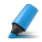 1. The confusion of tongues at Babel

2. Seek, and you shall find
 	
3. Bad news
		
4. Old wine in new skins
	
5. Becoming a pillar of salt
	
6. Salomon’s judgment 
		
7. Noah's ark
		
8. Being of one heart and one soul 		
9. A house built on sand 
		
10. The book with seven seals.
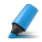 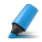 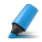 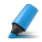 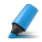 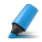 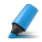 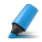 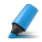 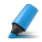 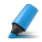 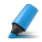 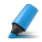 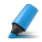 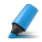 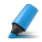 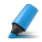 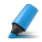 Maďarský jazyk
11. Az ígéret földje -  a tejjel, vízzel folyó kánaán
12. Aki másnak vermet ás, maga esik bele. 
13. De sok elsőből lesz utolsó, és sok utolsóból lesz első.
14. Gyöngyeiteket ne dobjátok a disznók elé
15. Vízözön
16. Harminc ezüstpénz- Júdás pénze
17. Imádni az aranyborjút
18. Szemet szemért, fogat fogért.
19. Áldozati bárány
20. Sehol sem vetik meg a prófétákat, csak saját hazájában és a maga házában
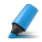 1. Bábeli zűrzavar
2. Aki keres, talál
3. Jób könyve- Jóslata, Jövendelése 
4. Senki se tölt új bort öreg tömlőbe
5. Sóbálvánnyá válni
6. Salamoni döntés
7. Noé bárkája
8. Egy szív egy lélek 
9. Homokra épített ház
10. Hétpecsétes könyv
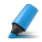 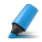 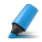 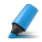 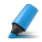 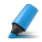 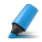 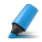 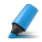 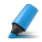 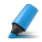 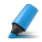 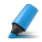 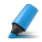 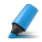 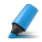 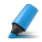 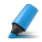 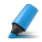 Rusínsky jazyk
11. КРАЙ МОЛОКА І МЕДУ
12. ХТО ДРУГОМУ ЯМУ КОПАТЬ, САМ ДО НЁЙ ВПАДЕ. 
13. АЛЕ МНОГЫ, КОТРЫ СУТЬ ТЕПЕРЬ ПЕРШЫ, БУДУТЬ ПОСЛЇДНЇ І ПОСЛЇДНЇЙ БУДЕ ПЕРШЫЙ.
14. ШМАРЯТИ ПЕРЛЫ СВИНЯМ 
15. ПОТОПА СВІТА
16. TРИДЦЯТЬ СТРЇБЕРНЫХ, ЮДІВ ҐРОШ
17. УЧТИТИ ЗЛАТЕ ТЕЛЯ
18. ОКО ЗА ОКО, ЗУБ ЗА ЗУБ.
19.ОБІТНЫЙ БАРАНОК
20. ПРОРОКА МАЮТЬ ВСЯДЫ В ПОЧЛИВОТИ, ЛЕМ НЕ В ЁГО ОТЧІЗНЇ І В ЁГО ДОМІ.
1. ВАВІЛОНЬСКЕ ПОМІШАНЯ ЯЗЫКІВ
2. ХТО ГЛЯДАТЬ, НАХОДИТЬ 
3. ЙОВОВА ВІСТКА
4. НИХТО НЕ НАЛИВАТЬ НОВЕ ВИНО ДО СТАРЫХ МІХІВ
5. ЗМІНИТИ СЯ НА СОЛЬНЫЙ СТОВП
6. СОЛОМОНОВЕ РЇШІНЯ
7. НОЙОВА АРХА
8. ЄДНО СЕРДЦЕ ЄДНА ДУША 
9. БУДУЄ ДІМ НА ПІСКУ 
10. ЗАПЕЧАТАНЕ СЕМЫМА ПЕЧАТЯМИ
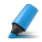 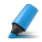 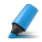 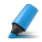 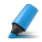 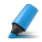 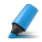 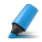 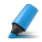 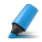 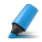 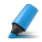 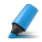 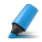 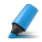 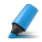 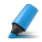 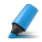 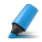 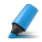 Rómsky jazyk
11. Them but thudeha the medoha.
12. Ko avreske chev kopaľinel, korkoro andre perel. 
13. Aľe buter, save hine akana elšine, ena pro agor u oda pro agor ela elšino
14. Te čhivel perli le balenge.
15. Luma začhiďi paňeha.
16 .Tranda rupune, Judašike churde.
17. Te del paťiv sovnakune bakres.
 18. Jakh vaš e jakh, dand váš o dand.
19. Arakhado bakroro
20. Le prorokos den sadzi paťiv, čak na andre leskero them the leskero kher.
1. Babiloňiko nažuže čhiba.
2. Ko rodel arakhel.
3. Babiloňiko nažuže čhiba.
4. Ňiko na čhorel nevi mol andro purane gone.
5. Te visarel pes pre loňakeri fala.
6. Šalamunike rozgondoľipena.
7. Le Noemovo archa.
8. Jekh jilo, jekh voďi.
9. Te ačhavel kher pre poši.
10. Andre phandle efta dizenca.
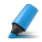 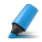 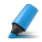 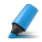 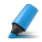 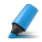 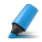 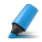 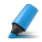 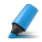 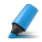 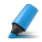 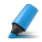 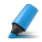 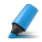 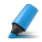 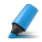 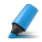 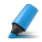 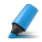 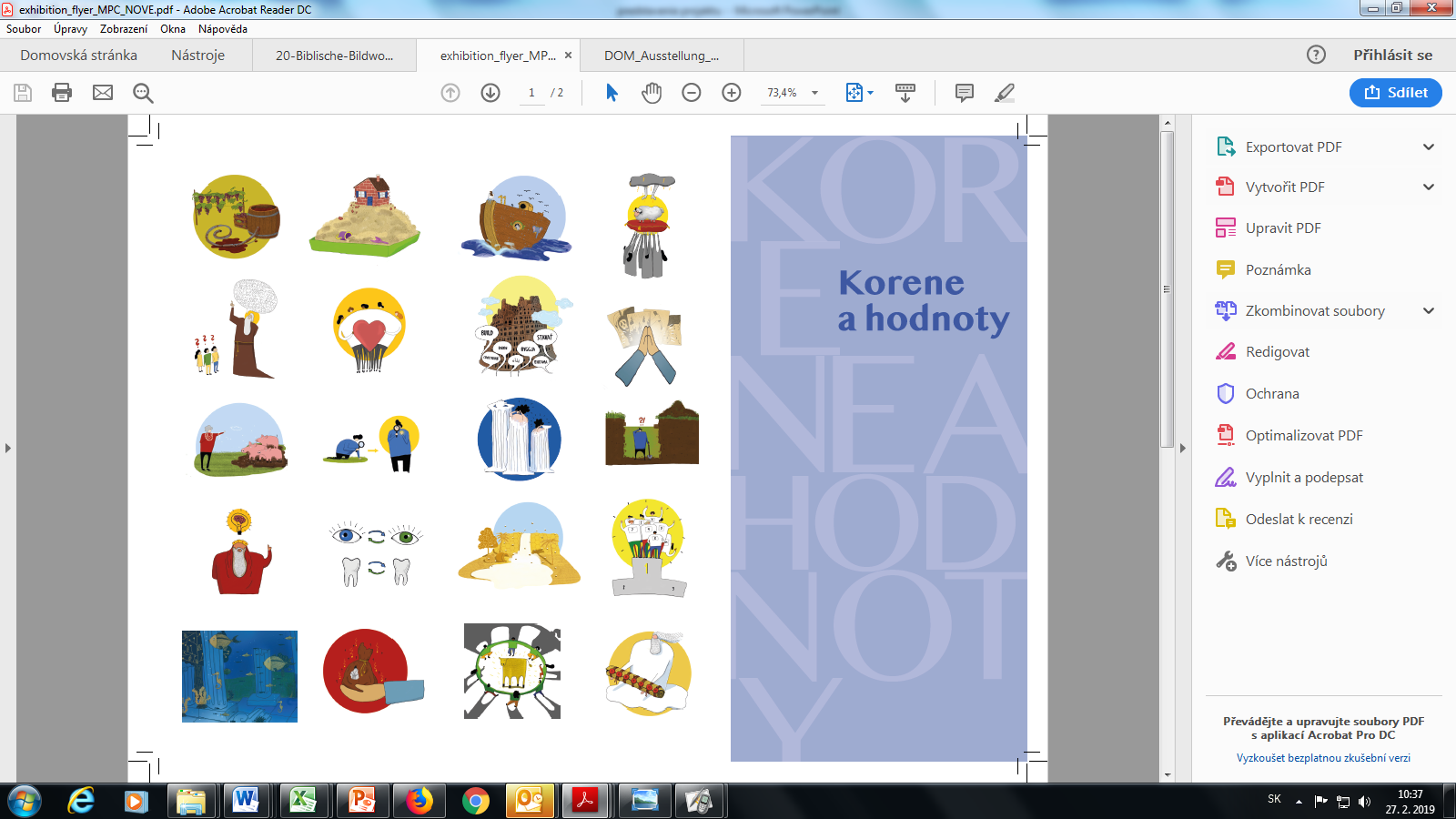 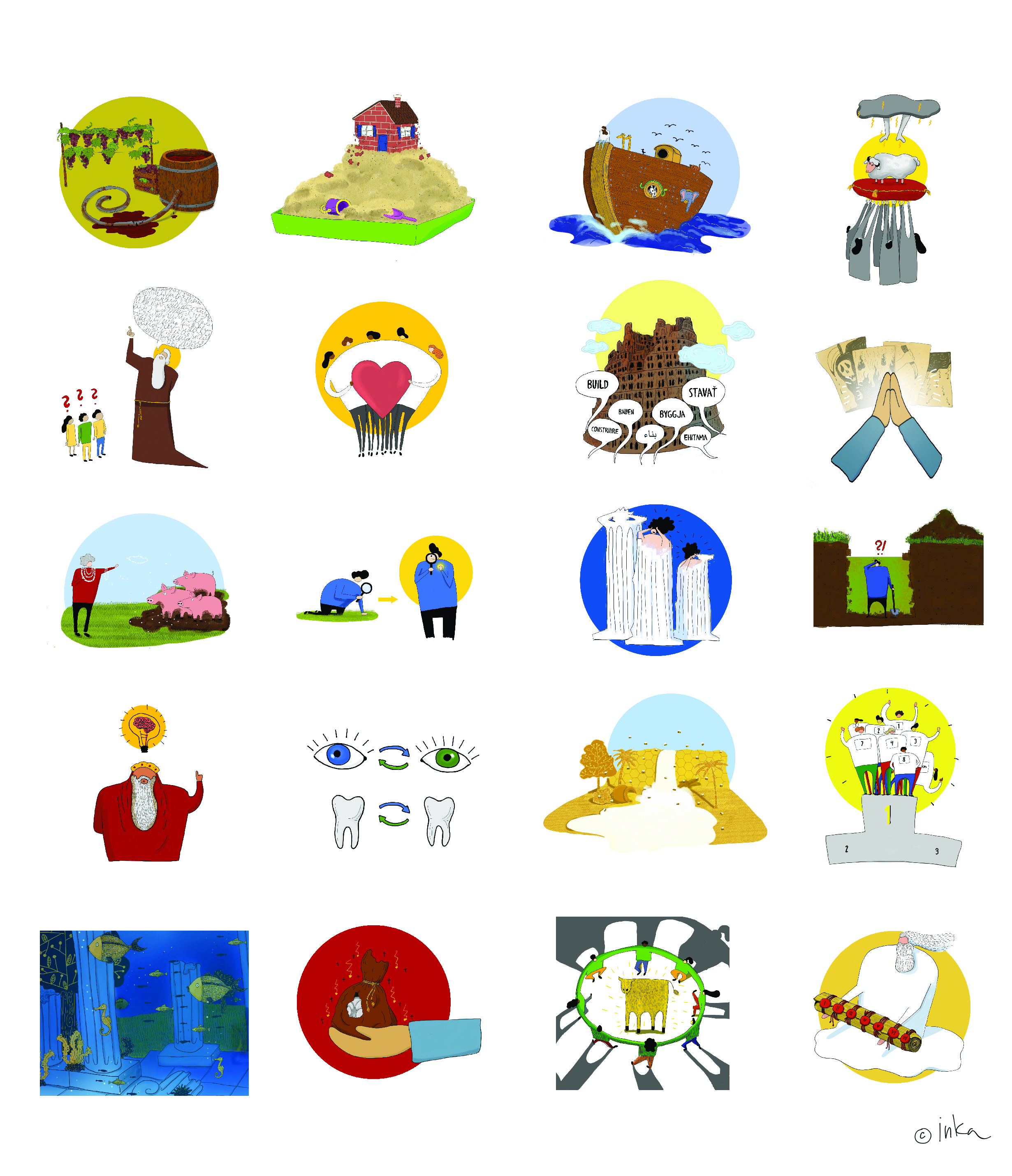 Vzdelávacie oblasti 
človek a hodnoty a človek a spoločnosť :
Biblické frazeologizmy v učebných úlohách
Tvorivá dielňa
Asociácia
mimovoľné združovanie prvkov, medzi ktorými bola predchádzajúcim aktom mysle vytvorená súvislosť:
výskyt jedného prvku v určitých podmienkach vyvoláva iný, s ním spojený prvok;
je neosobná mechanická sila pôsobiaca podľa asociačných zákonov;
interakcia medzi skutočne prijatými vnemami a vlastnými predstavami a súvisiacimi pocitmi;
v modernej psychológii: reflexy a modely neurónových sietí pamäti.
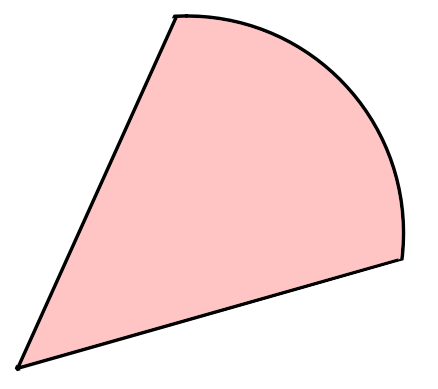 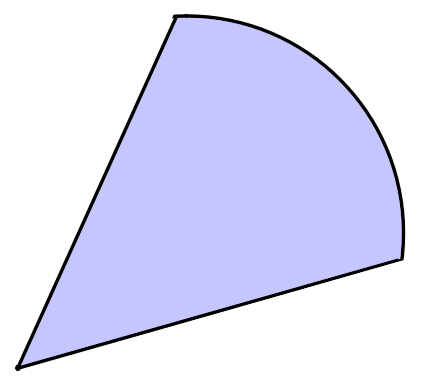 NOS
EV
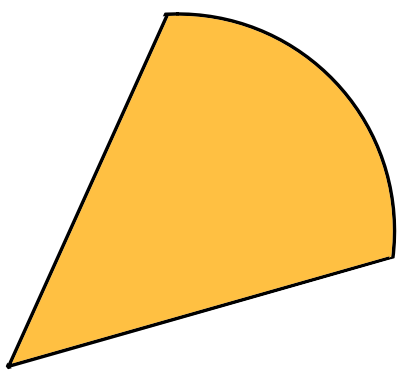 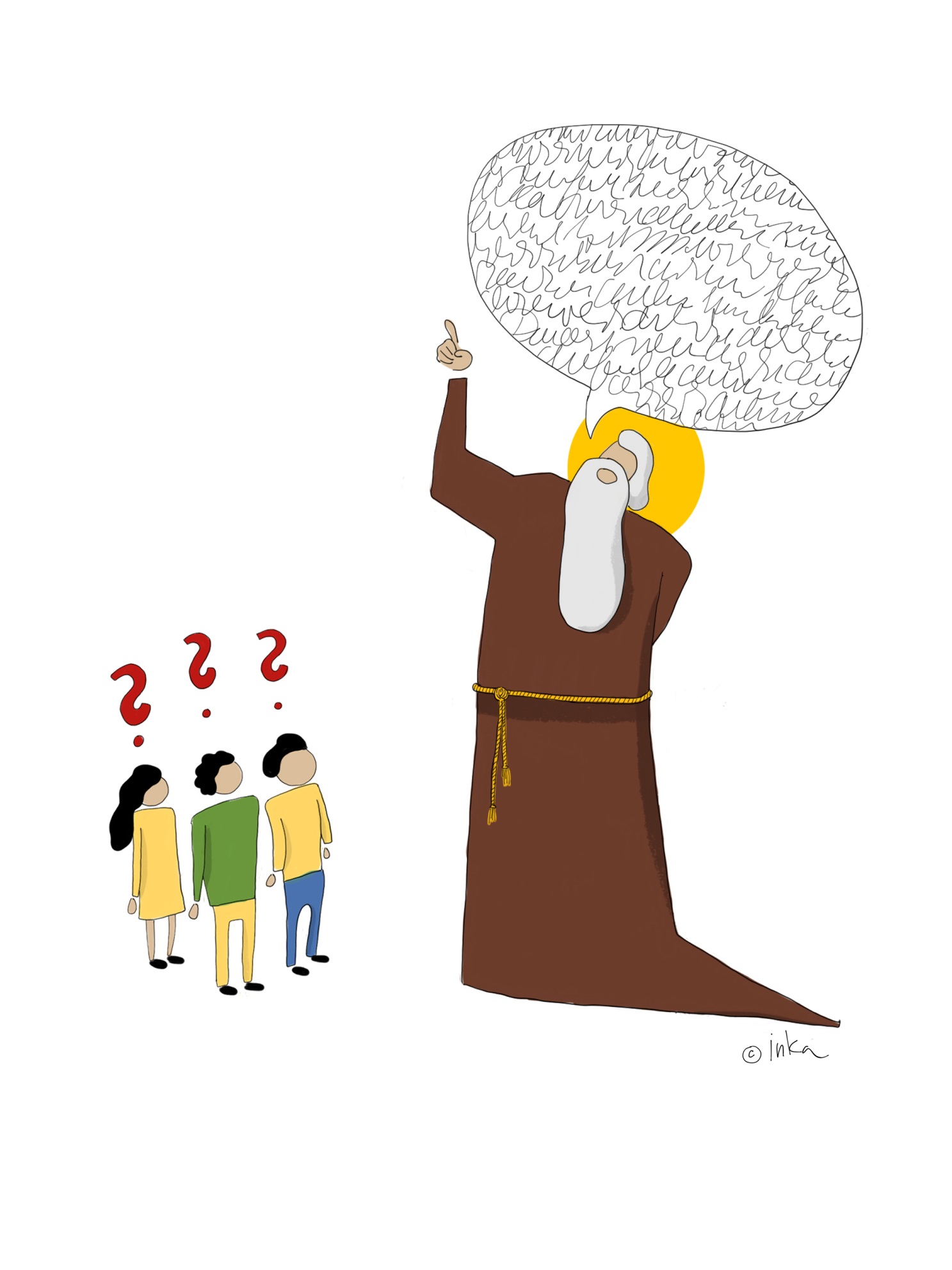 NV
Analógia
(podobnosť) – je postup, keď z podoby istých znakov predmetov a javov usudzujeme na ďalšie podrobnosti. 

Úsudky na základe analógie sú pravdepodobnostné, podmienečné, pokiaľ sa nepotvrdí ich pravdivosť.
Porovnávanie (synkritický postup)
je postup zisťovania zhody alebo rozdielu dvoch a viacerých predmetov a javov
bezprostredne súvisí s analýzou. Je to myšlienková operácia,

Porovnávaním predmetov a javov človek získava možnosť správne sa orientovať v okolitom svete, reagovať rovnako na to, čo je zhodné a konať diferencovane podľa rozdielov medzi týmito predmetmi a javmi. /J. Boroš, 1987/v a javov podľa určitých znakov.
Učebná činnosť – všeobecné zadanie:

Prečítajte si text /prípadovú štúdiu/ pozrite ilustráciu/ pozrite film/ pozorujte jav /….
 
Vpíšte hlavné kritériá/ pojmy/ javy/ procesy/ problémy /situácie …, ktoré sú charakteristické/dôležité/skúmané … v prezentovaných  súvislostiach.

Z vášho uhla pohľadu / z pohľadu skupiny….
 
Následne prediskutujte  a zapíšte to, čo je spoločné / podstatné / čo sa dá zmeniť / čo bude predmetom ďalšieho skúmania  ....
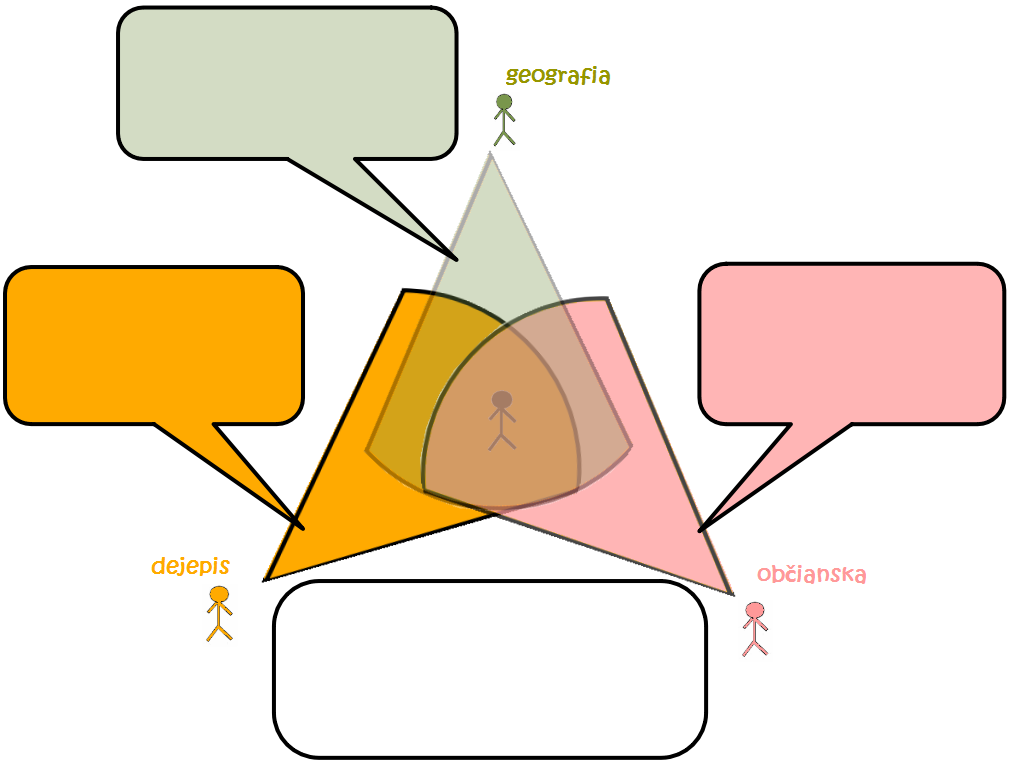 Fromy myslenia
Pojem  ako forma myslenia sa vyjadruje slovom
Súd  vyjadruje vzťah medzi dvoma pojmami
Úsudok odvodzuje sa z niekoľkých súdov. 
Tie tvoria predpoklady, z ktorých plynie záver alebo dôsledok.

Usudzovanie prebieha induktívne alebo deduktívne. Induktívny úsudok vzniká zložením častí do vyšších celkov. Deduktívny úsudok z vyššieho celku odvodzuje nižšie súčasti. /Boroš, Ondrišková, Živčicová, 2000/.
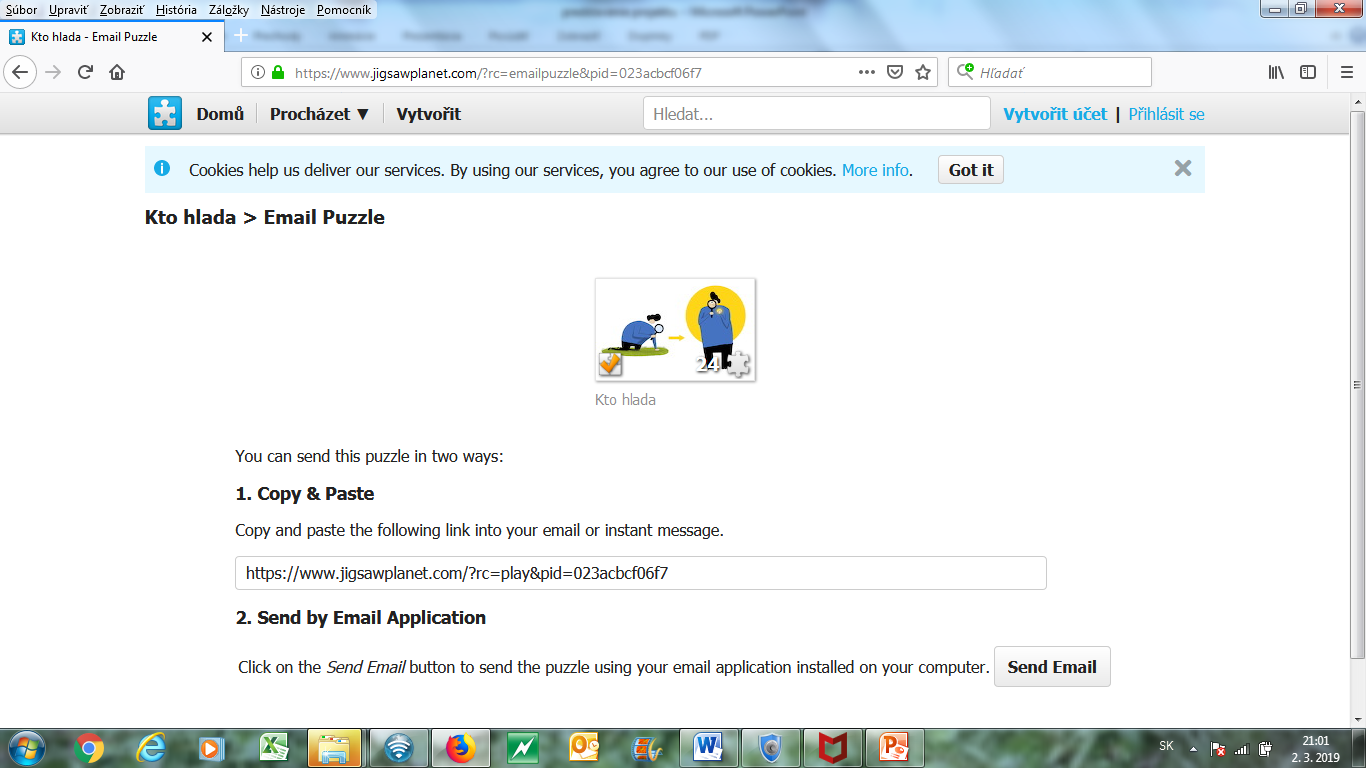 https://www.jigsawplanet.com/?rc=createpuzzle&ret=%2F%3Frc%3Demailpuzzle%26pid%3D03fa58d15fee 
 
https://www.jigsawplanet.com/?rc=play&pid=072b379ce21b 
https://www.jigsawplanet.com/?rc=play&pid=03fa58d15fee 
https://www.jigsawplanet.com/?rc=play&pid=023acbcf06f7